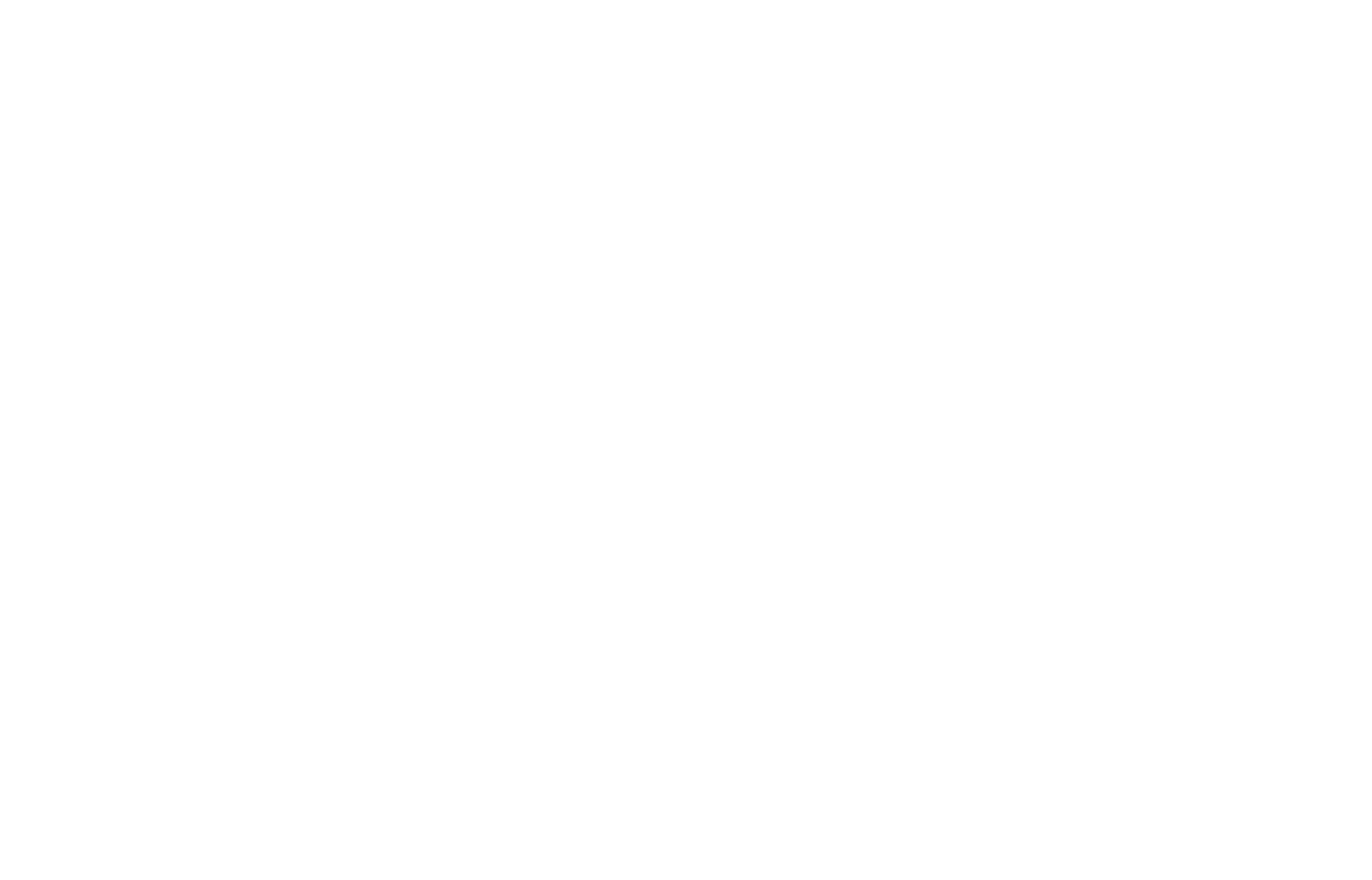 Red Lion GU50UB
97 Chains
07/06/2023 - 29/05/2024
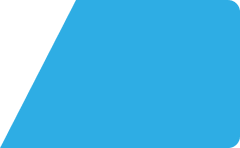 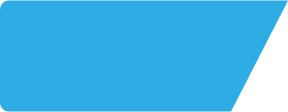 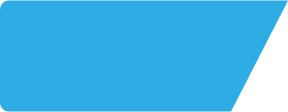 Red Lion GU50UB
Site Intel
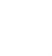 Site Summary
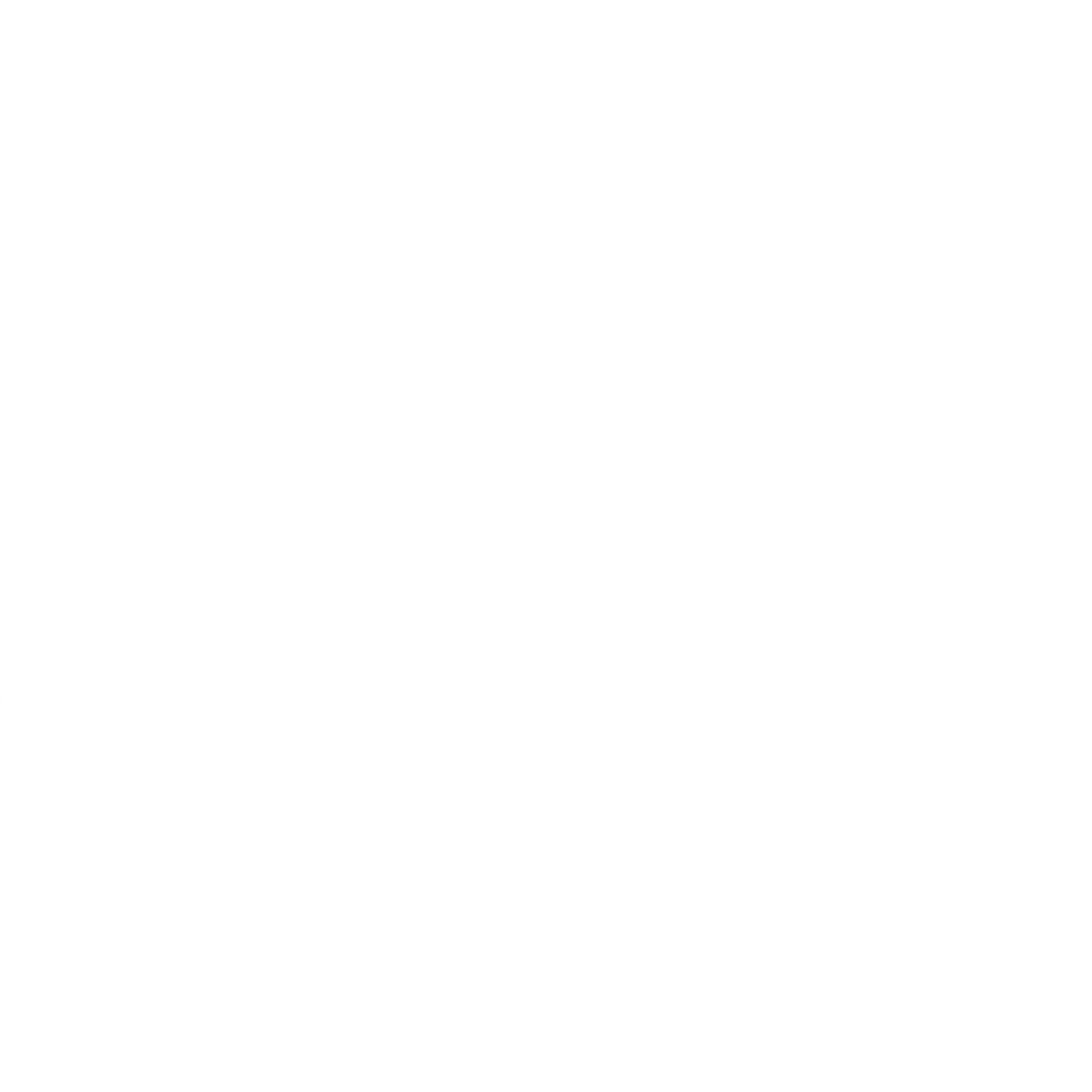 Work Area
Region
TV Region
Urbanicity
Red Lion GU50UB
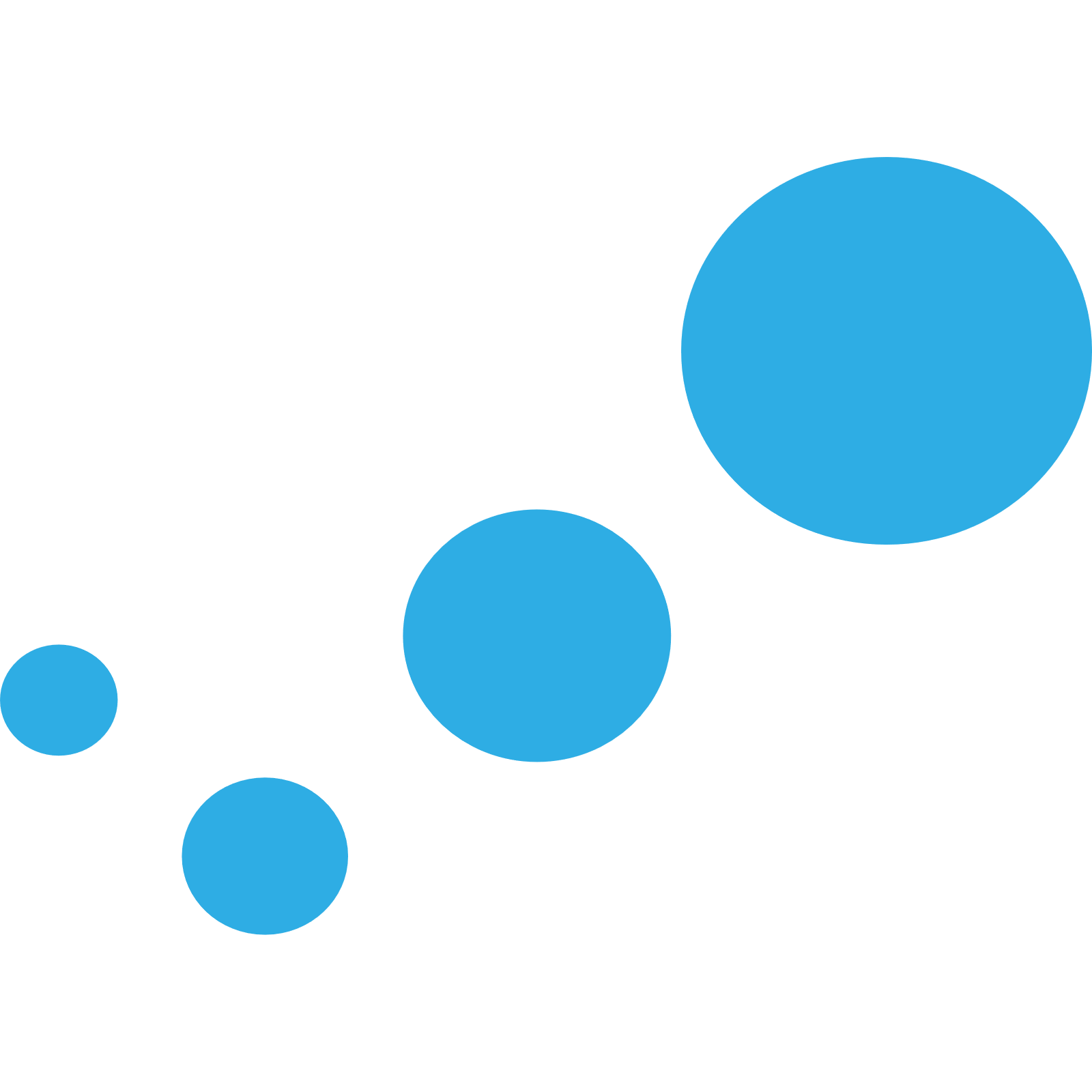 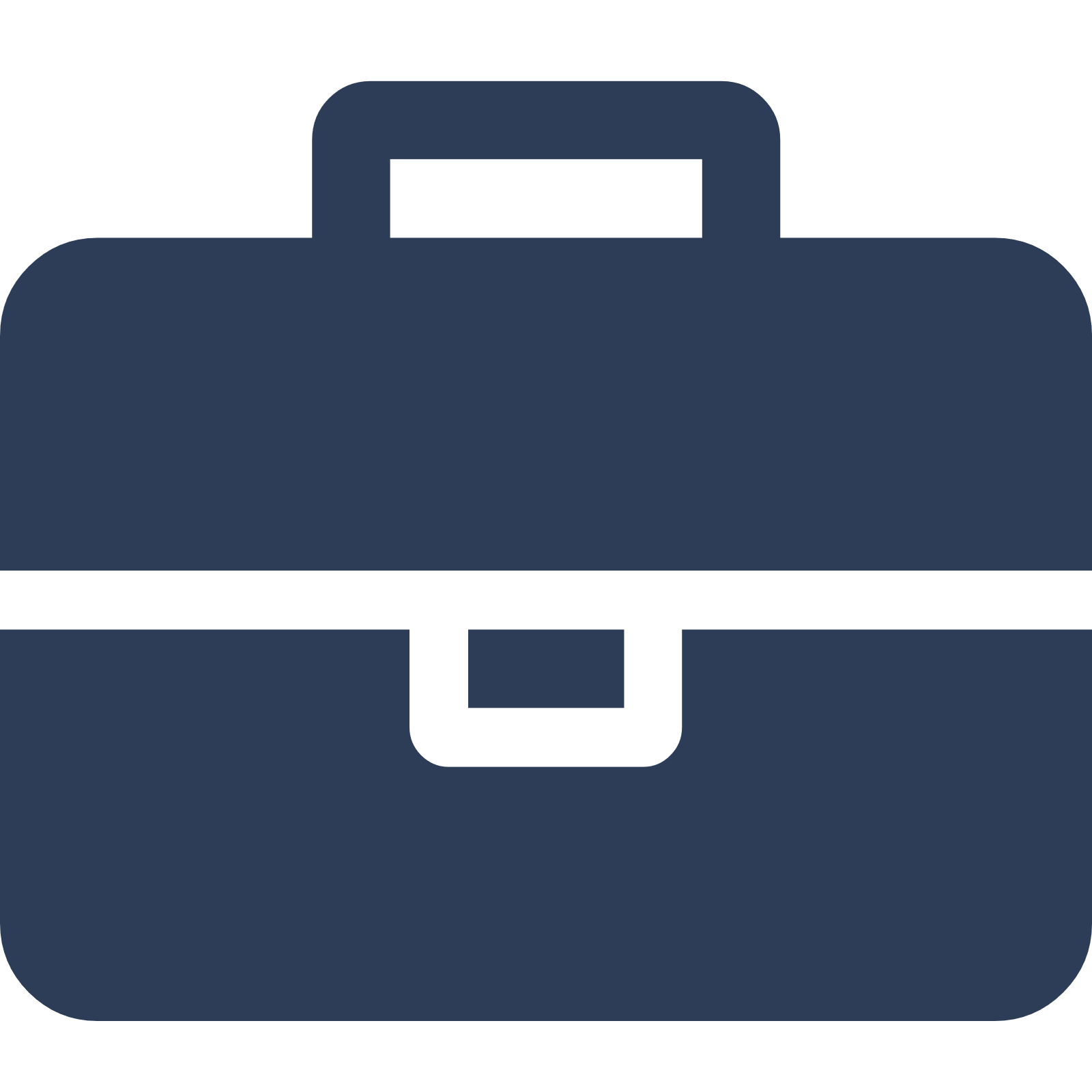 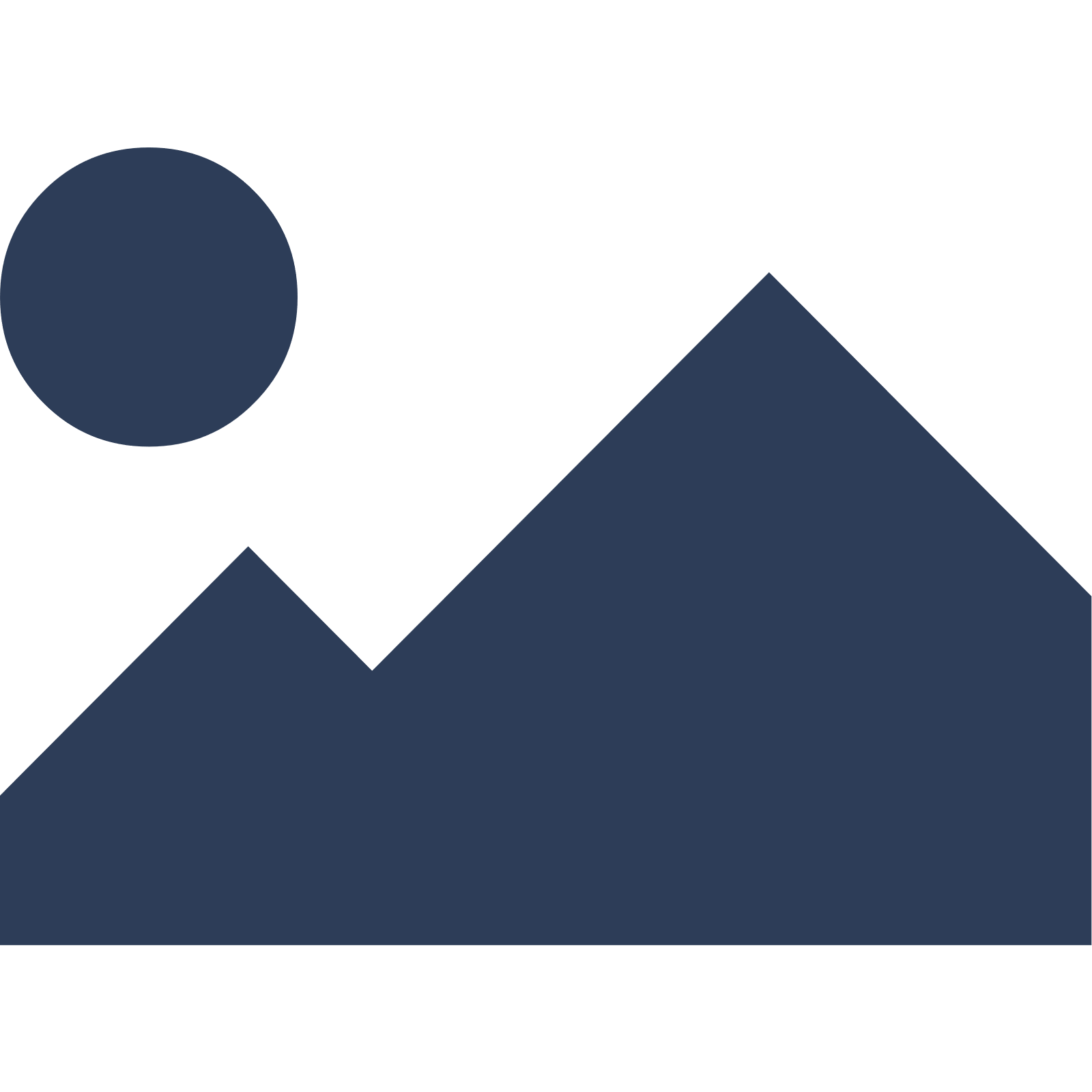 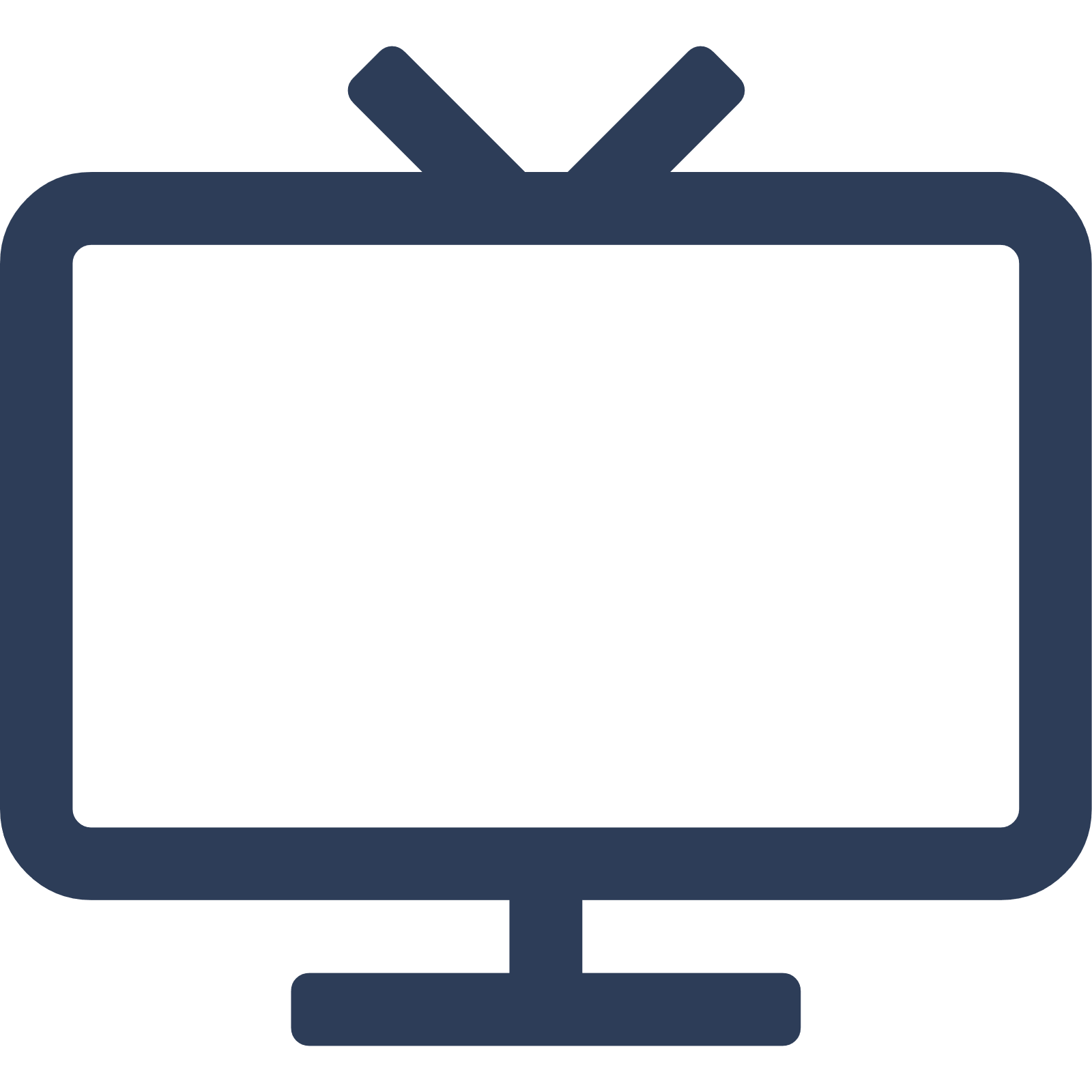 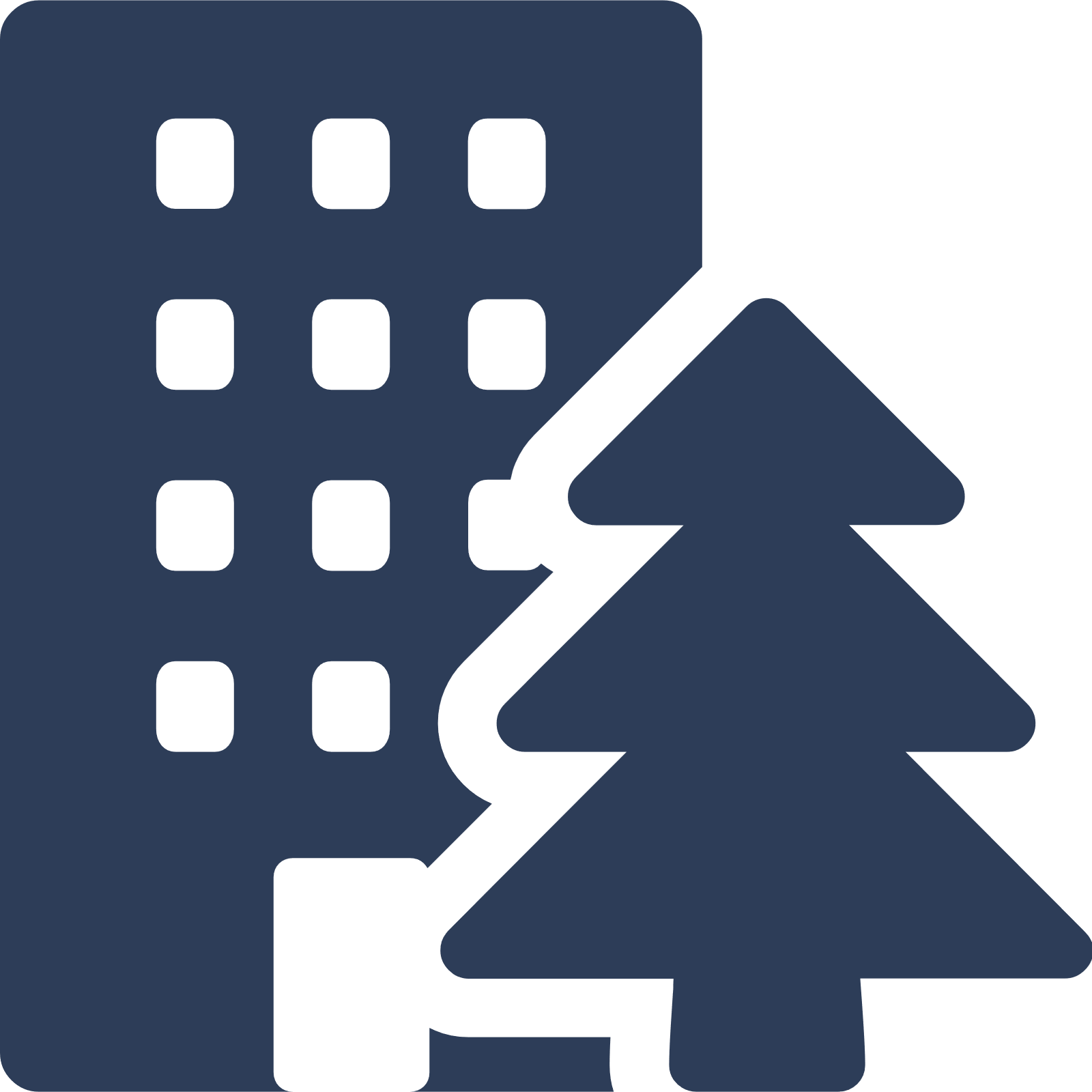 Guildford and Aldershot
South East
London
Rural village
Punch - Fireside
GU50UB
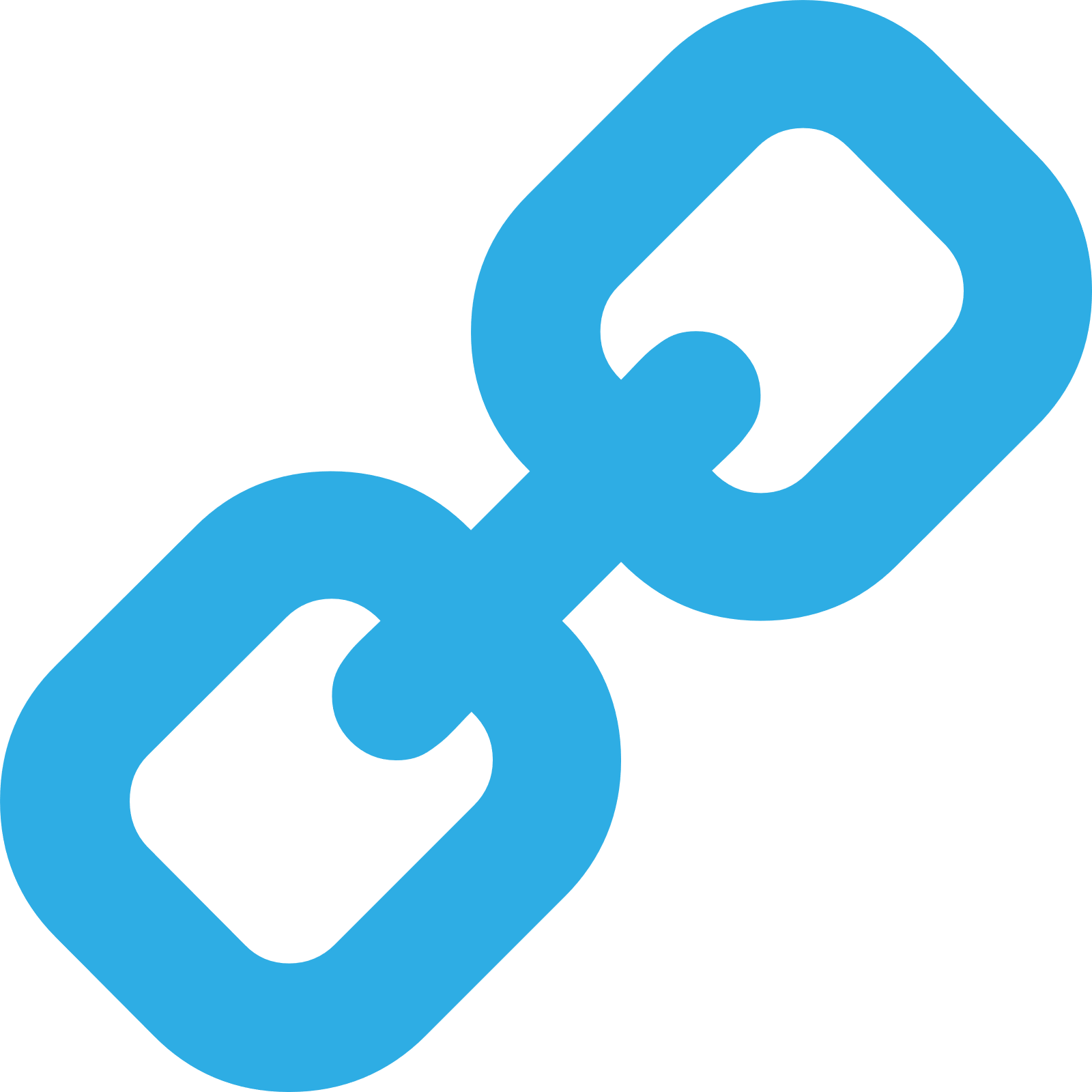 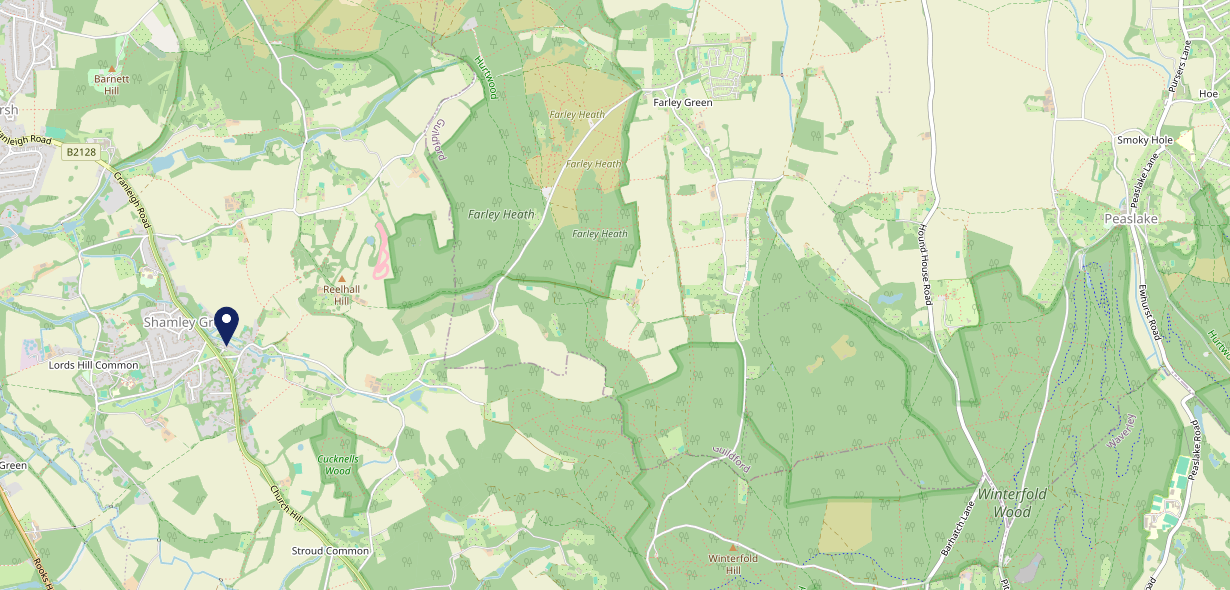 Top Competitors
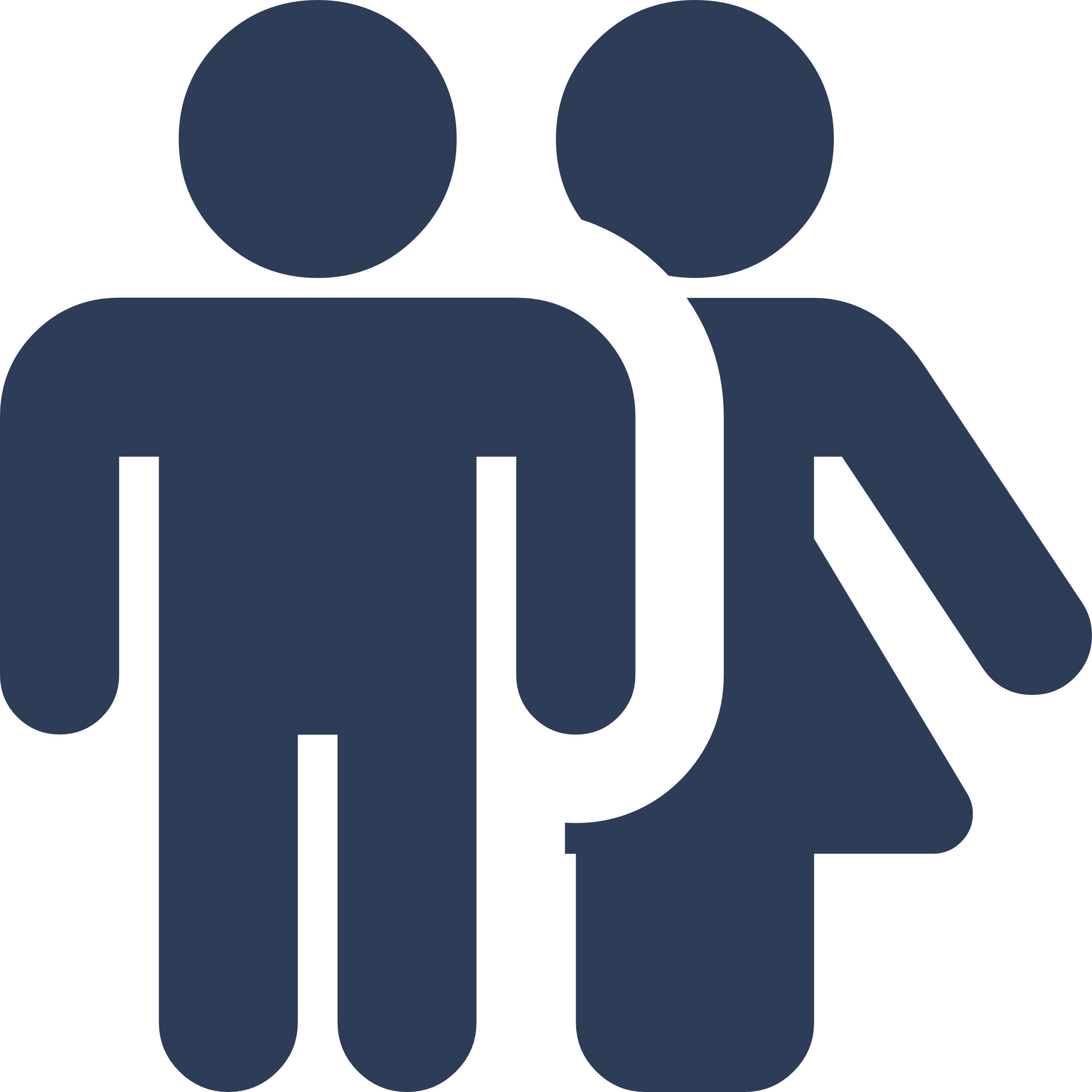 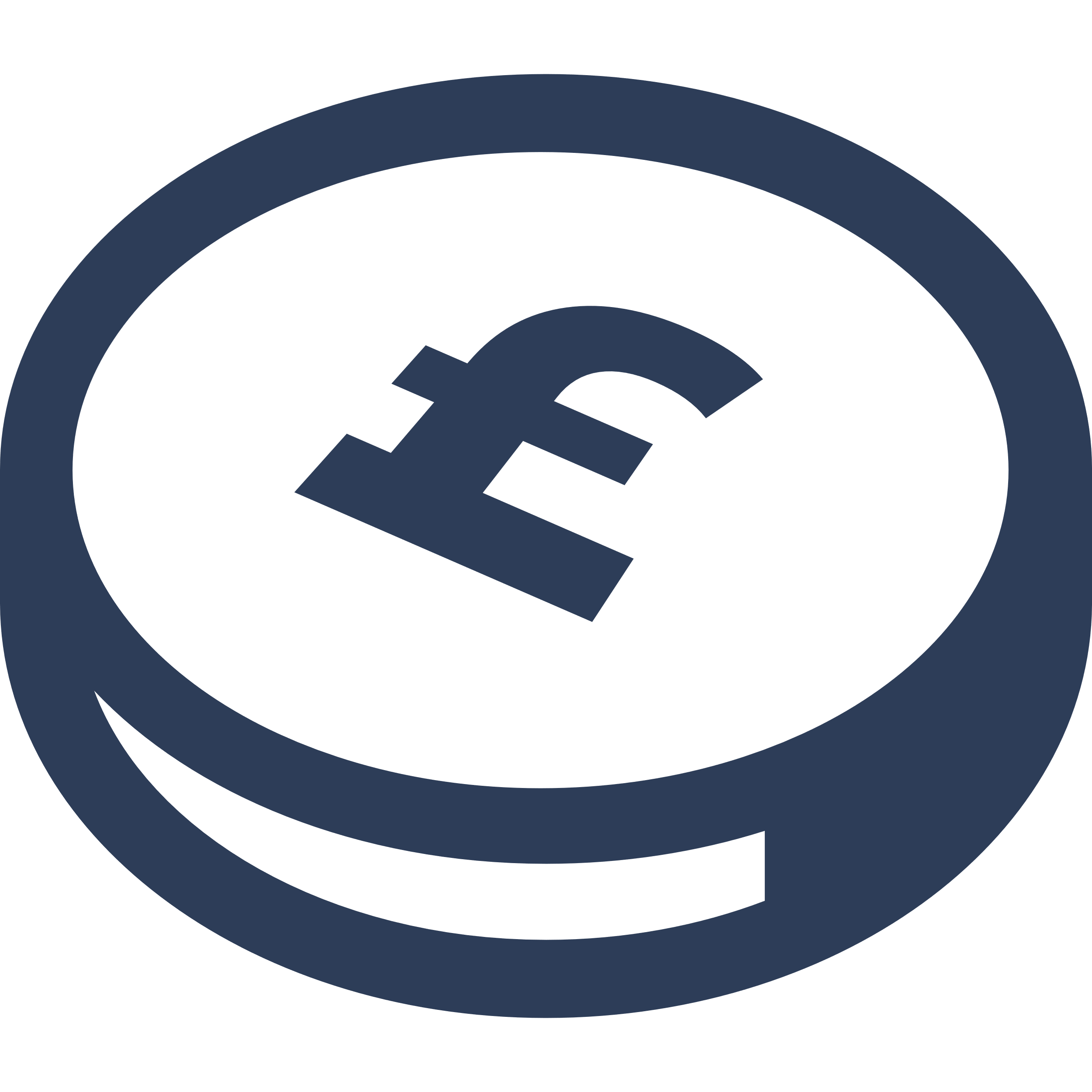 ATV
Gender
#1
Grantley Arms
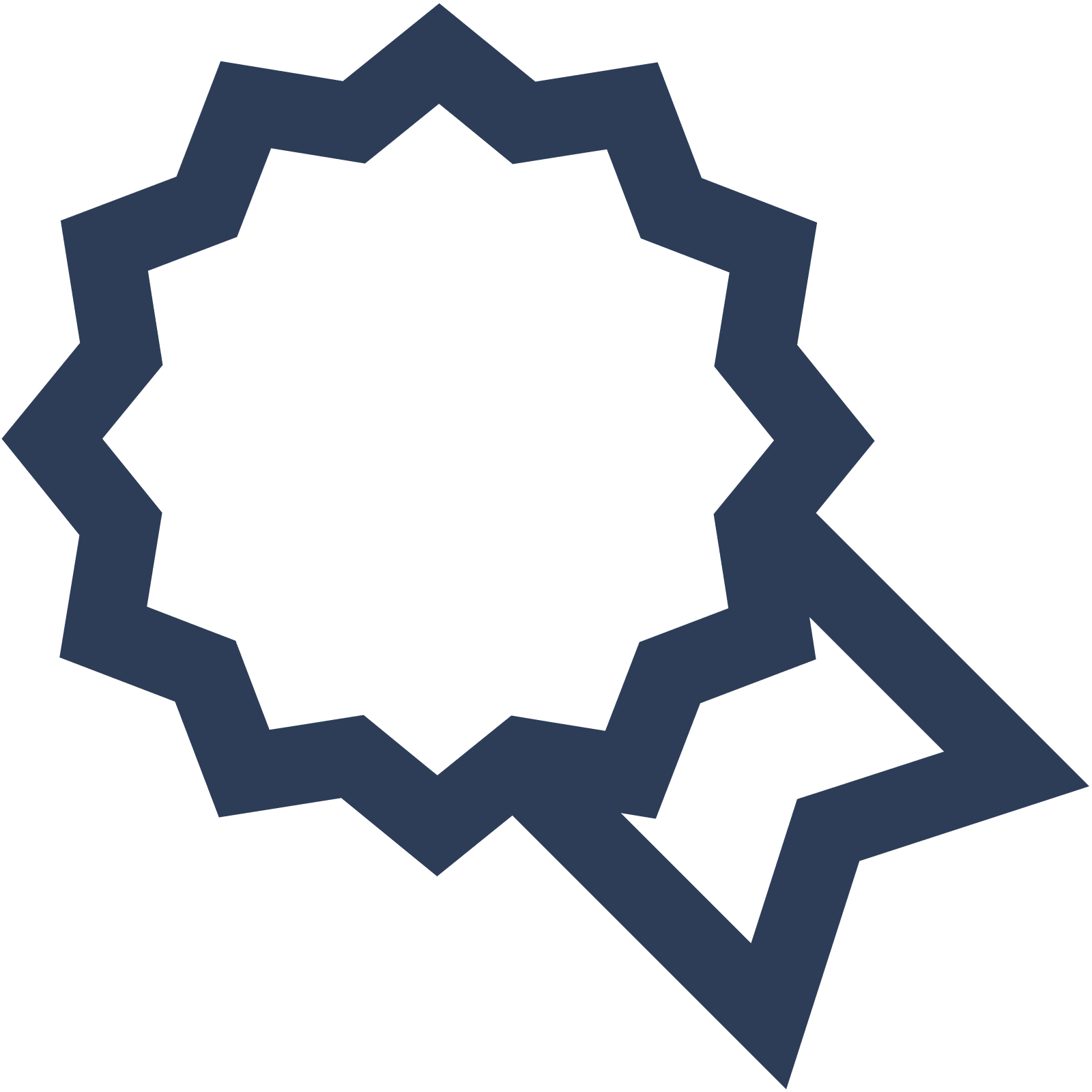 £30.93
69.35%
GU50PE
Male
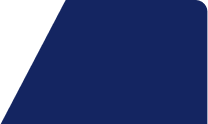 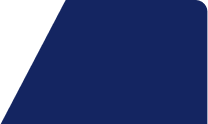 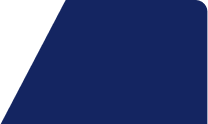 Youngs Managed
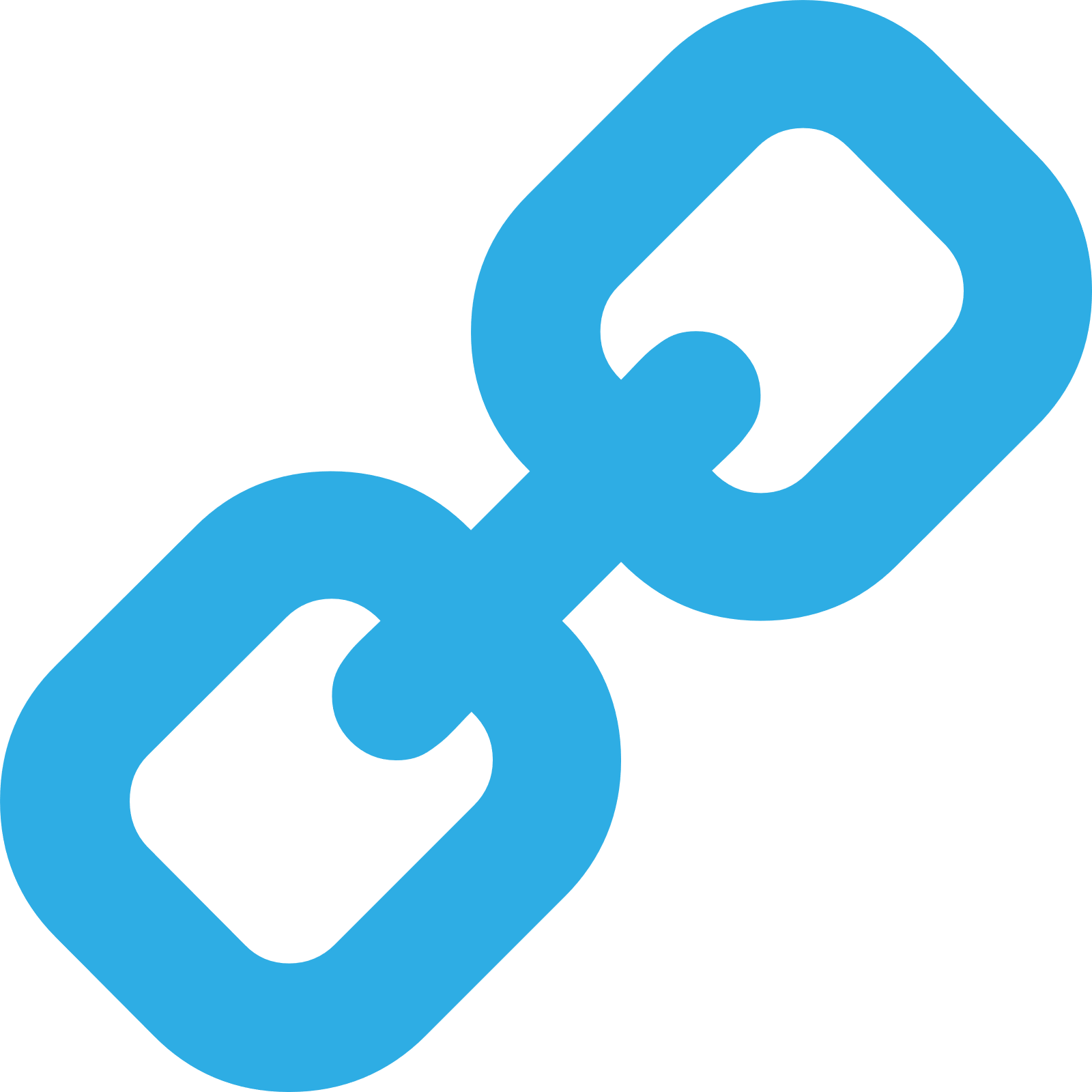 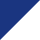 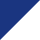 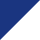 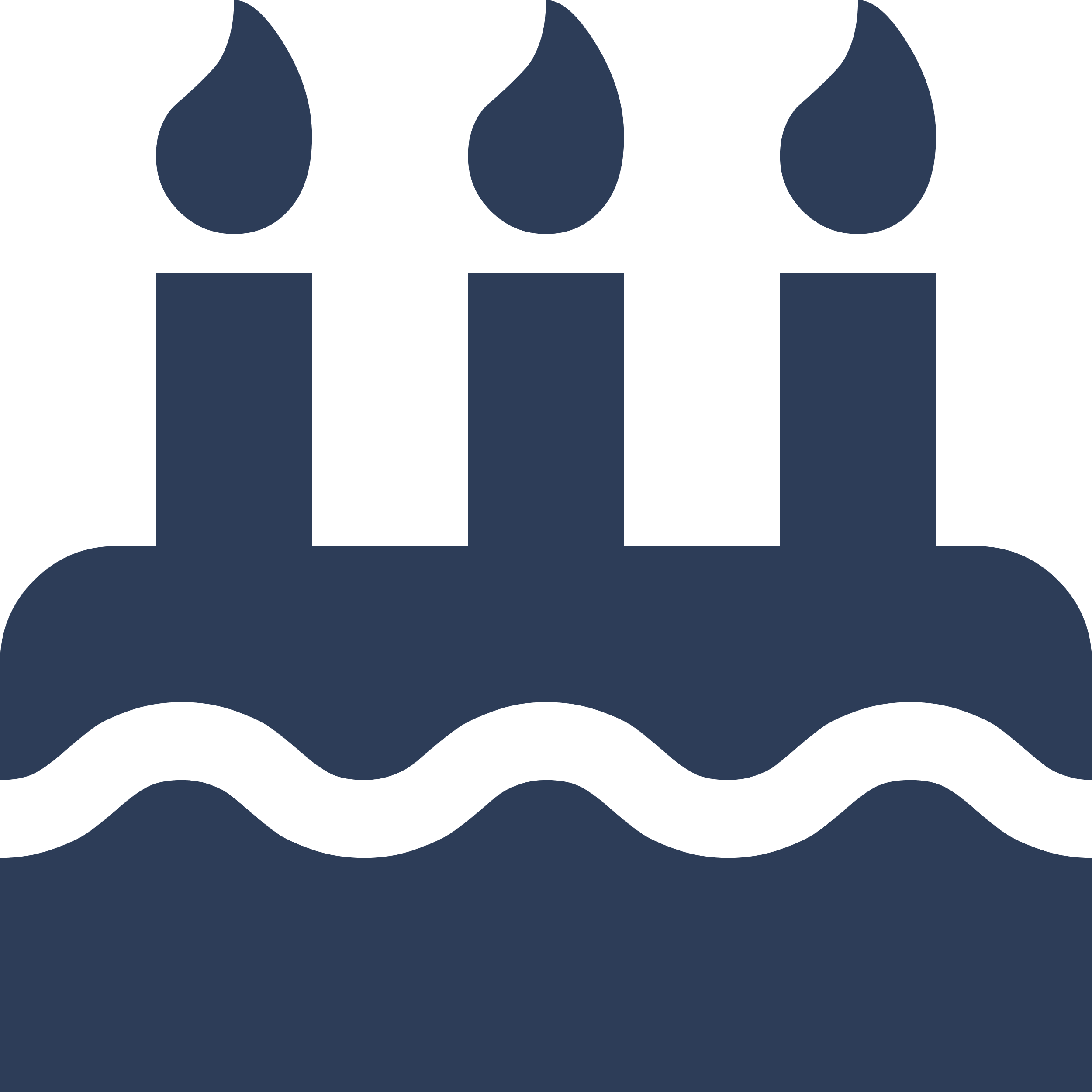 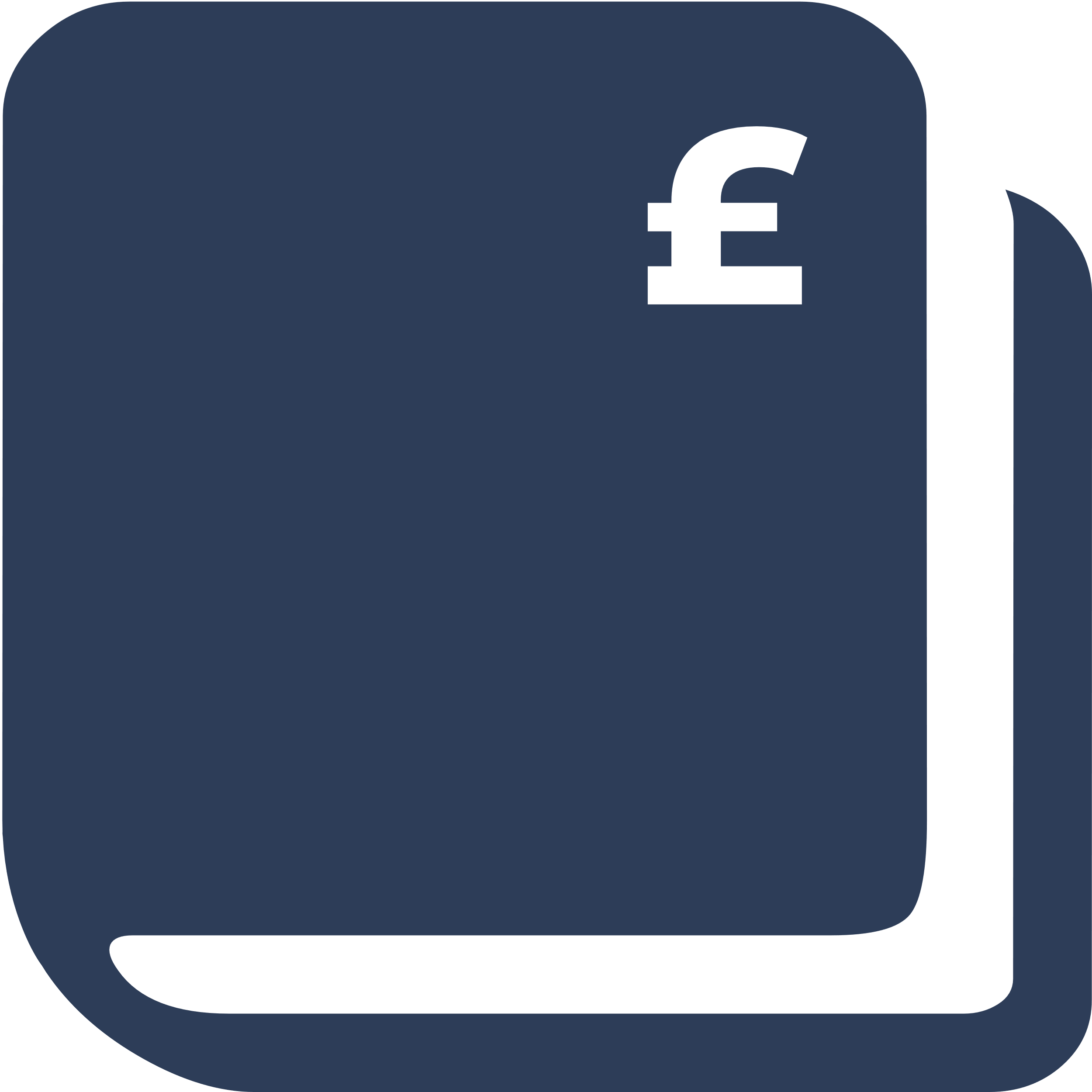 Segmentation
Affluence
#2
Percy Arms (Chilworth)
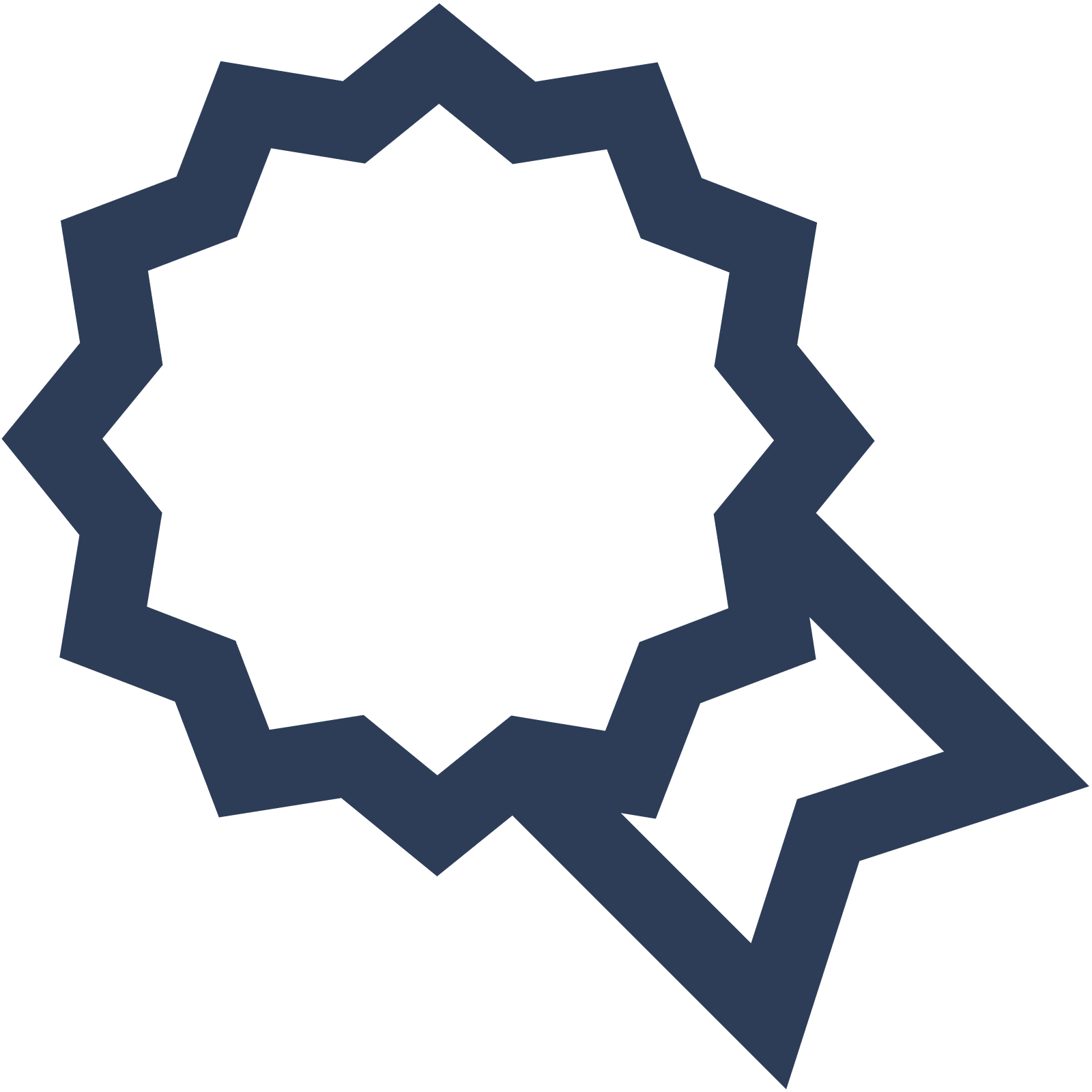 31.16%
75.90%
GU48NP
Flourishing Society
High Income
GK Pub Partners
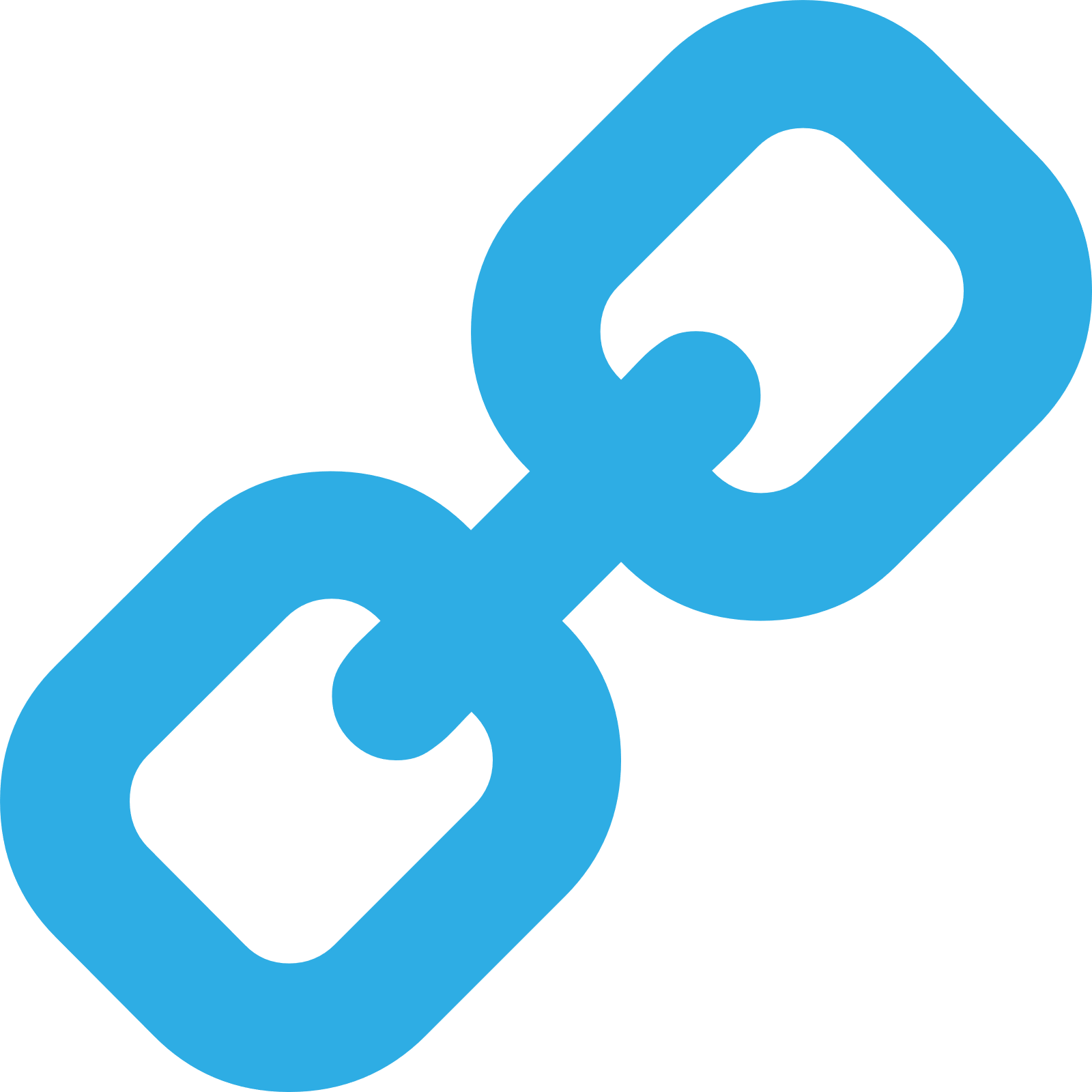 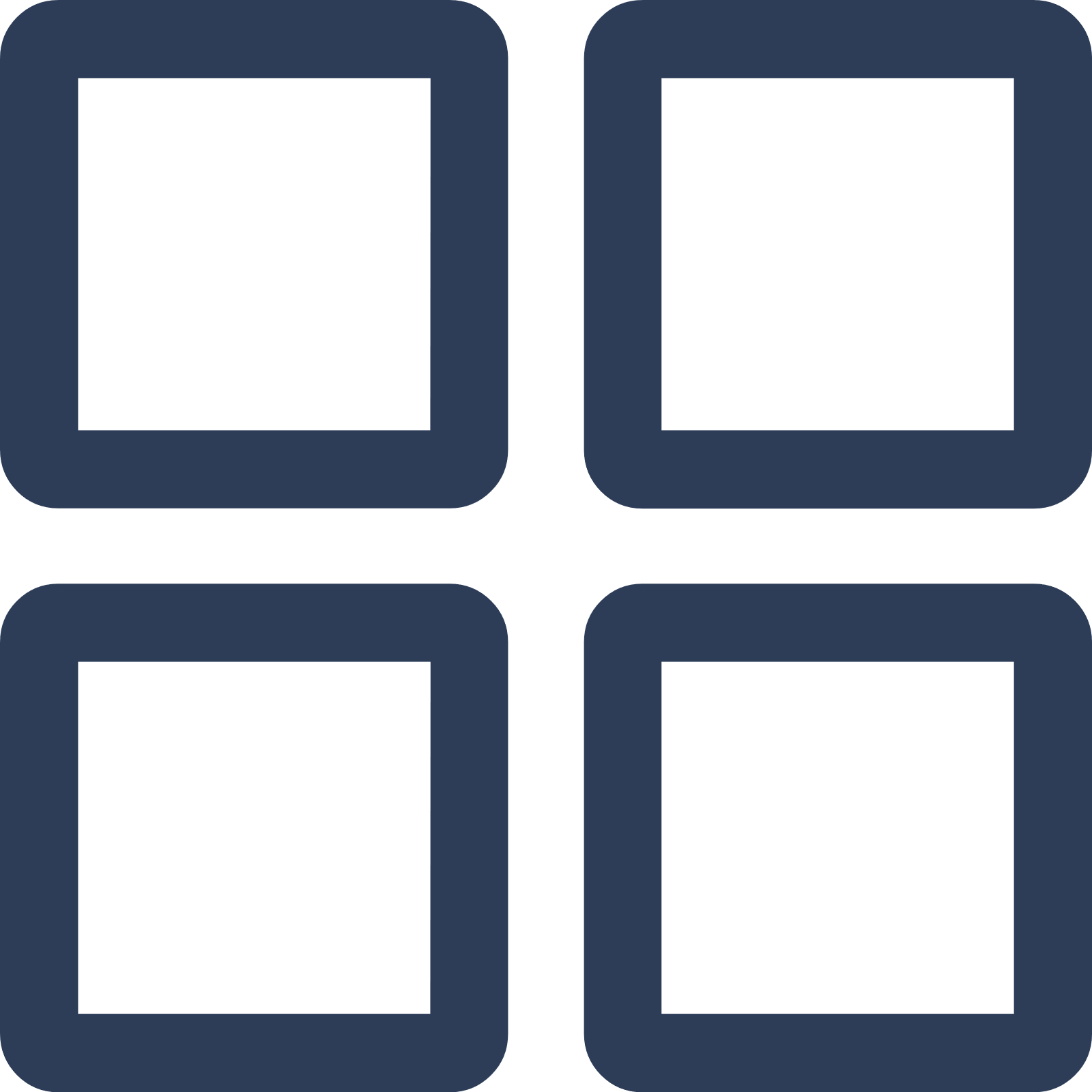 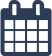 #3
Visit Day
Bricklayers Arms Shamley
Age Group
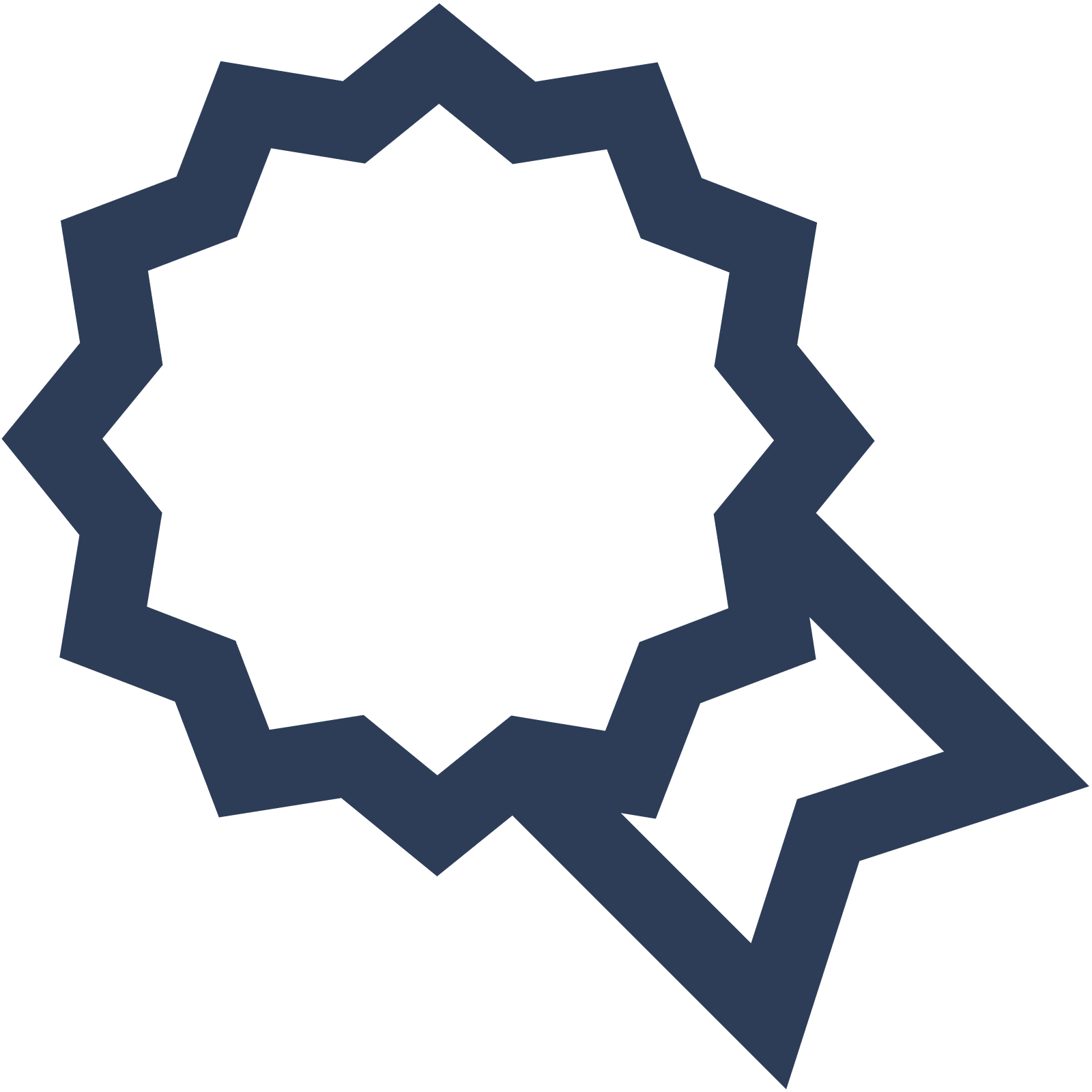 GU50UA
27.08%
25.28%
Stonegate PP
Sun
55 to 64
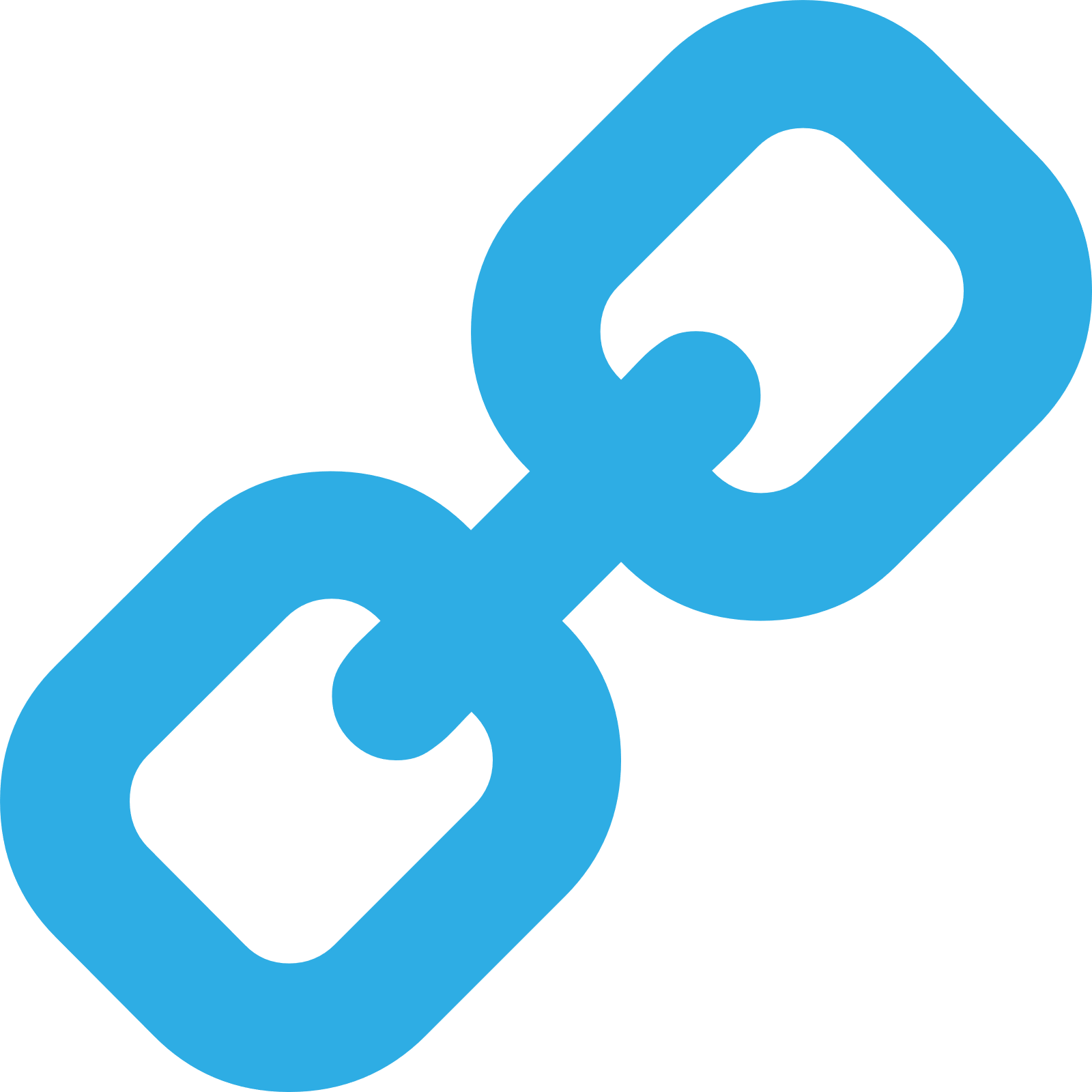 Nearest Station
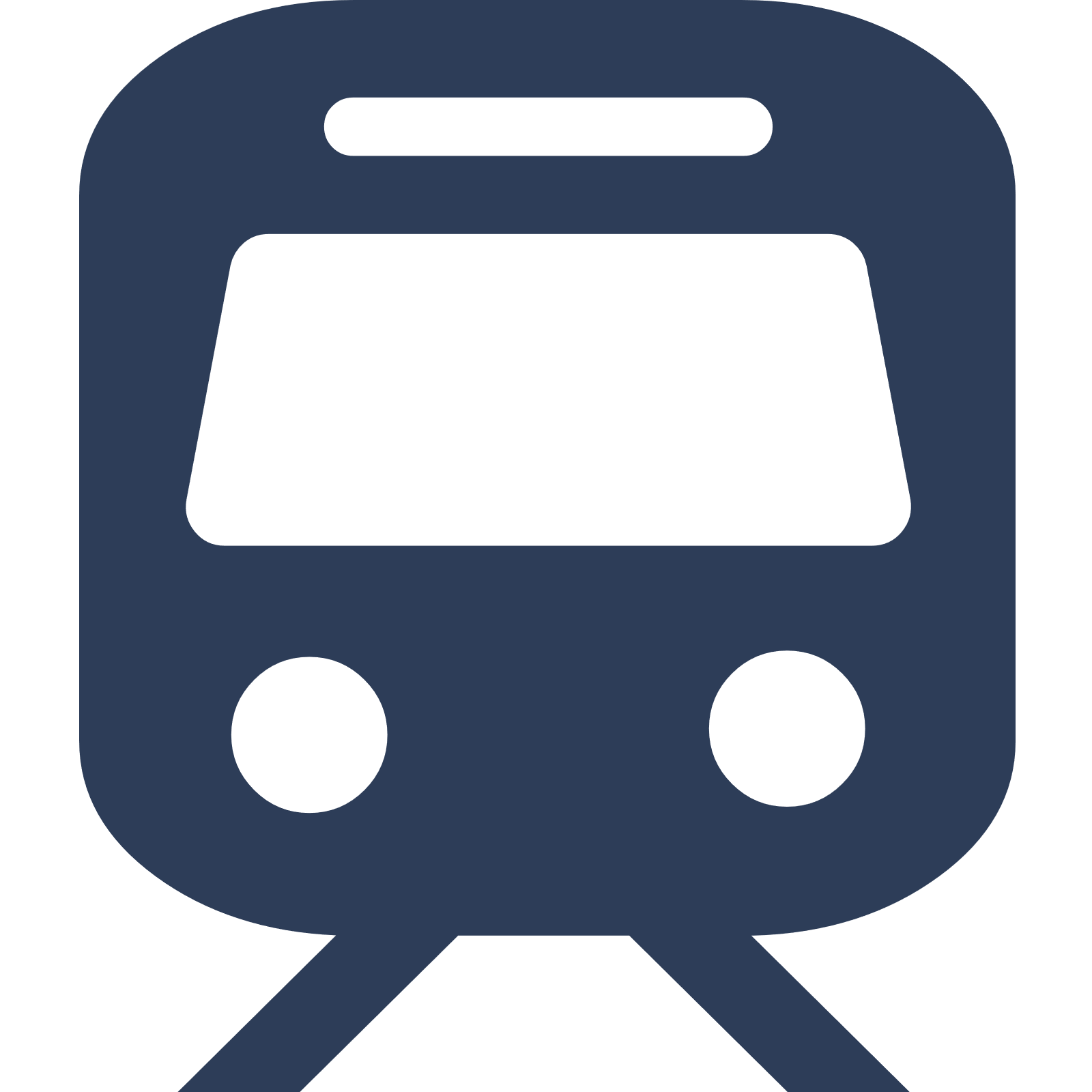 Chilworth(3.38 miles)
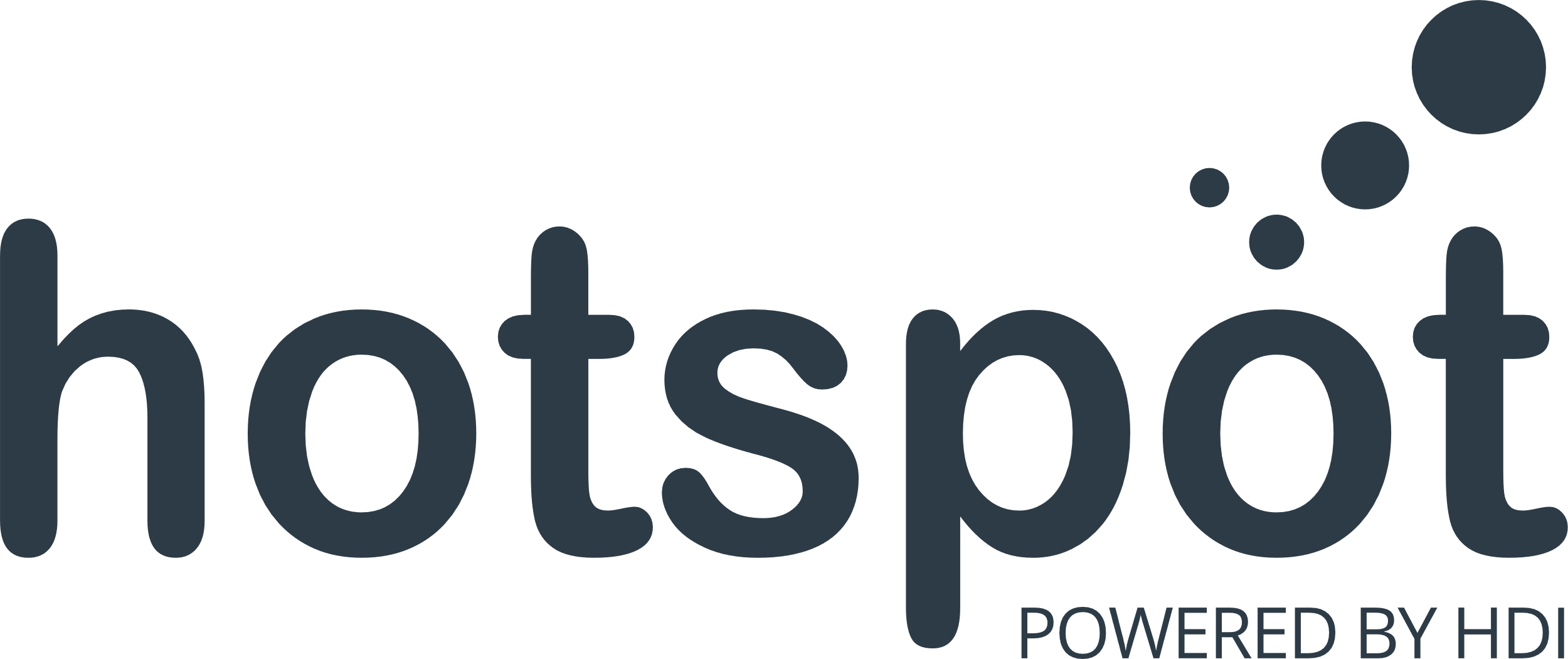 1125 Site Customers
17 Competitors
8776 Competitor Customers
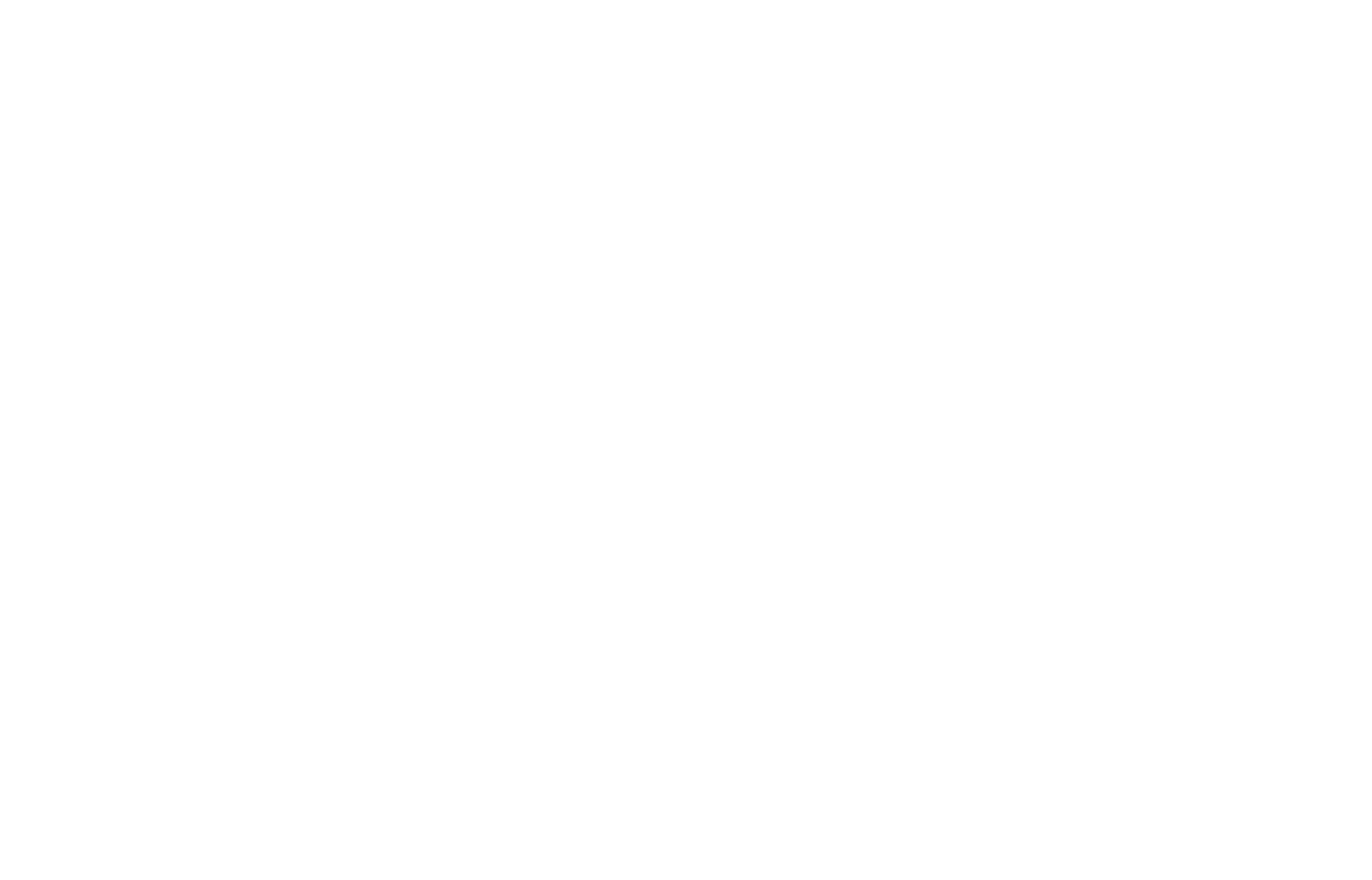 Red Lion GU50UB
97 Chains
07/06/2023 - 29/05/2024
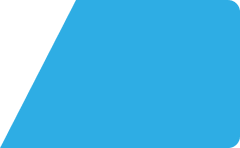 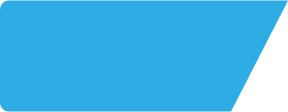 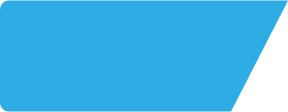 Red Lion GU50UB
Site Intel
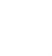 Spend by Weekpart
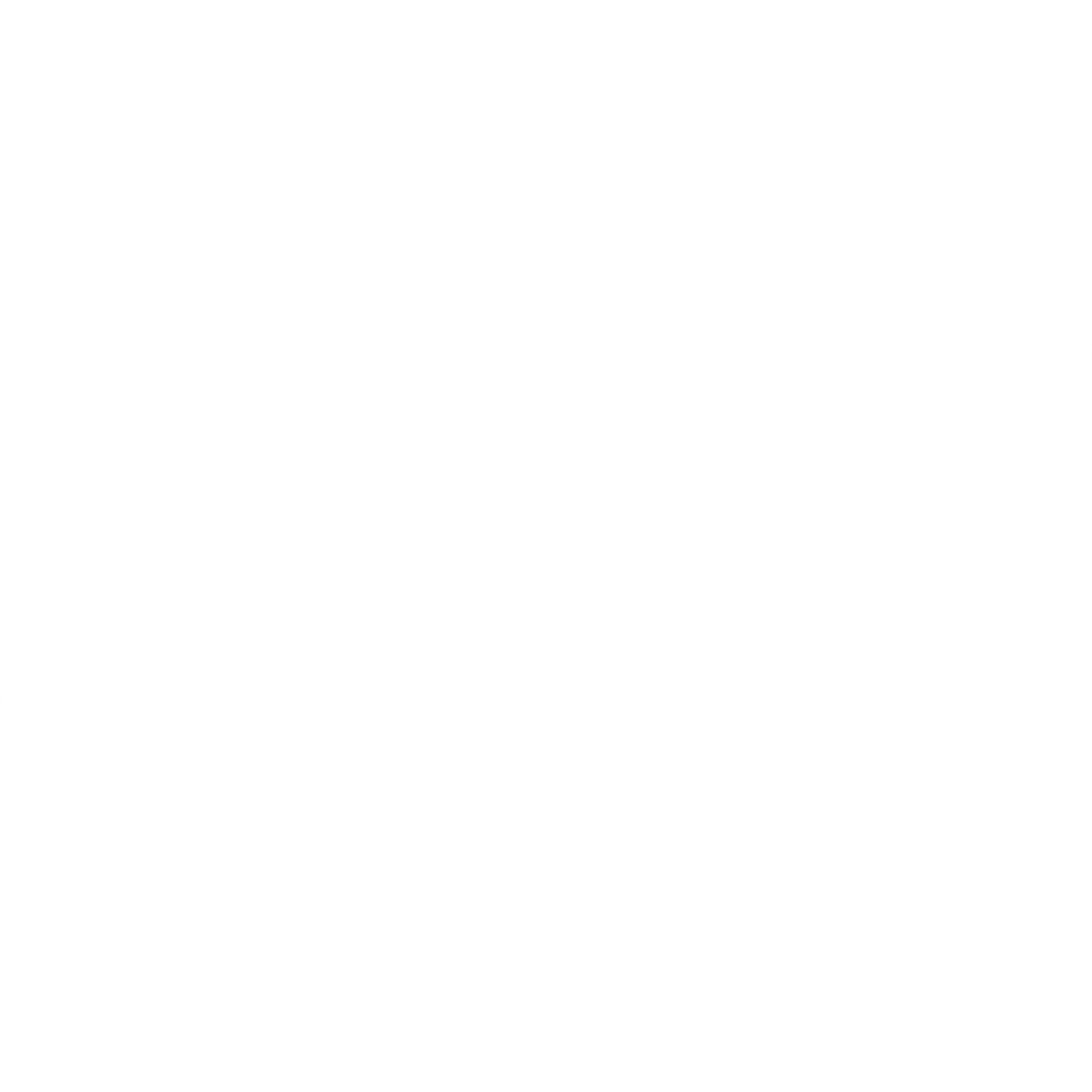 How is customer spend distributed throughout the week for Red Lion GU50UB versus its competitors?
% of spend for Red Lion GU50UB and 97 Chains in 3 Miles from 07/06/2023 - 29/05/2024 split by Day of Week
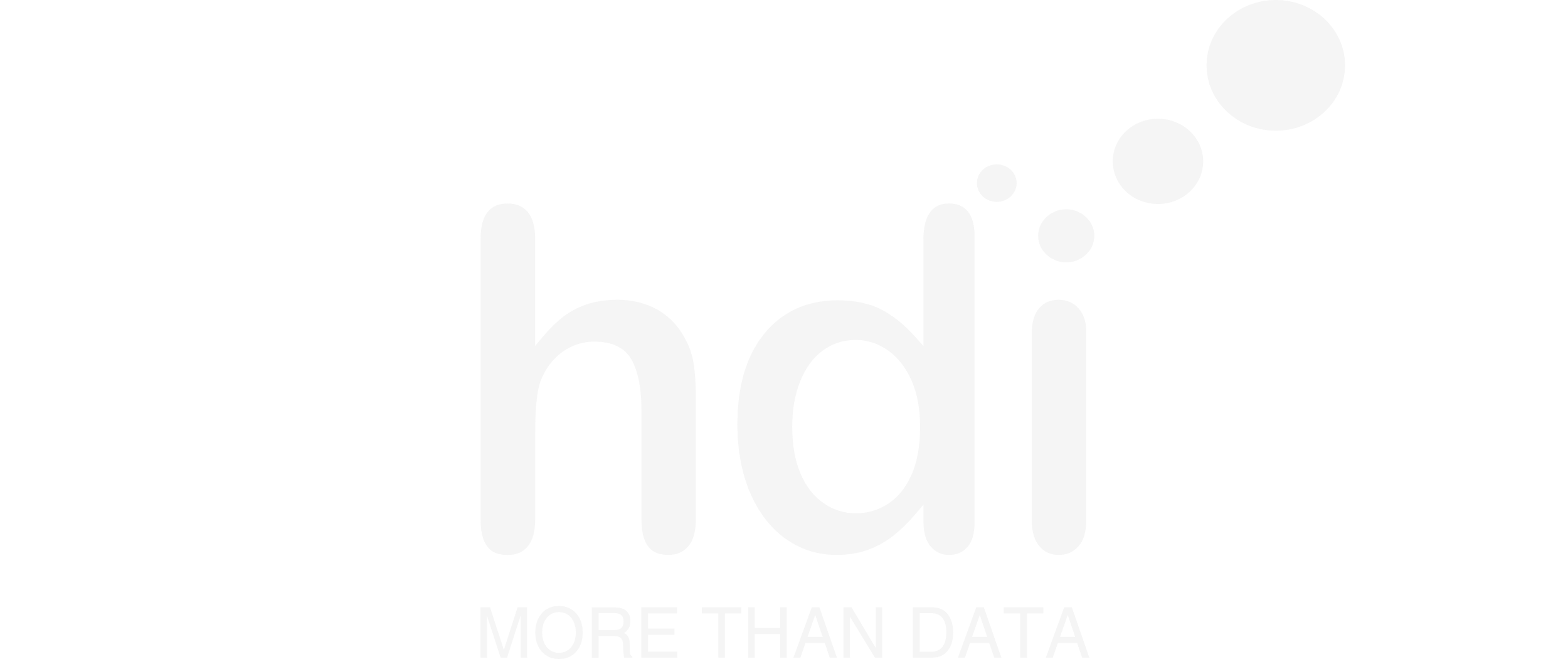 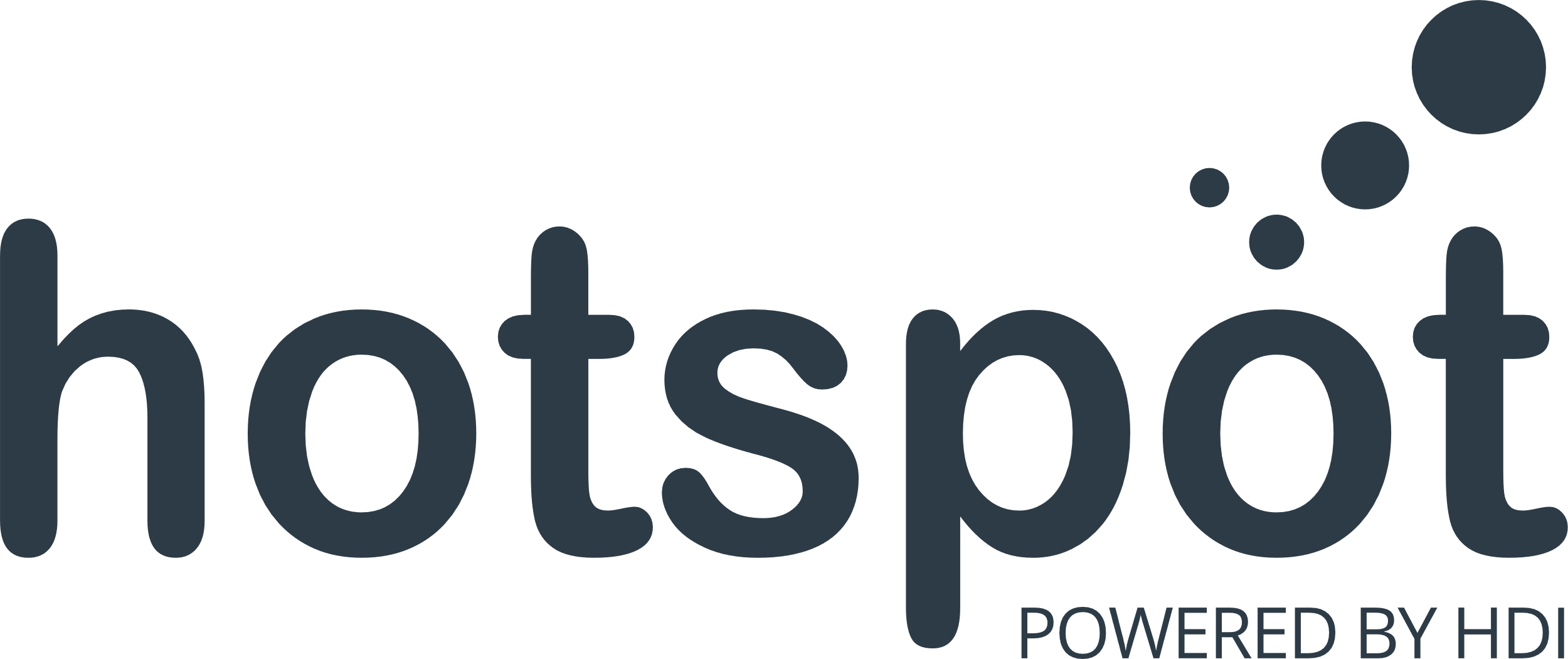 1125 Site Customers
17 Competitors
8776 Competitor Customers
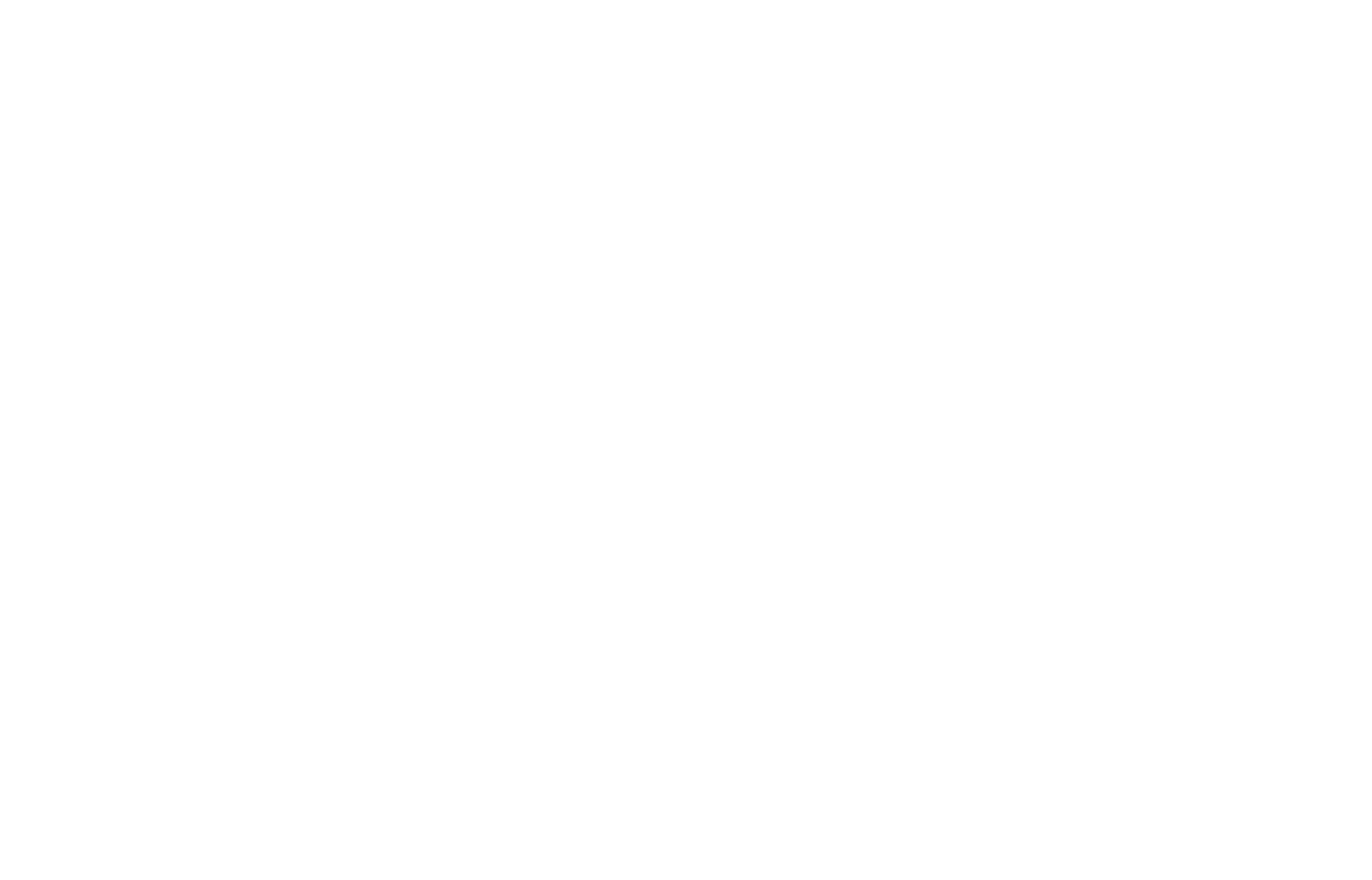 Red Lion GU50UB
97 Chains
07/06/2023 - 29/05/2024
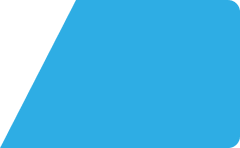 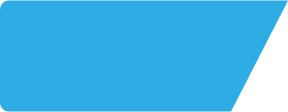 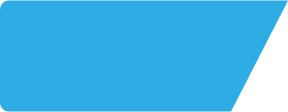 Red Lion GU50UB
Site Intel
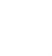 Visit Frequency
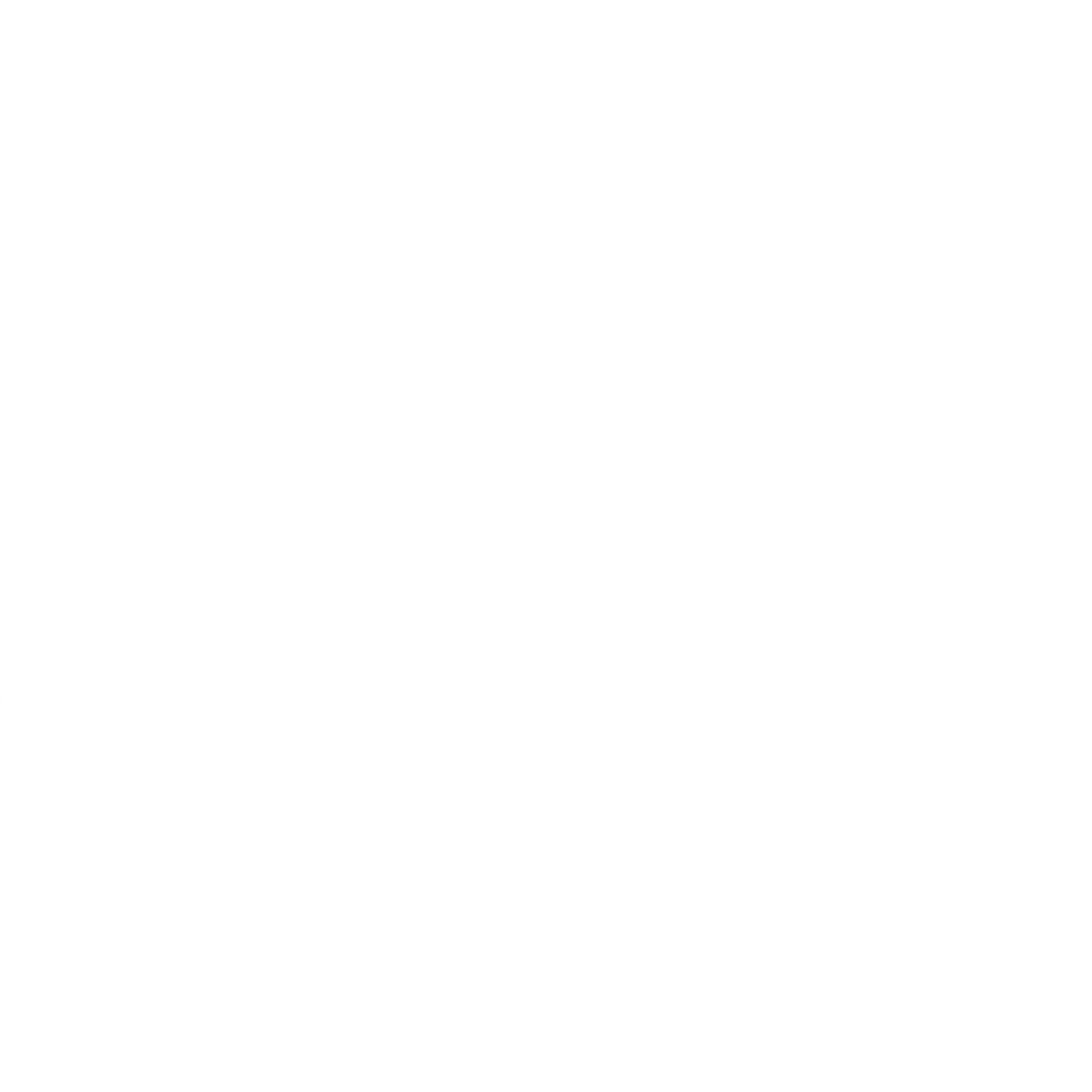 How frequently per year do customers visit Red Lion GU50UB versus its competitors?
% of customer numbers for Red Lion GU50UB and 97 Chains in 3 Miles from 07/06/2023 - 29/05/2024 and the number of visits made Per Annum
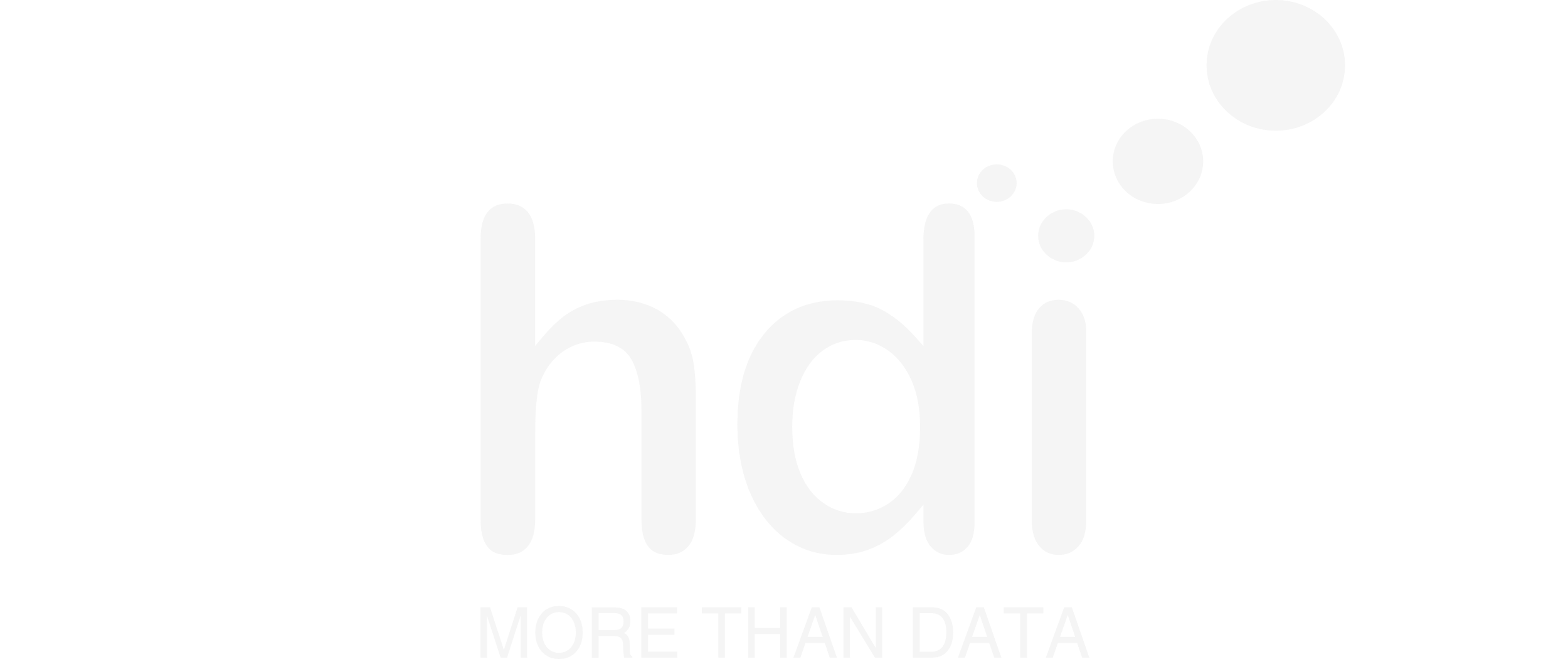 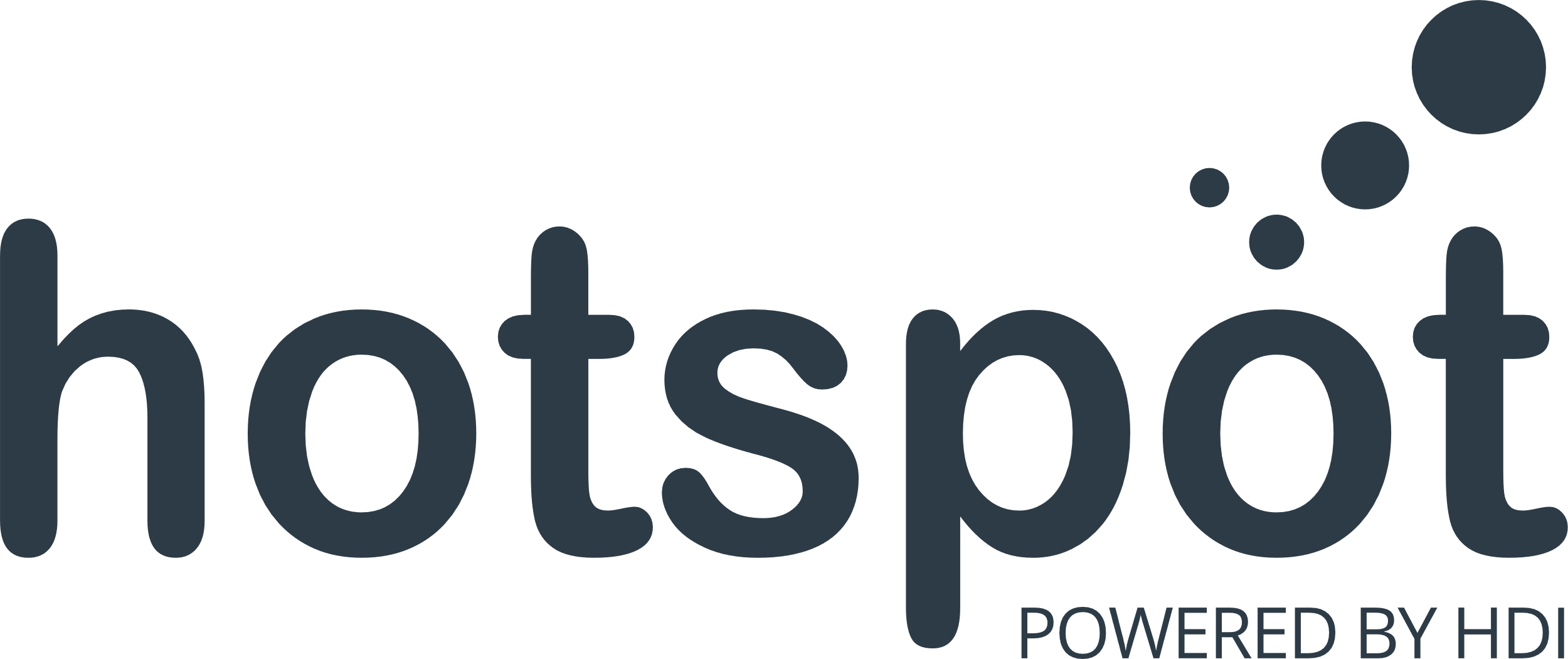 1125 Site Customers
17 Competitors
8776 Competitor Customers
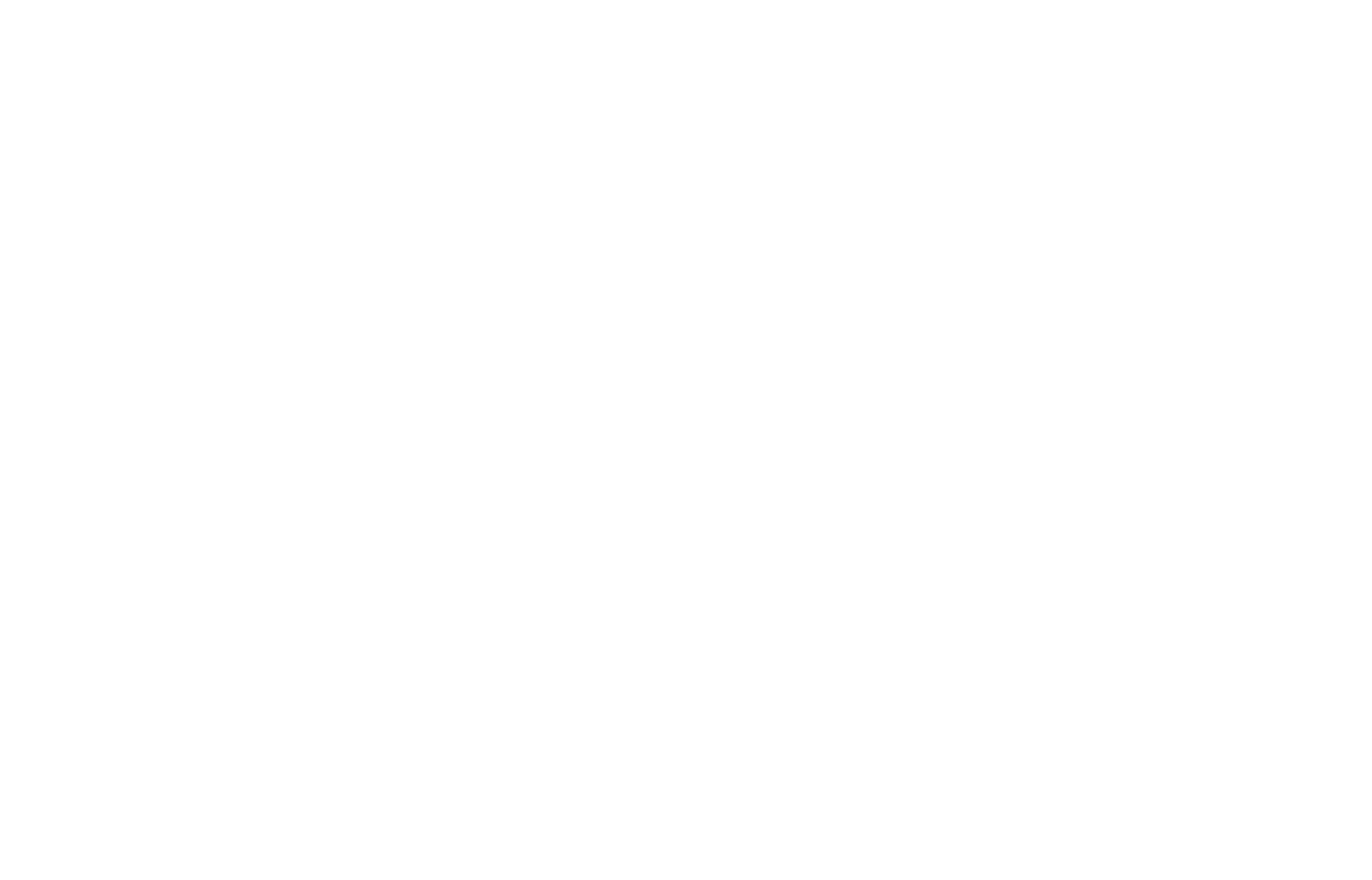 Red Lion GU50UB
97 Chains
07/06/2023 - 29/05/2024
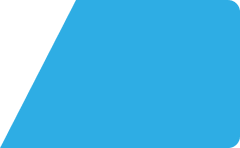 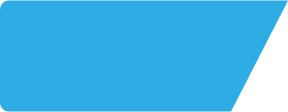 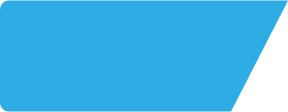 Red Lion GU50UB
Site Intel
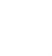 ATV Change
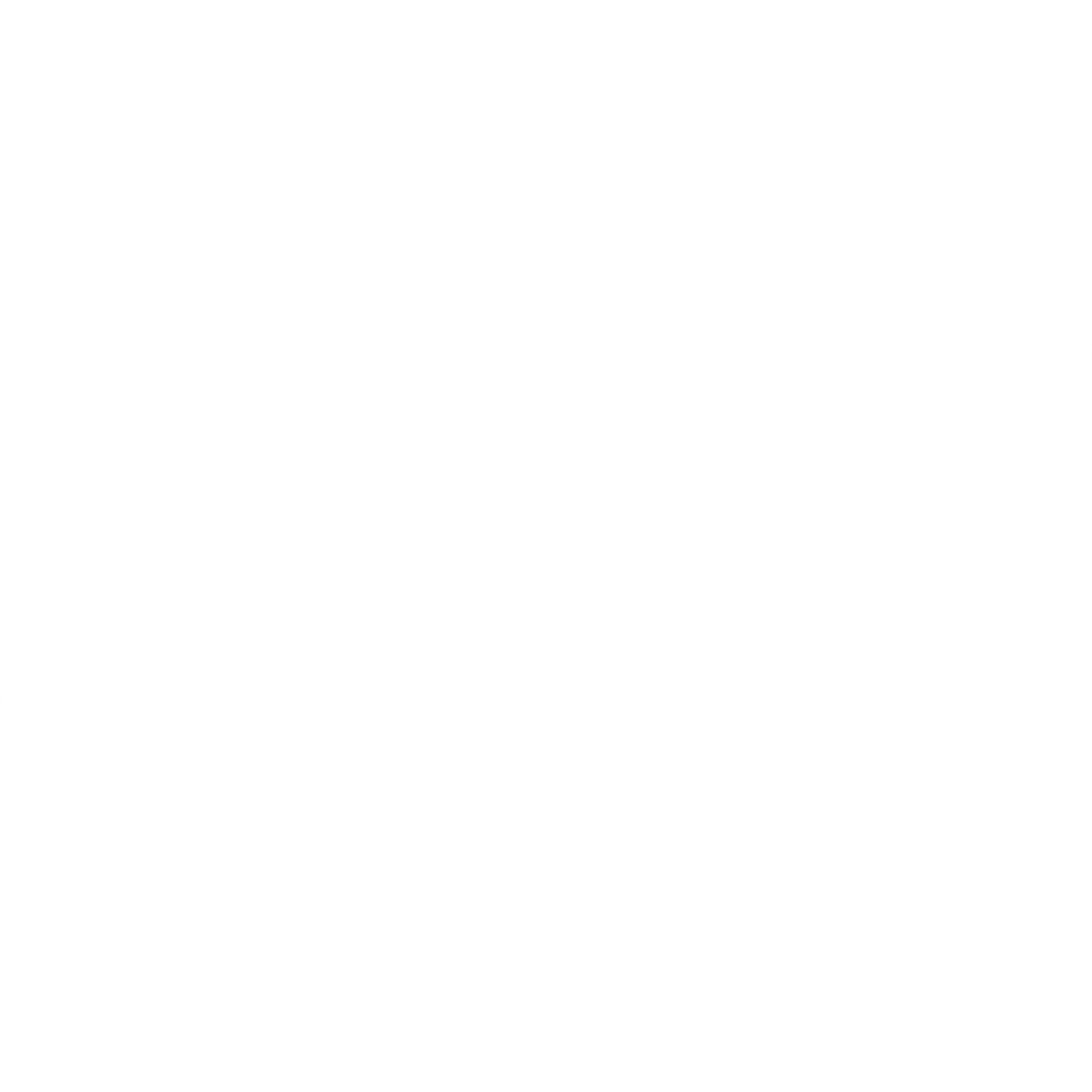 How has ATV changed between two date ranges?
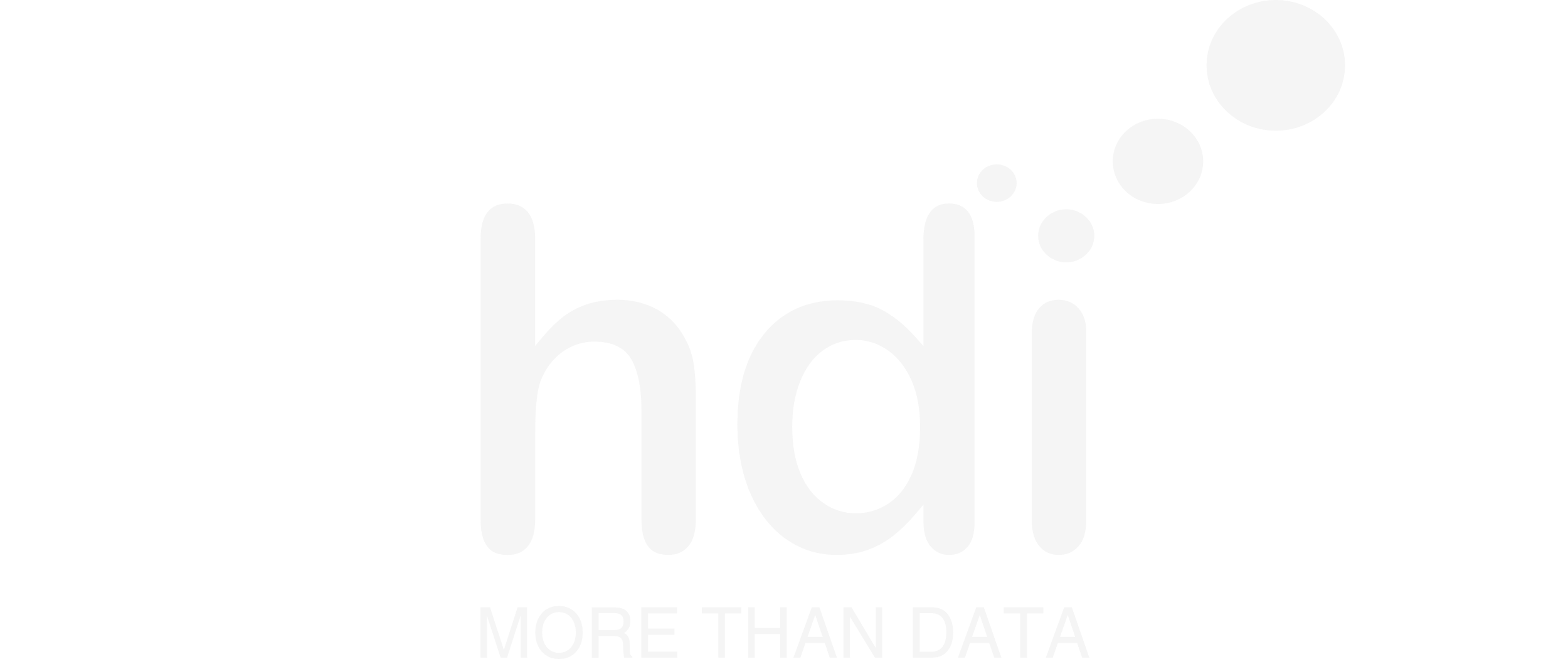 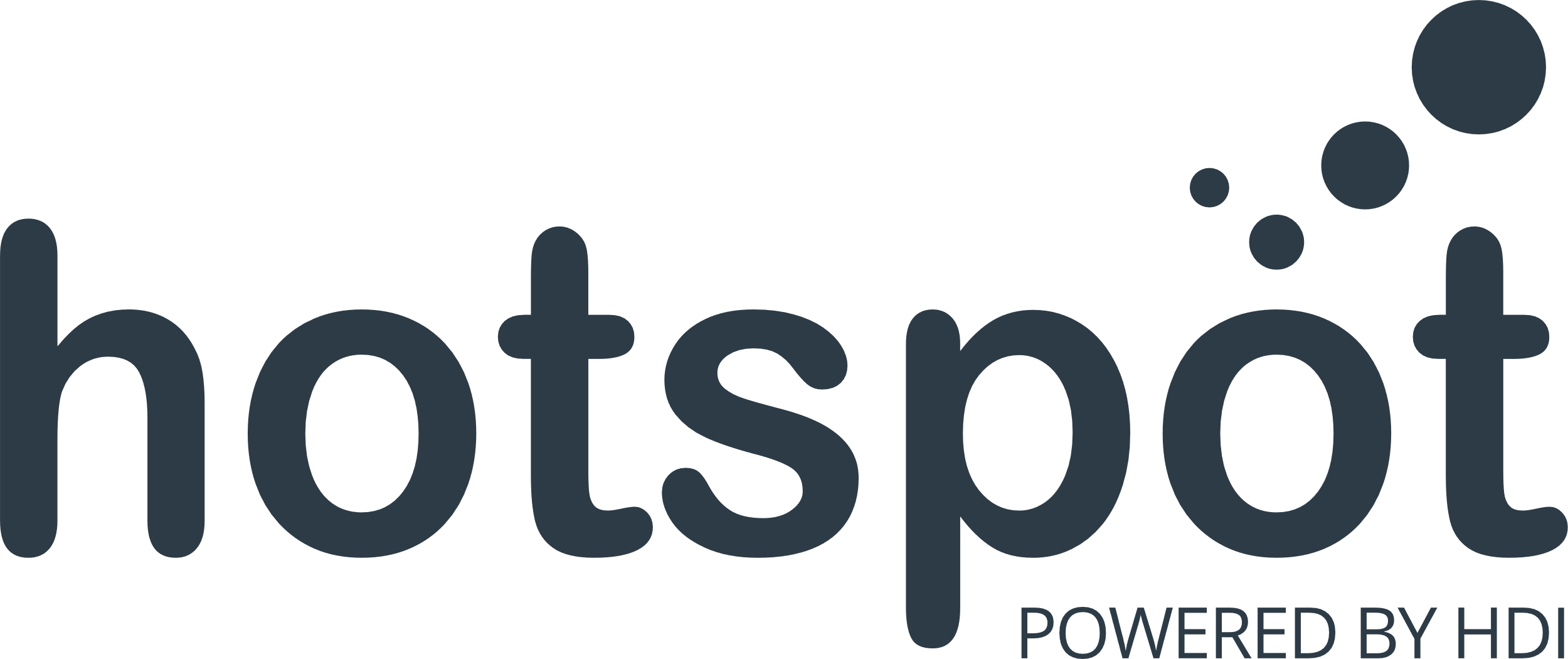 1125 Site Customers
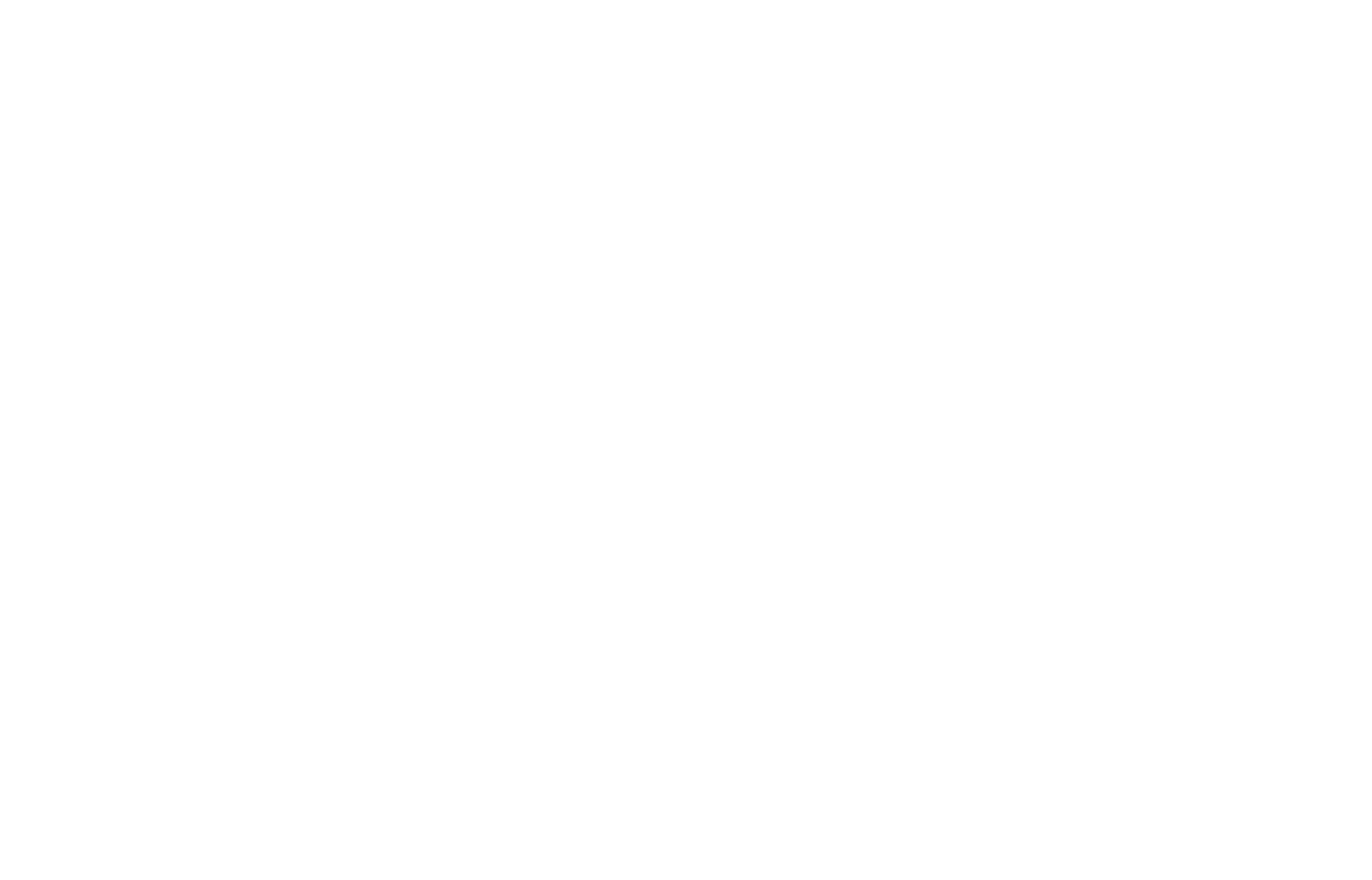 Red Lion GU50UB
97 Chains
07/06/2023 - 29/05/2024
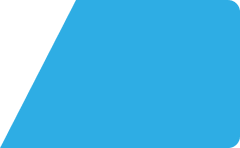 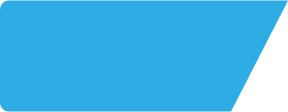 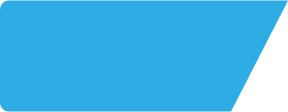 Red Lion GU50UB
Site Intel
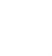 Market Share Change
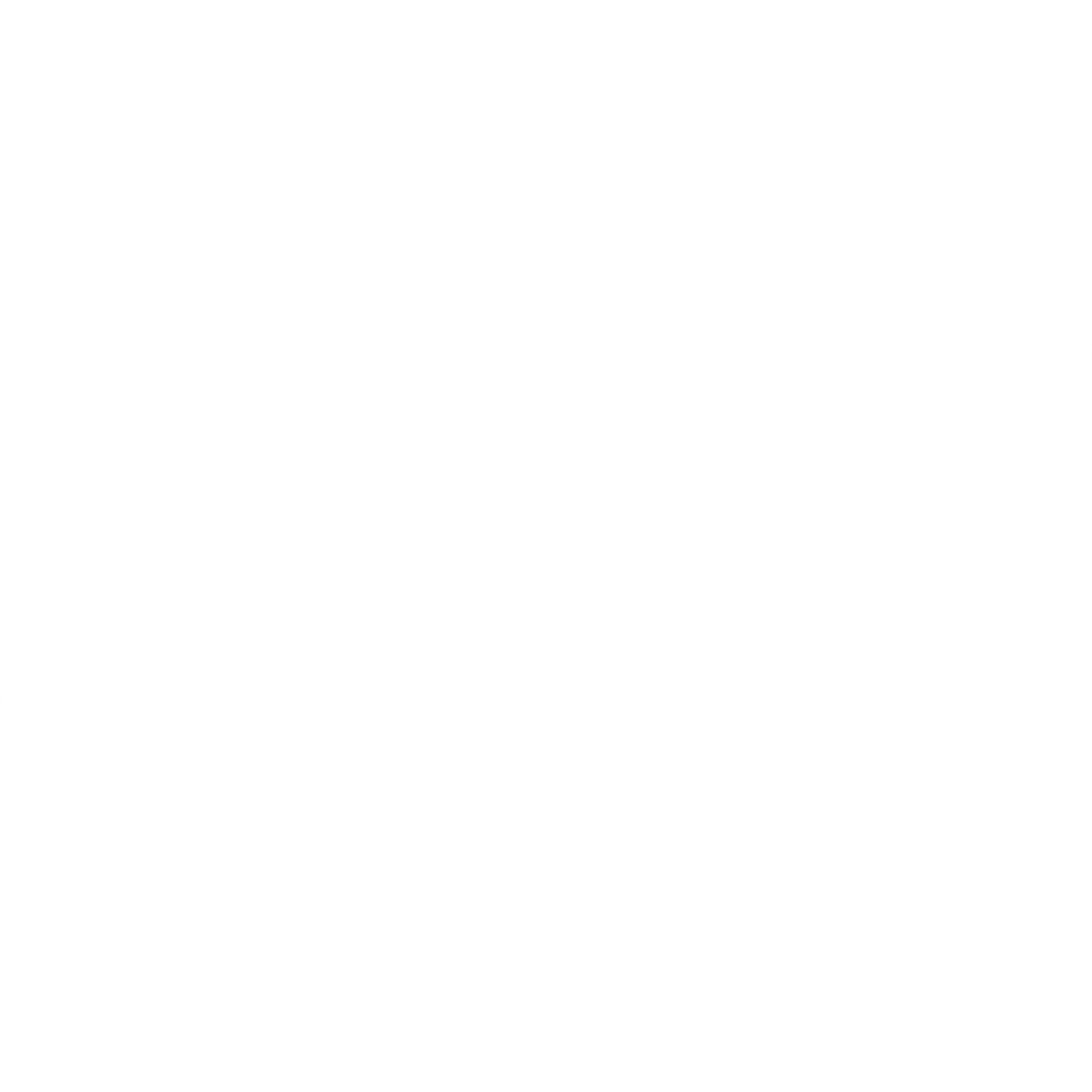 How has market share changed between two date ranges?
% of market share spend for Red Lion GU50UB and 97 Chains in 3 Miles from 07/06/2023 - 29/05/2024
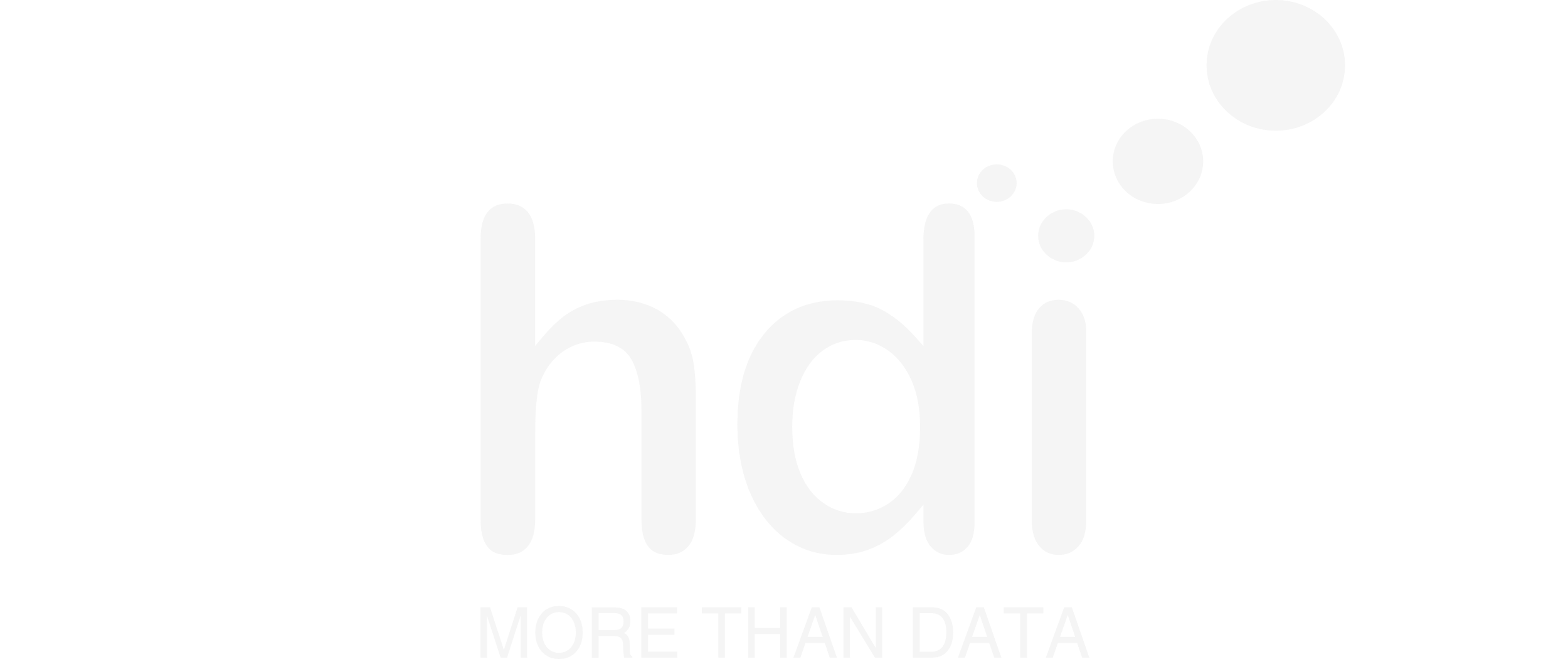 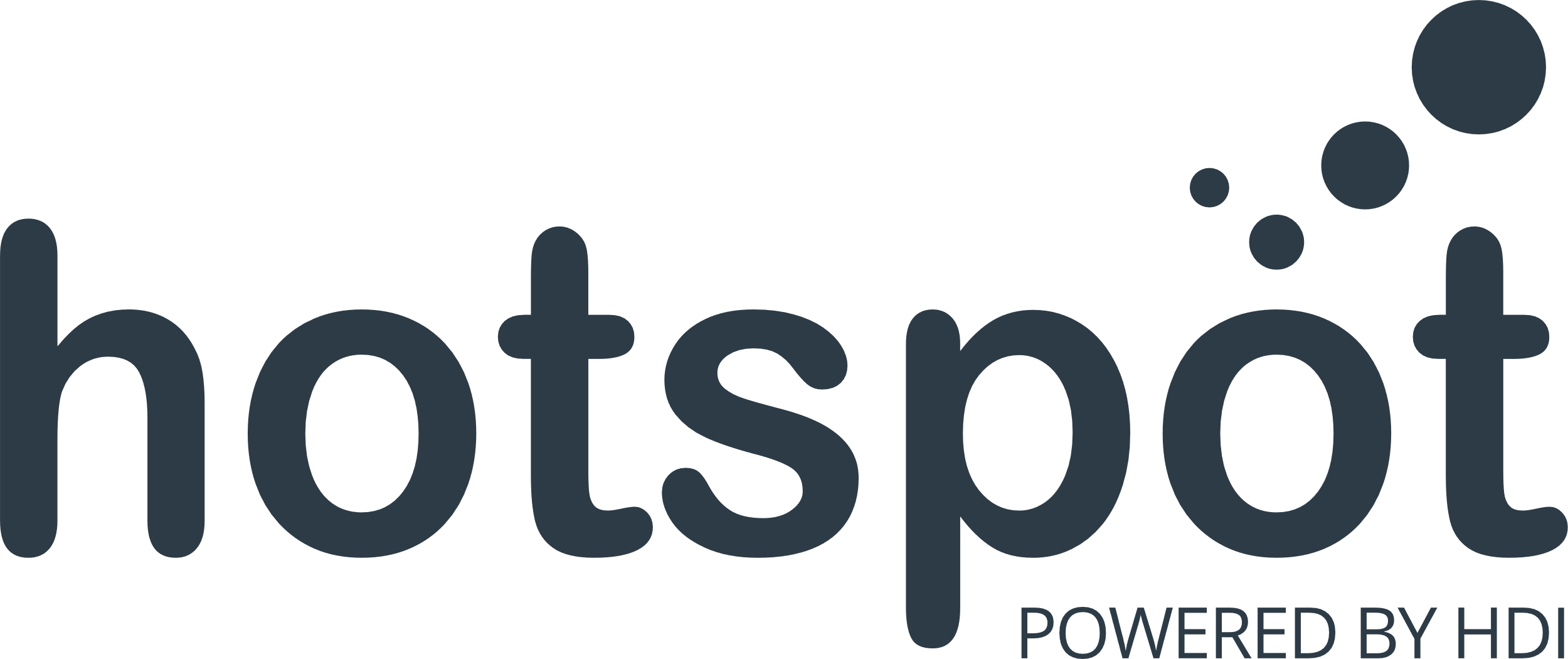 1125 Site Customers
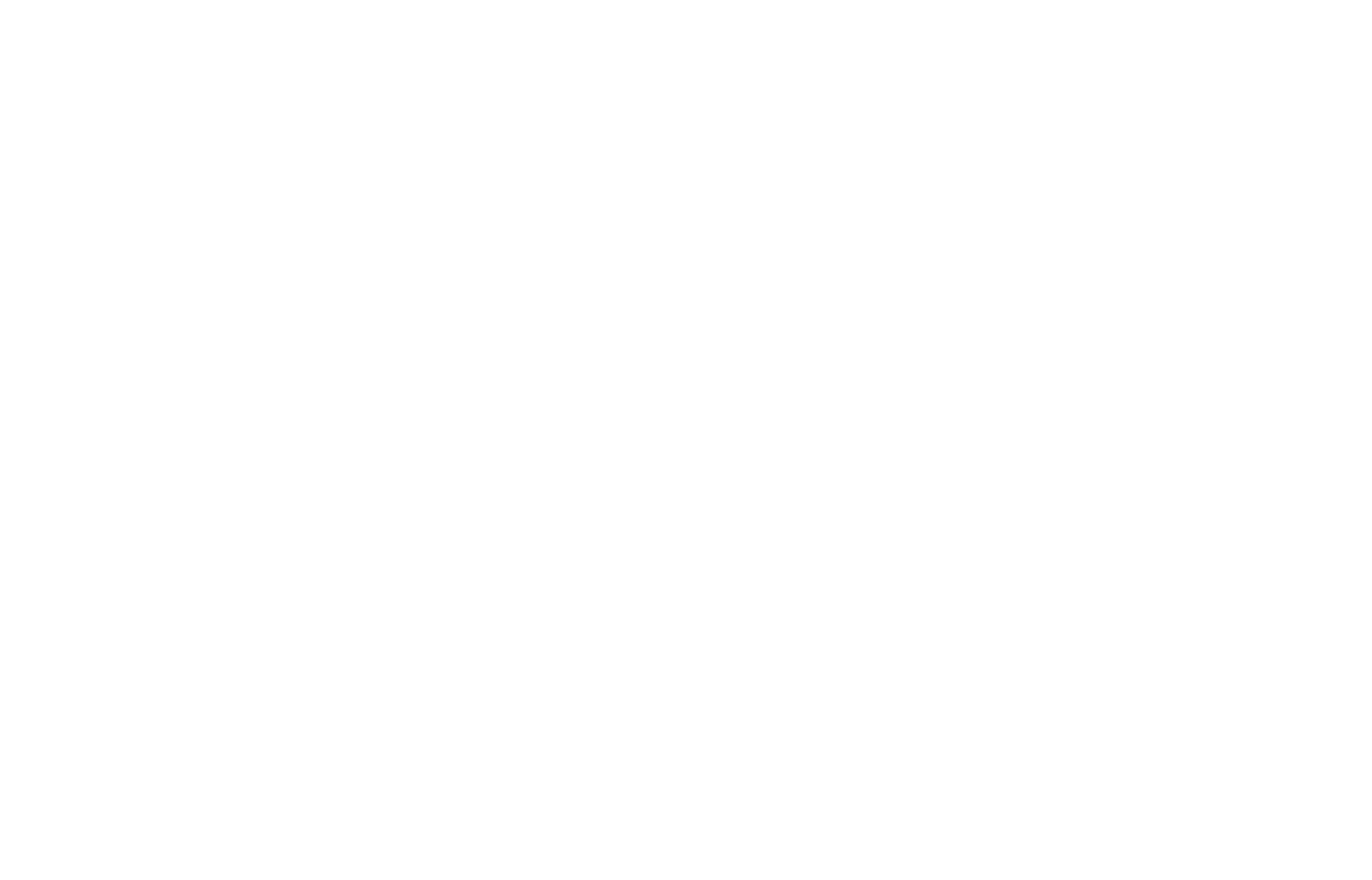 Red Lion GU50UB
97 Chains
07/06/2023 - 29/05/2024
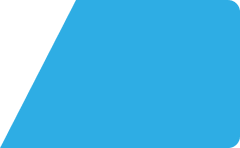 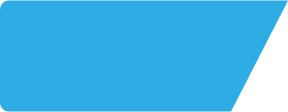 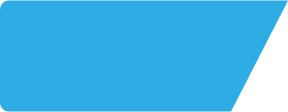 Red Lion GU50UB
Site Intel
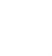 Age
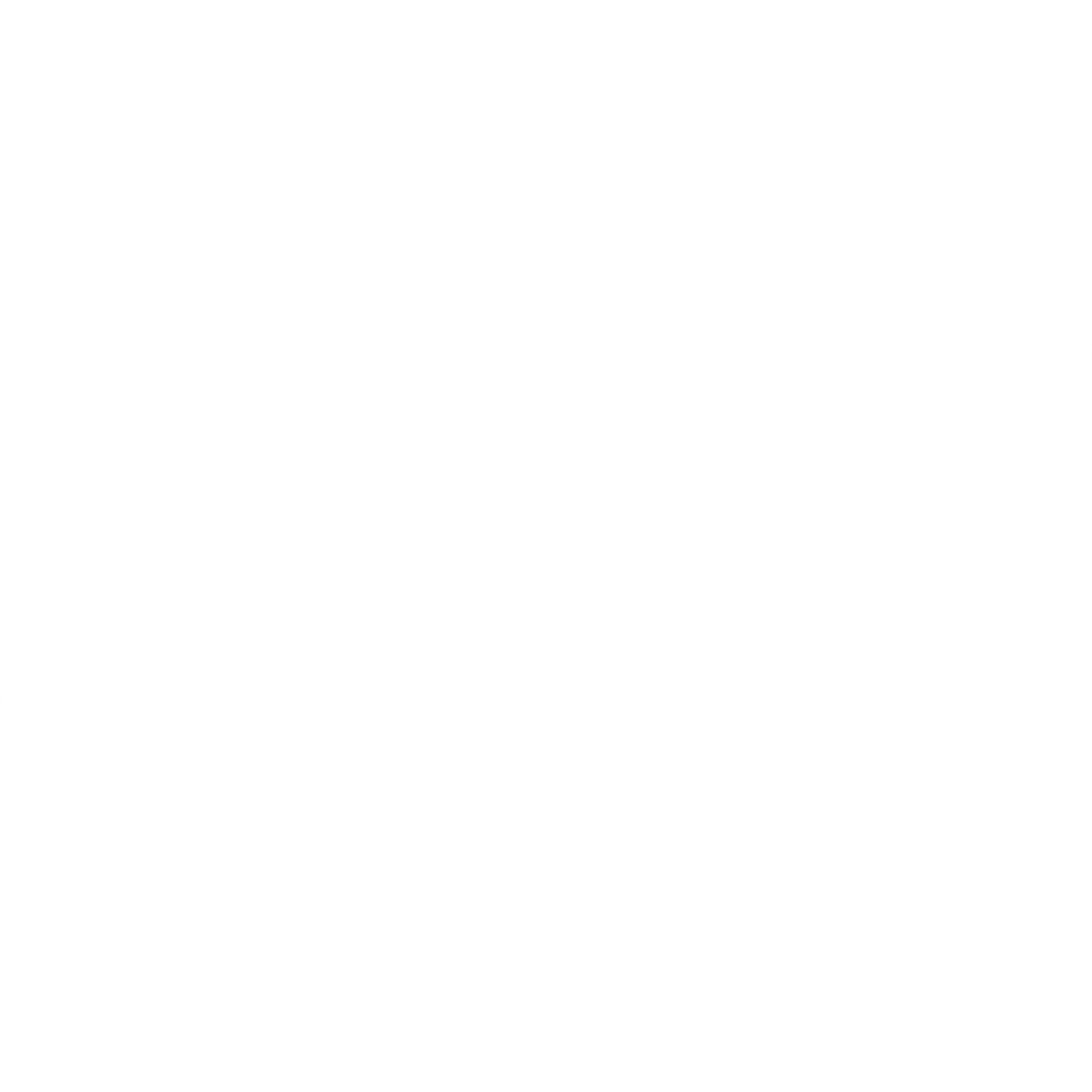 How does the age profile of customers who visit Red Lion GU50UB compare versus its competitors?
% of spend for Red Lion GU50UB and 97 Chains in 3 Miles from 07/06/2023 - 29/05/2024 split by Age Range
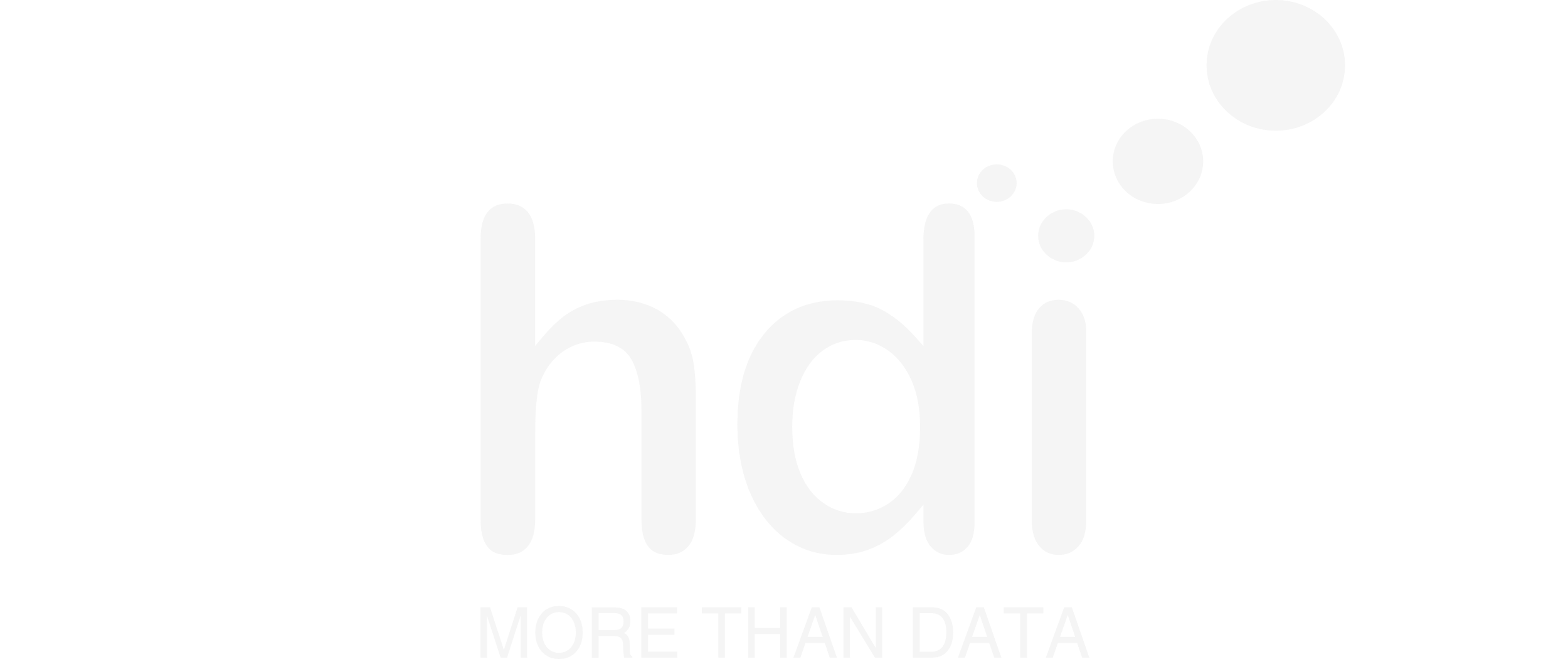 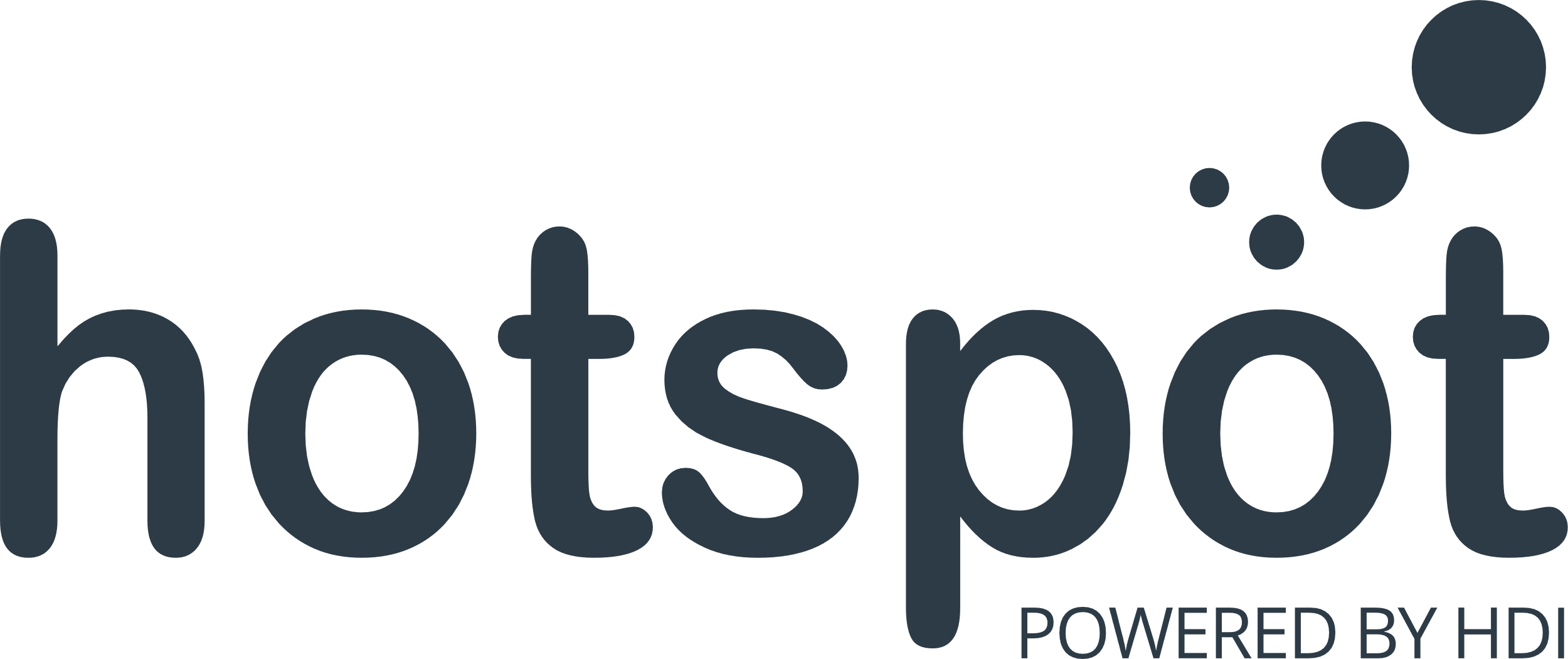 568 Site Customers
17 Competitors
4435 Competitor Customers
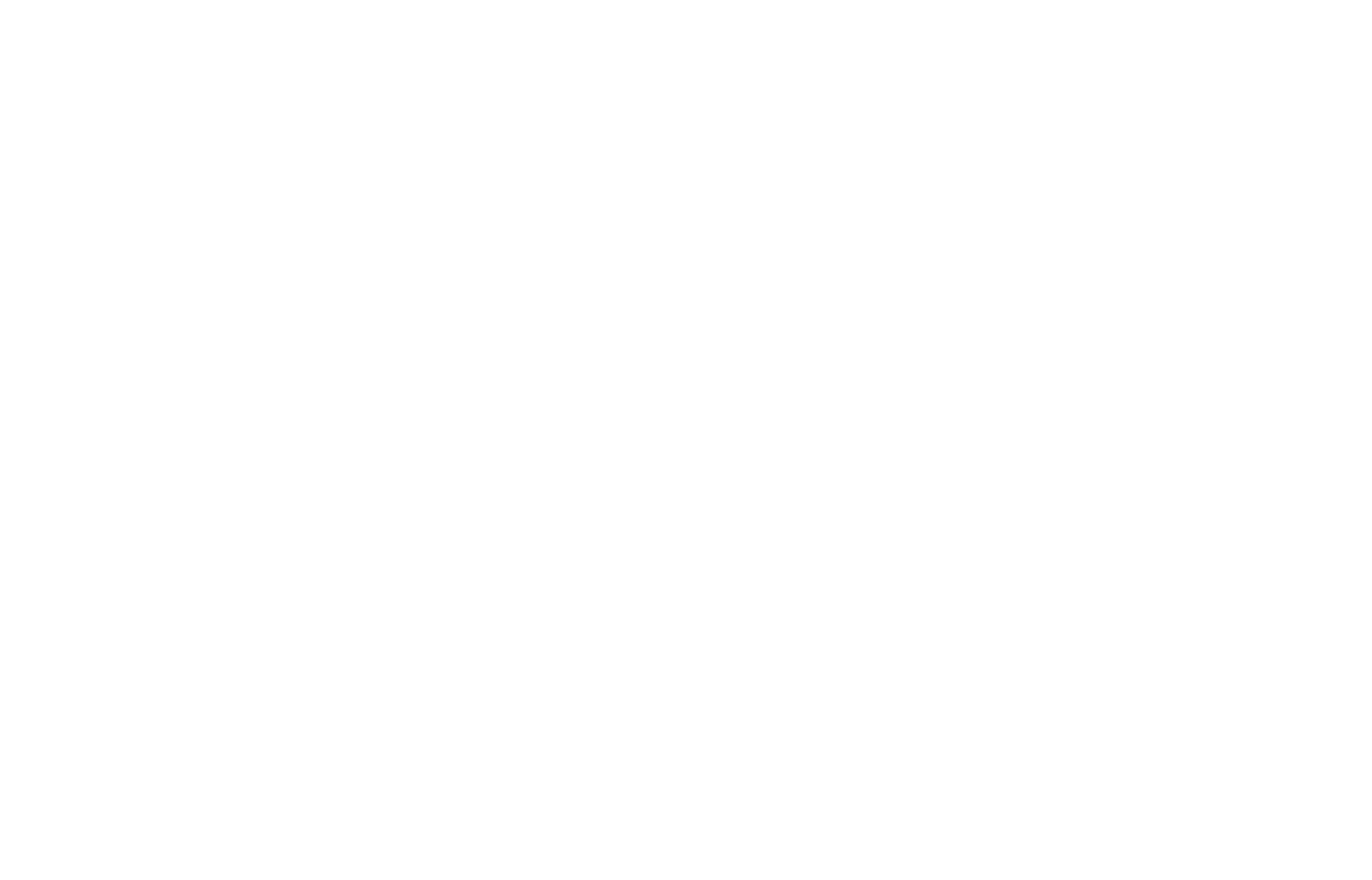 Red Lion GU50UB
97 Chains
07/06/2023 - 29/05/2024
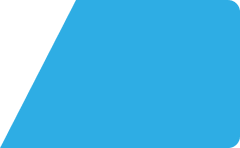 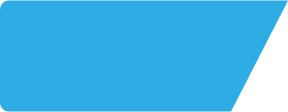 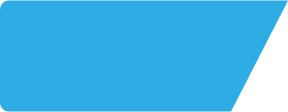 Red Lion GU50UB
Site Intel
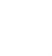 Affluence
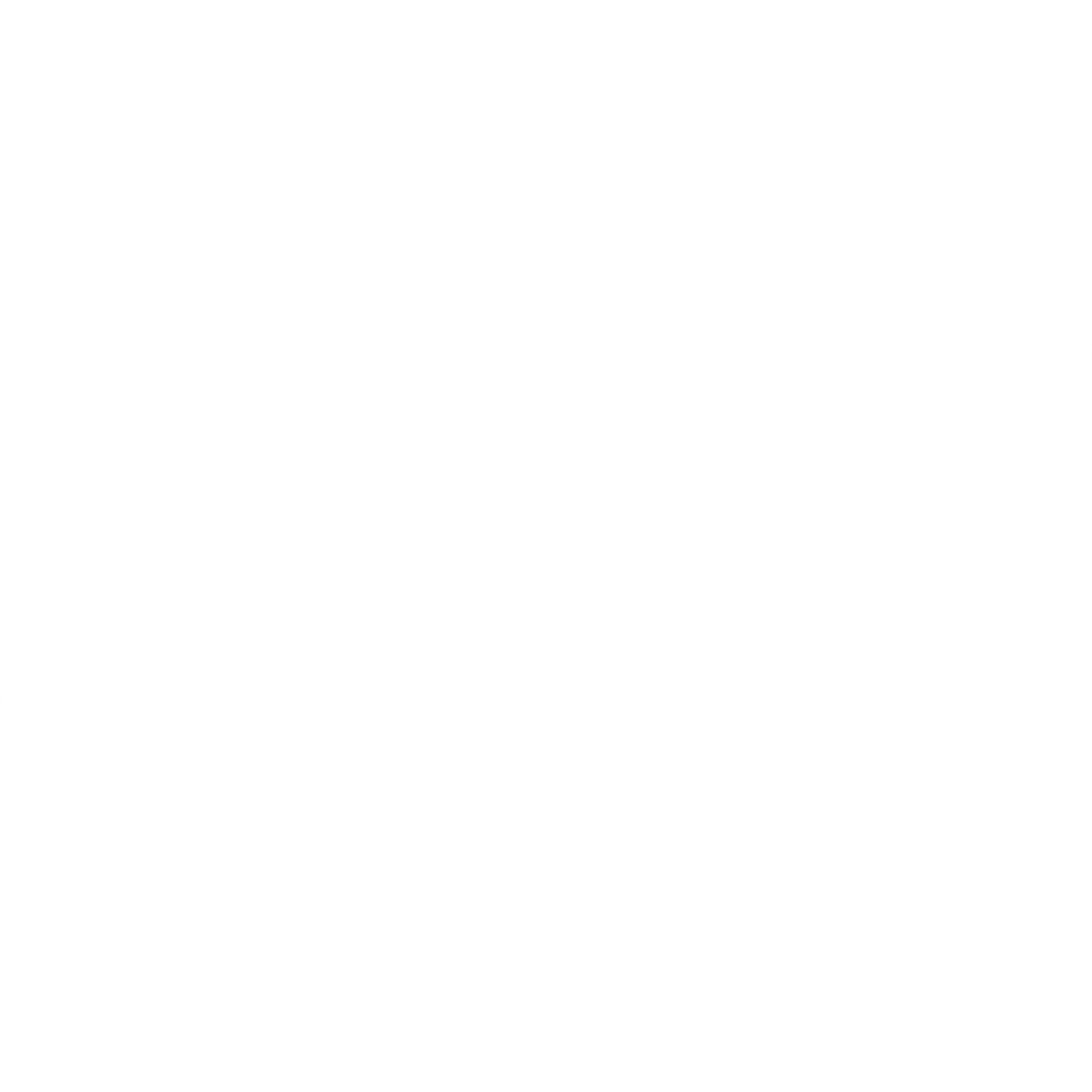 How does the affluence of customers who visit Red Lion GU50UB compare versus its competitors?
% of spend for Red Lion GU50UB and 97 Chains in 3 Miles from 07/06/2023 - 29/05/2024 split by Affluence
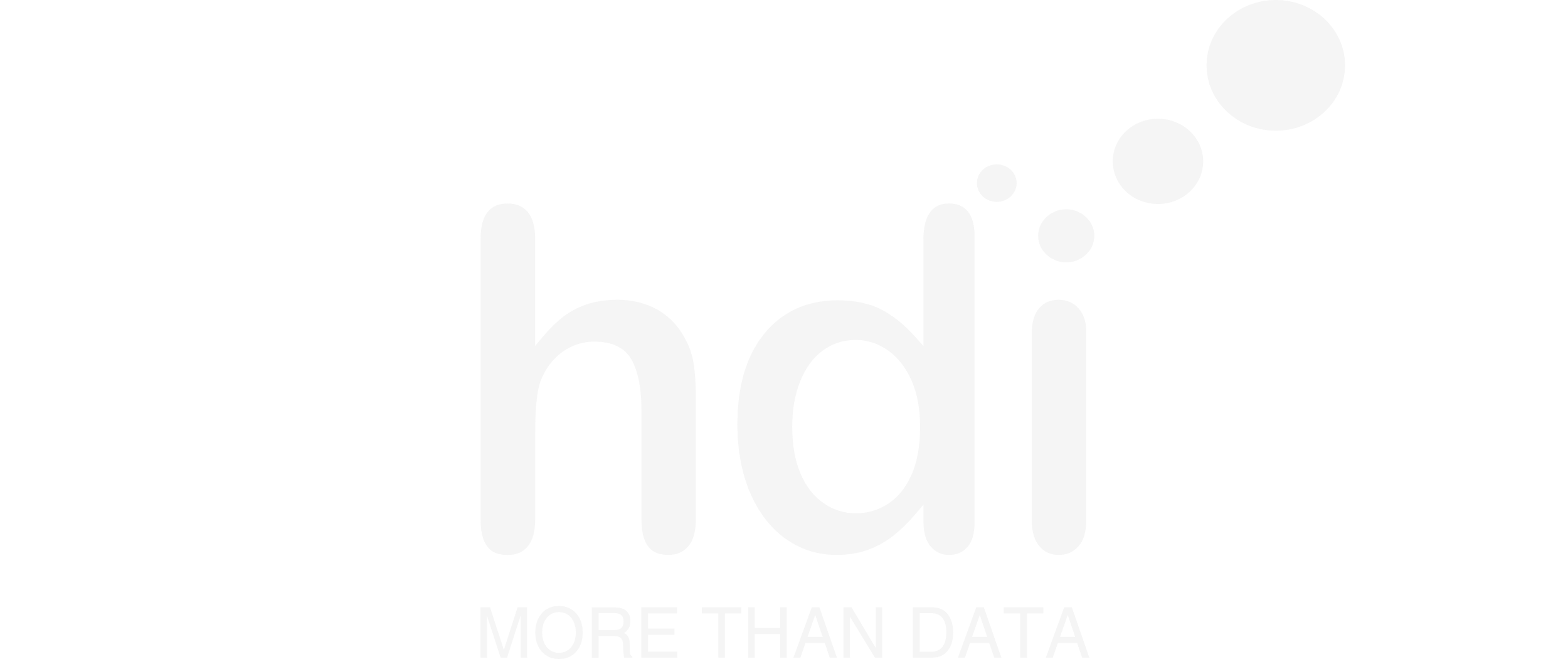 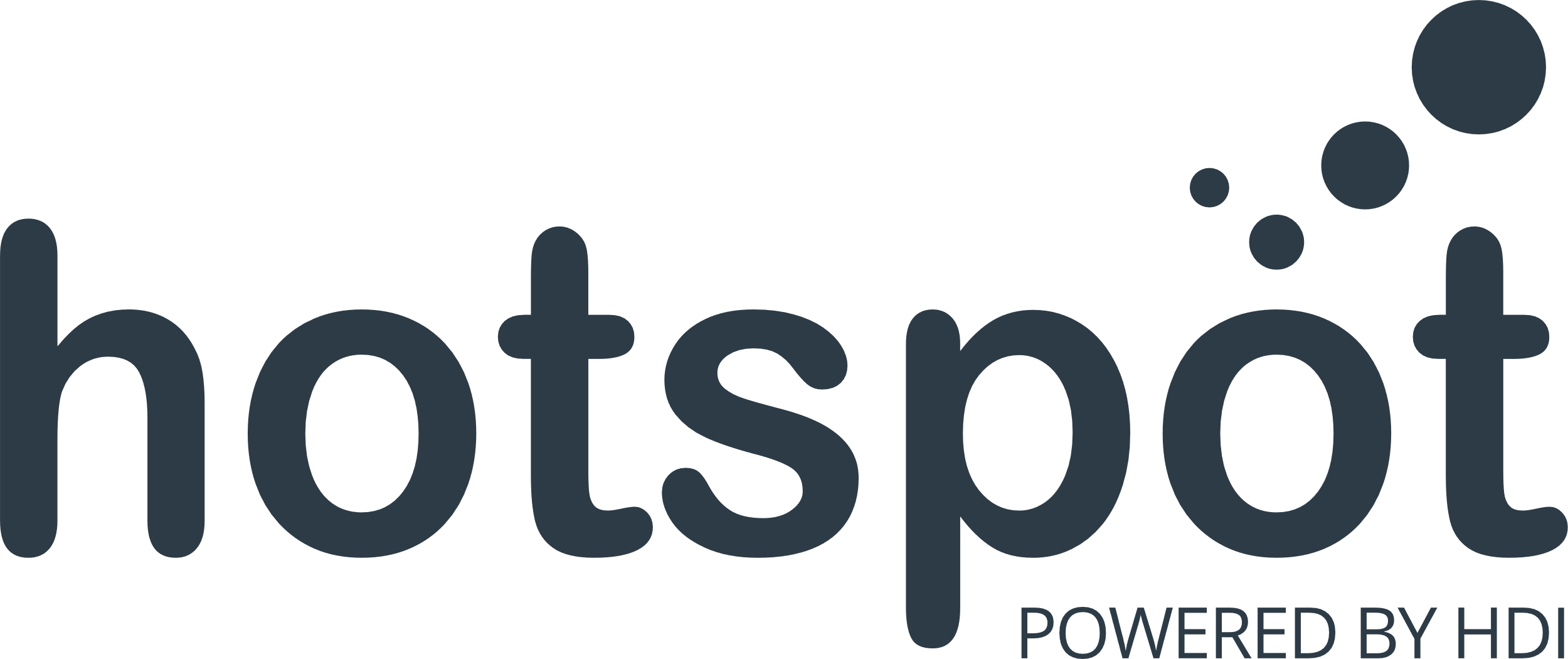 580 Site Customers
17 Competitors
4450 Competitor Customers
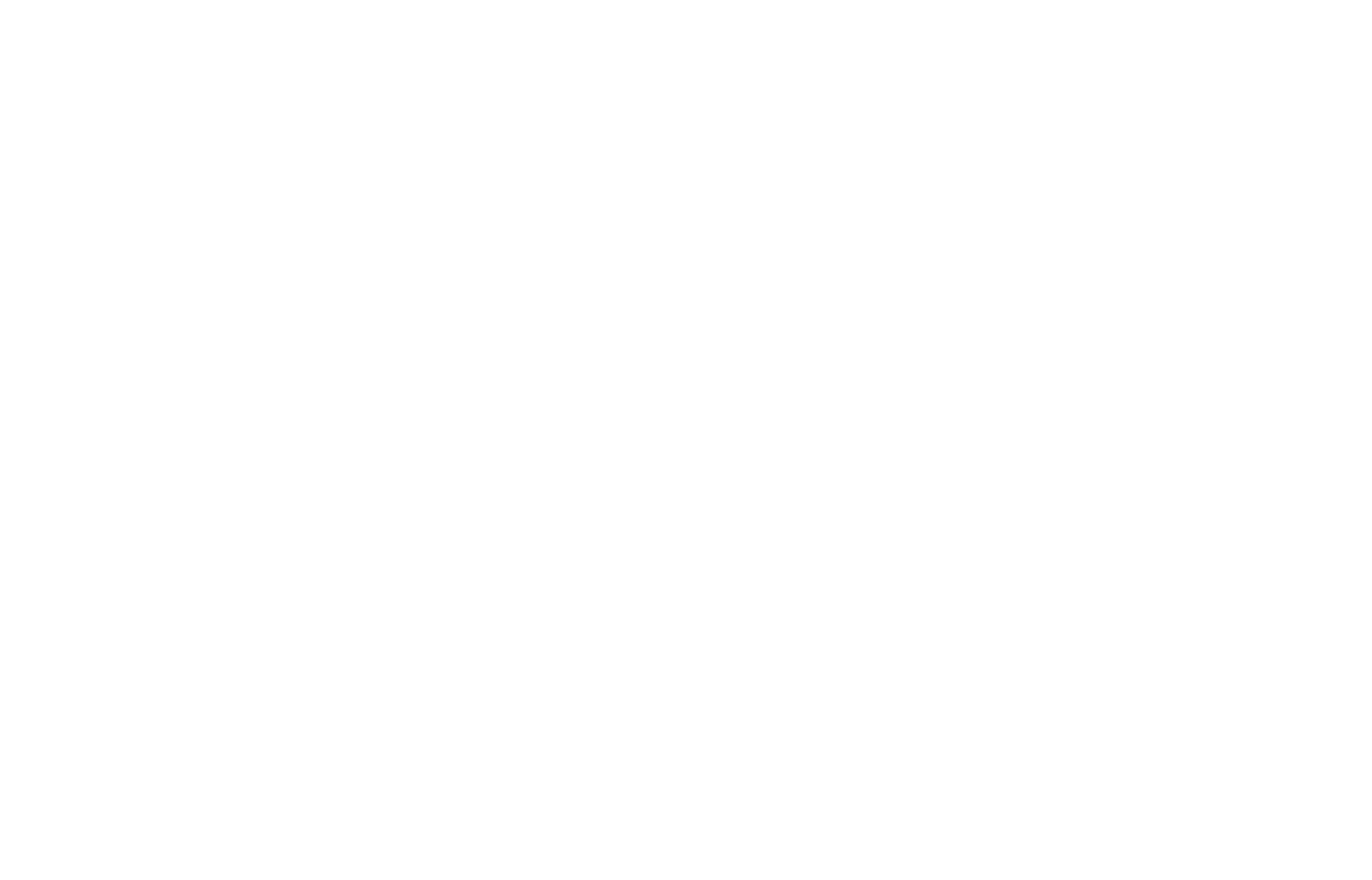 Red Lion GU50UB
97 Chains
07/06/2023 - 29/05/2024
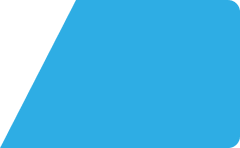 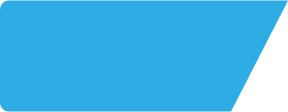 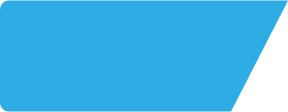 Red Lion GU50UB
Site Intel
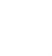 Gender
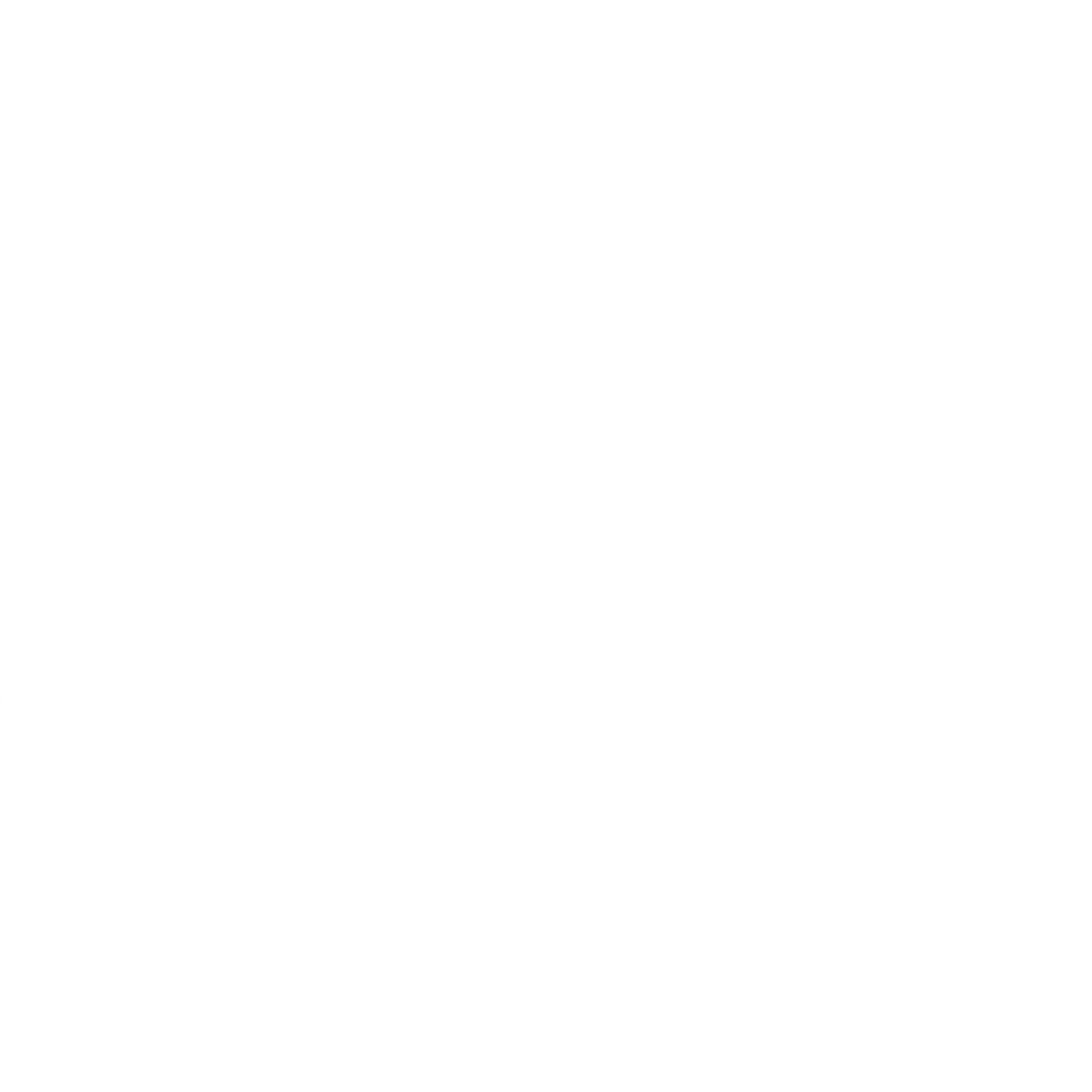 How does the gender profile of customers who visit Red Lion GU50UB compare versus its competitors?
% of spend for Red Lion GU50UB and 97 Chains in 3 Miles from 07/06/2023 - 29/05/2024 split by Gender
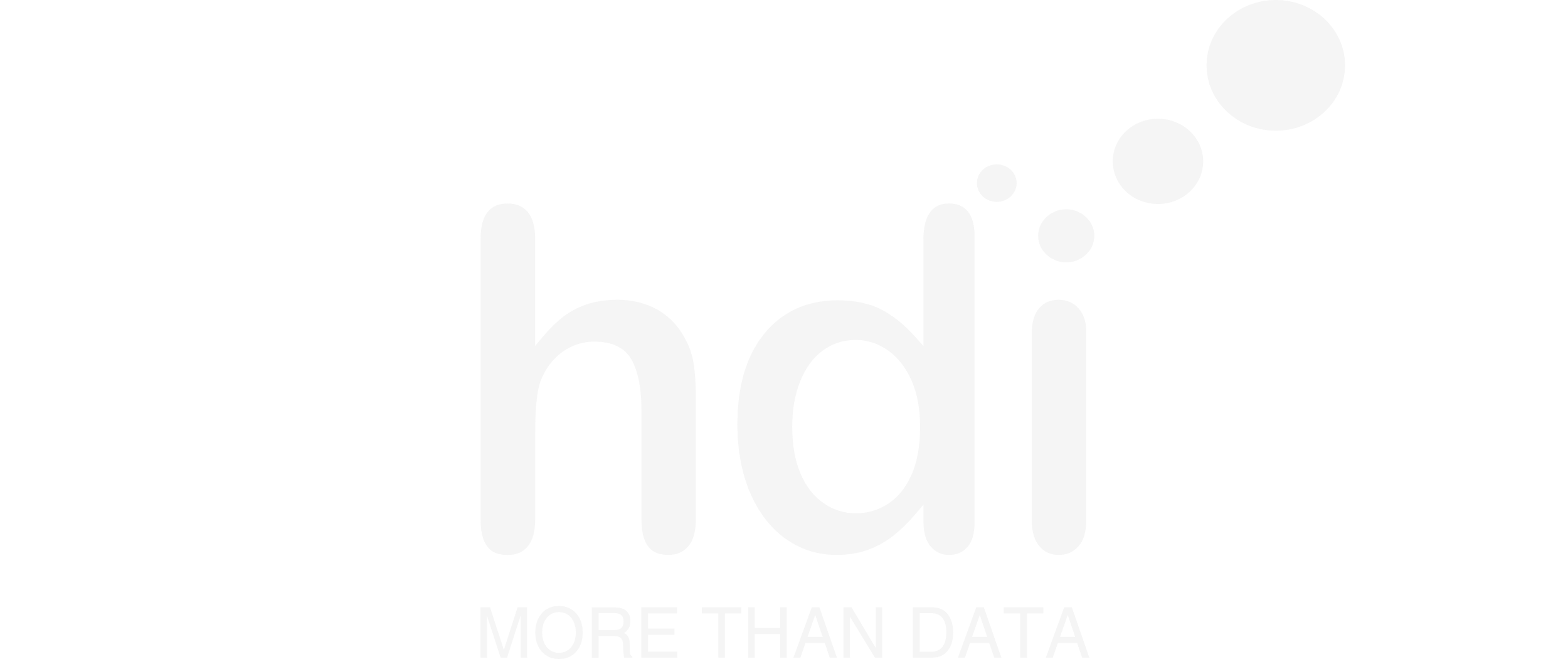 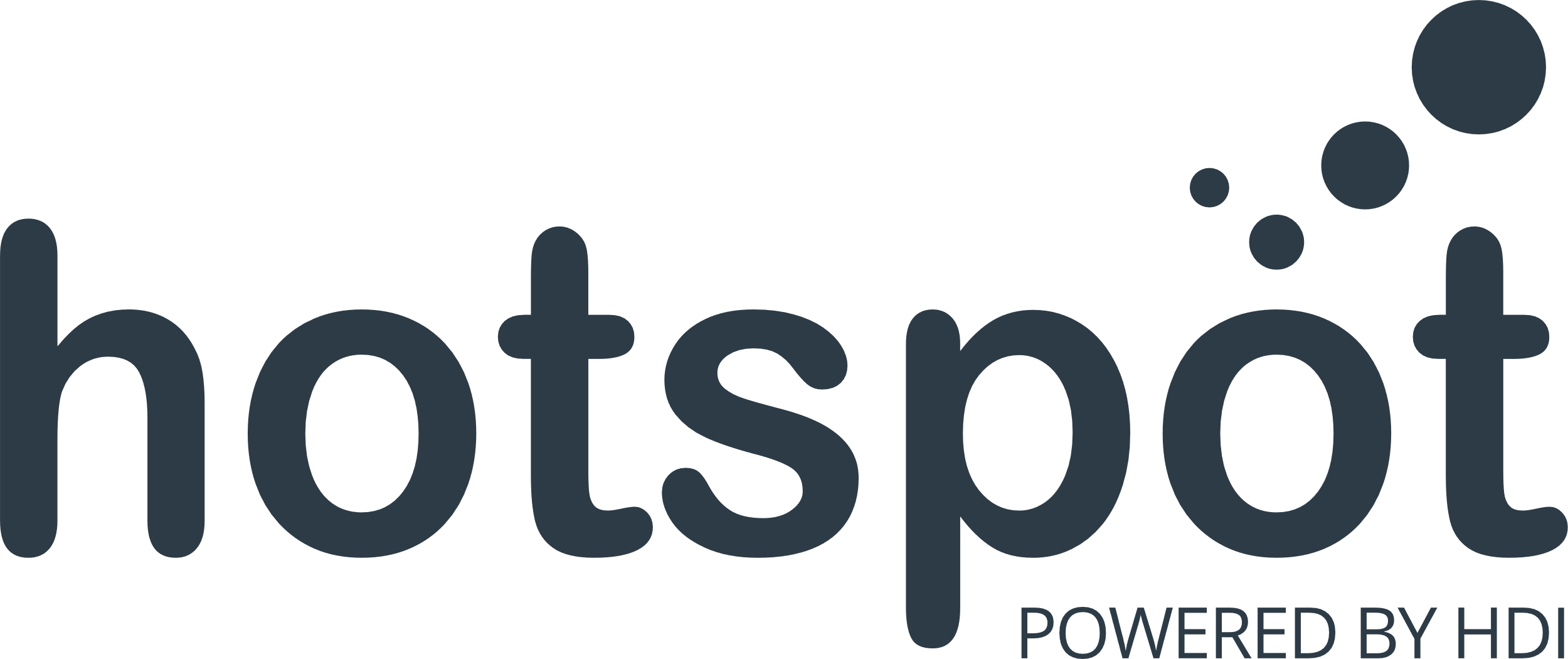 580 Site Customers
17 Competitors
4450 Competitor Customers
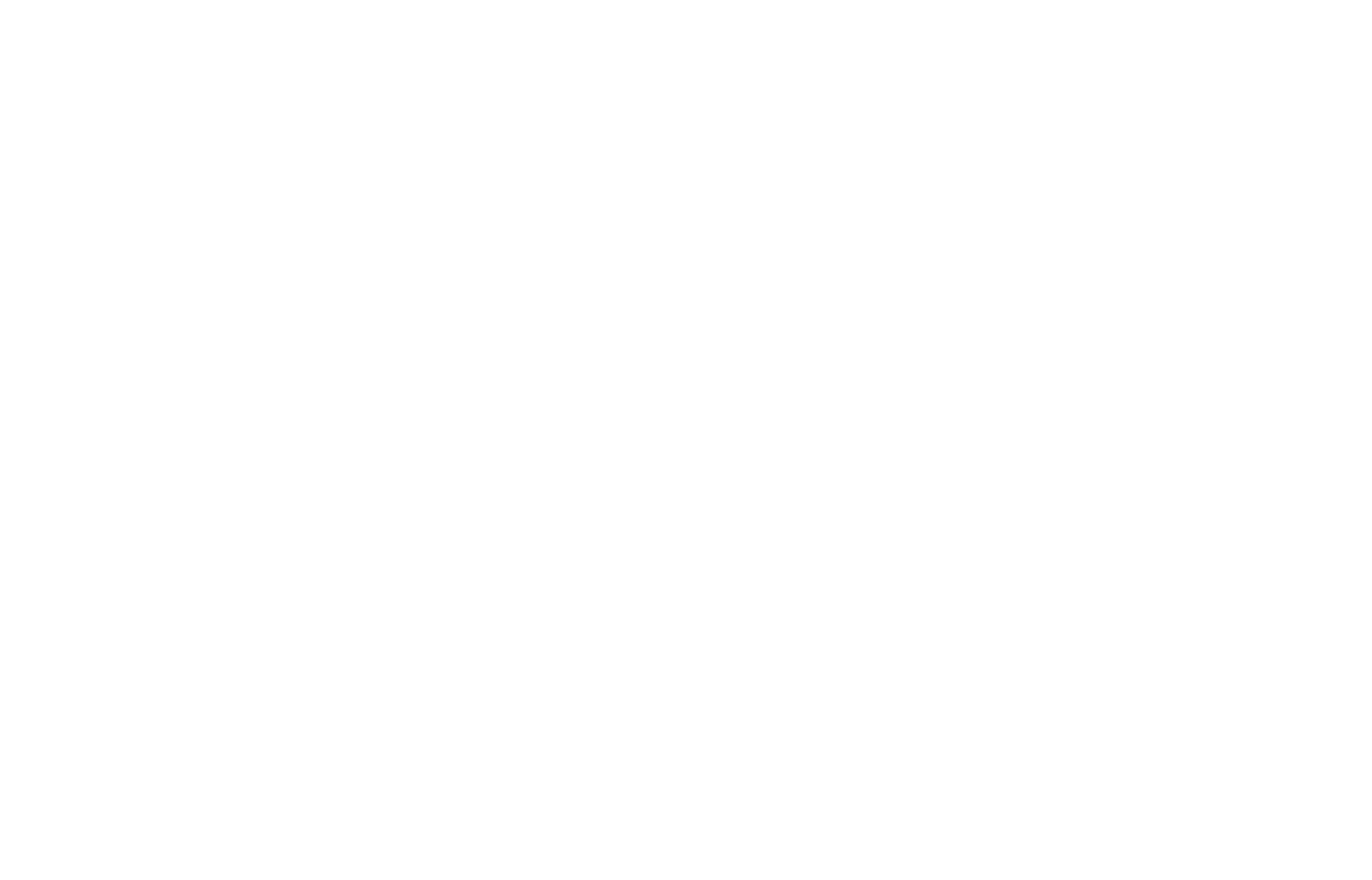 Red Lion GU50UB
97 Chains
07/06/2023 - 29/05/2024
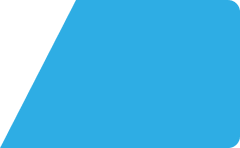 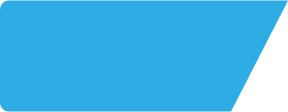 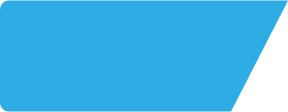 Red Lion GU50UB
Site Intel
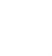 Punch Segmentation
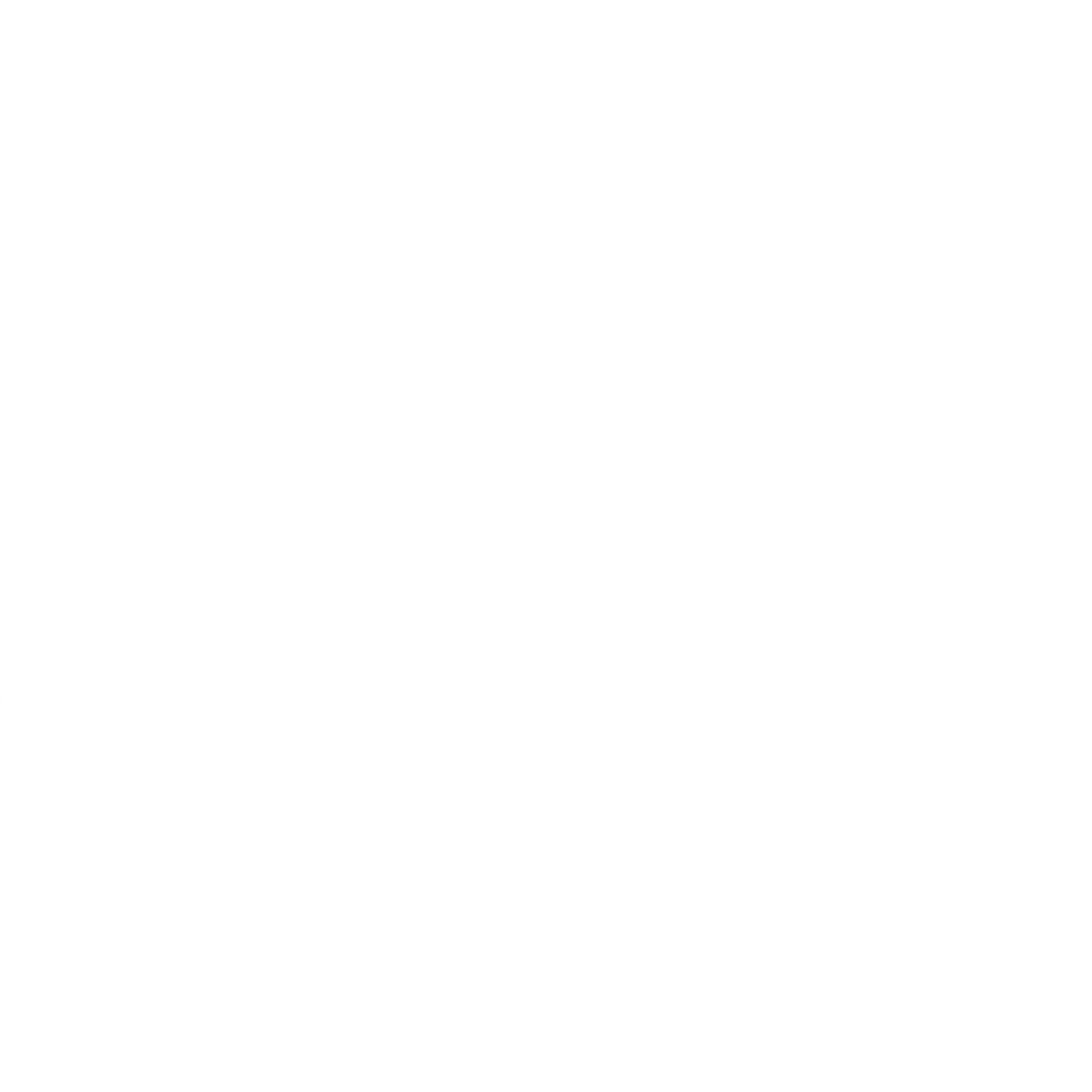 How does the Custom segmentation profile of customers who visit Red Lion GU50UB compare versus its competitors?
% of spend for Red Lion GU50UB and 97 Chains in 3 Miles from 07/06/2023 - 29/05/2024 split by Segment
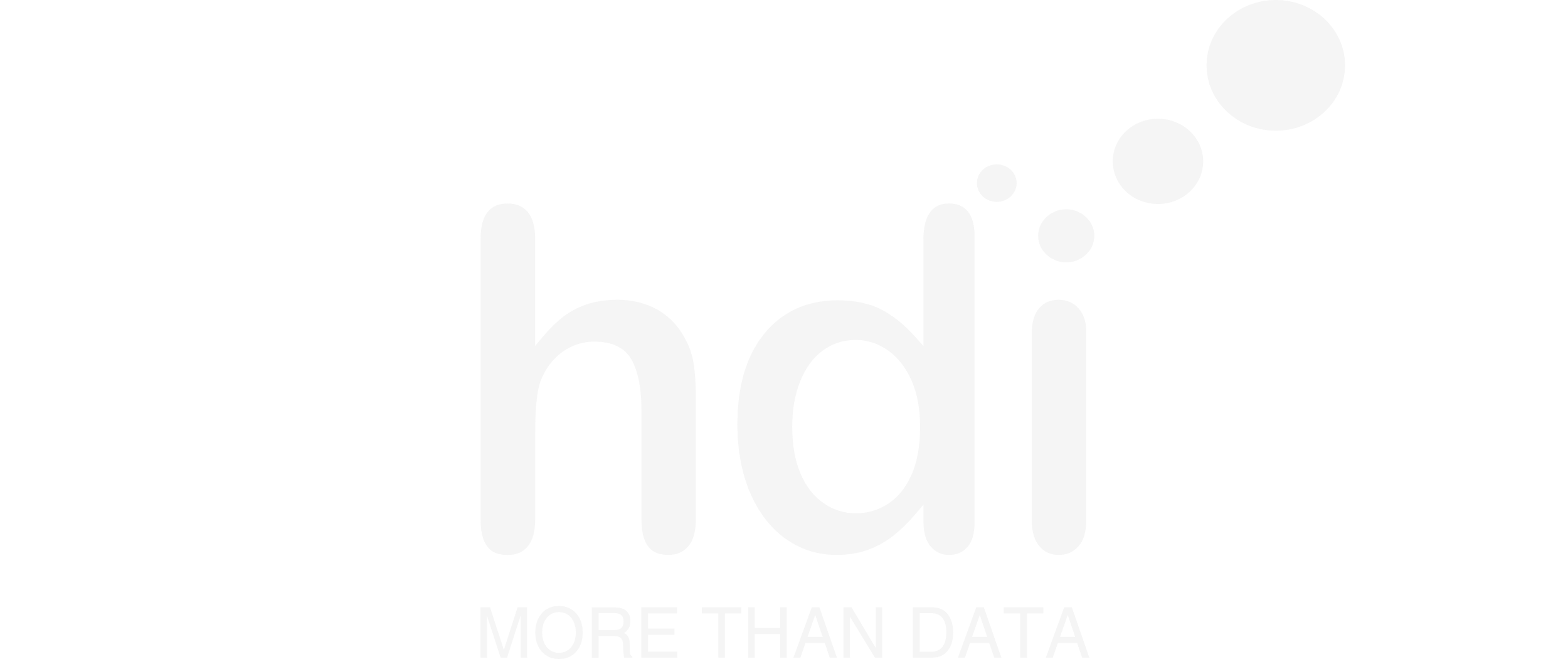 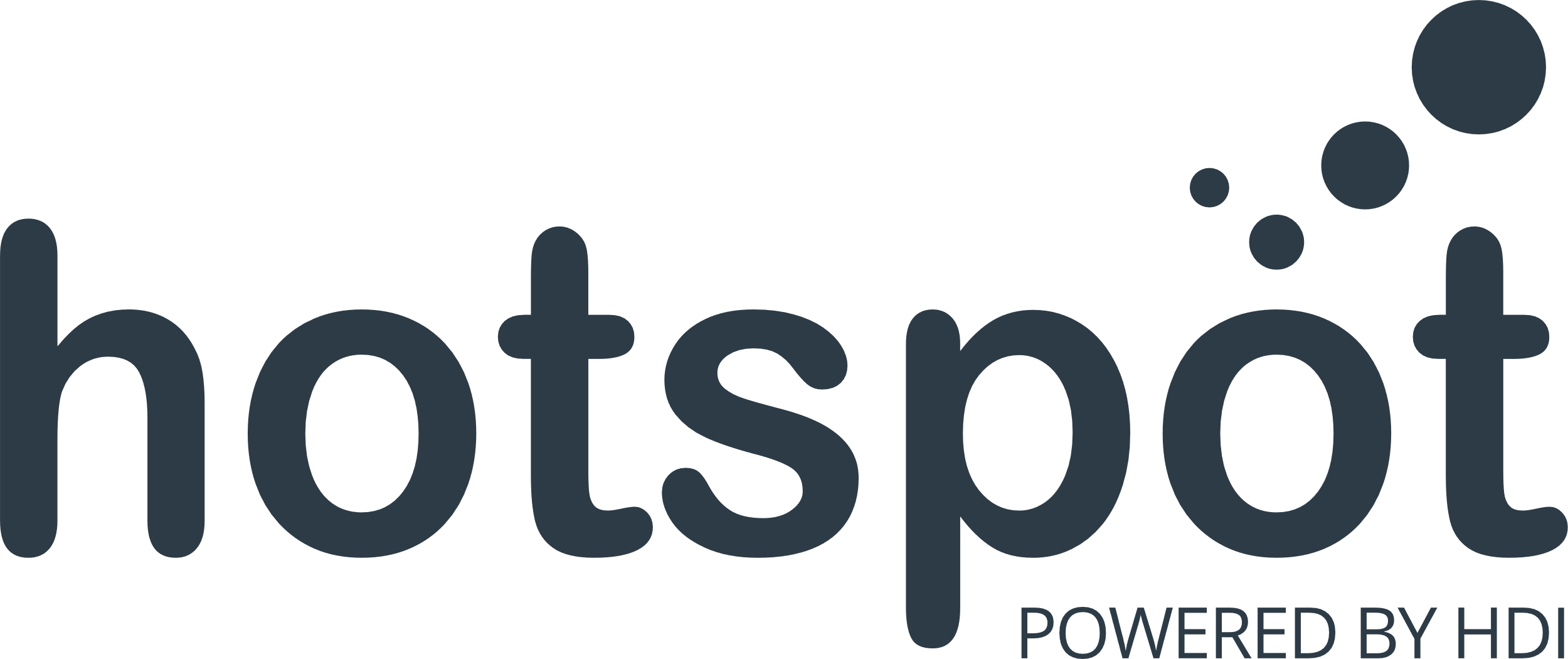 1125 Site Customers
17 Competitors
8776 Competitor Customers
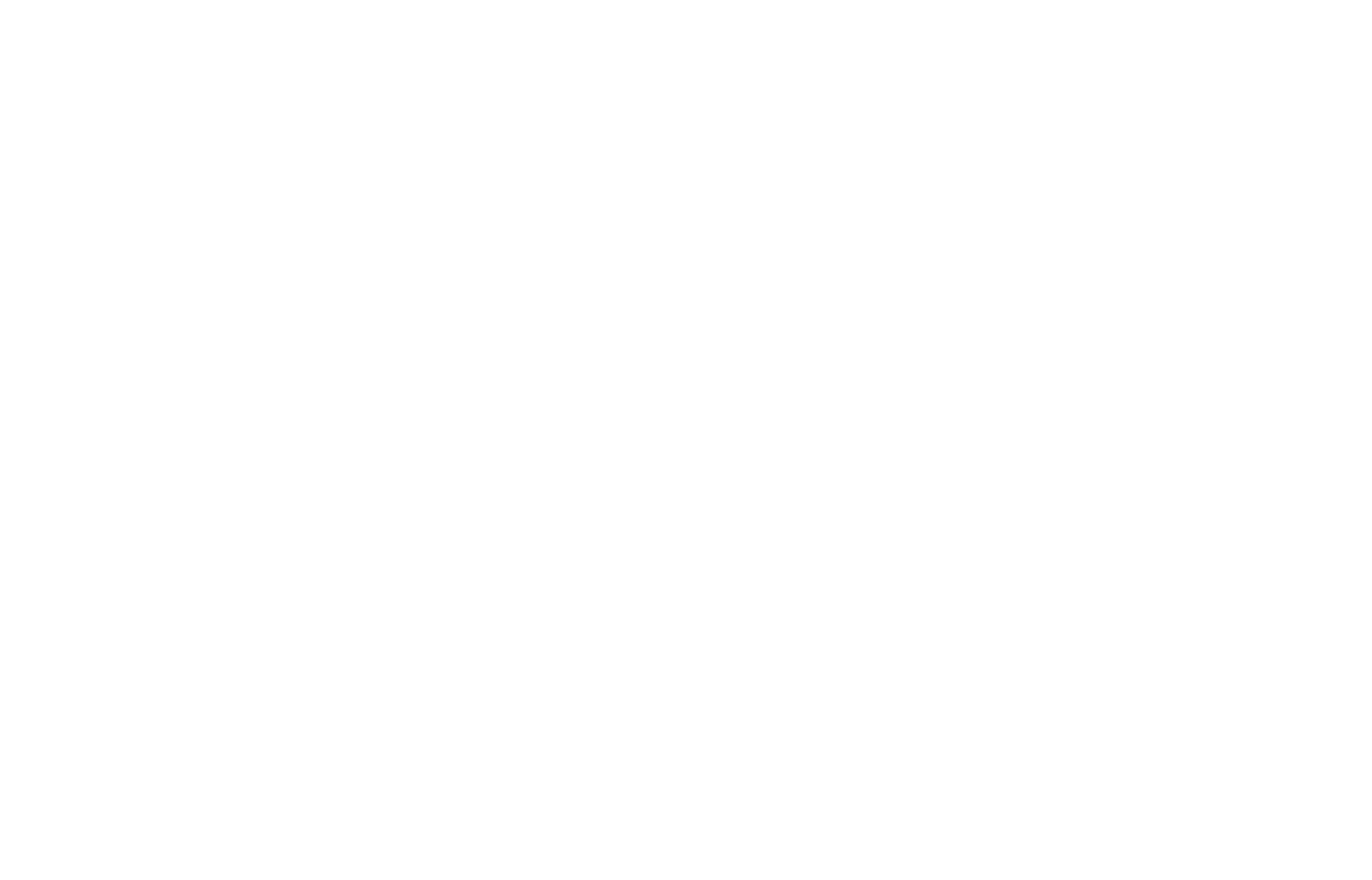 Red Lion GU50UB
97 Chains
07/06/2023 - 29/05/2024
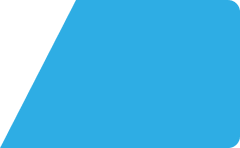 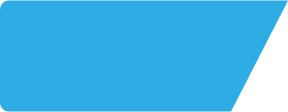 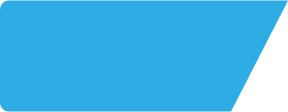 Red Lion GU50UB
Site Intel
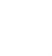 Spend by Distance
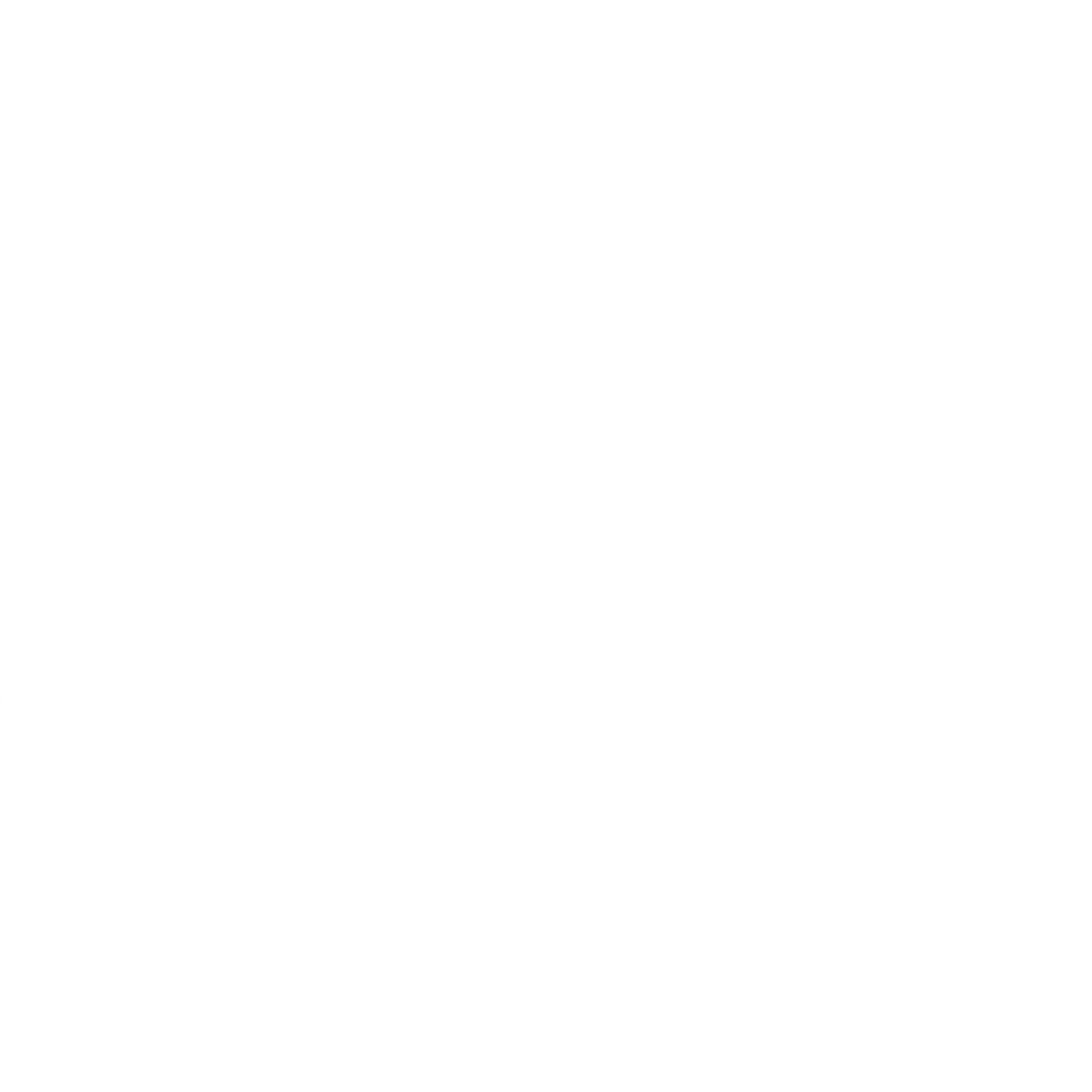 How does the spend profile of Red Lion GU50UB compare versus its competitors based on travel distances?
% of spend for Red Lion GU50UB and 97 Chains in 3 Miles from 07/06/2023 - 29/05/2024 split by Distance travelled
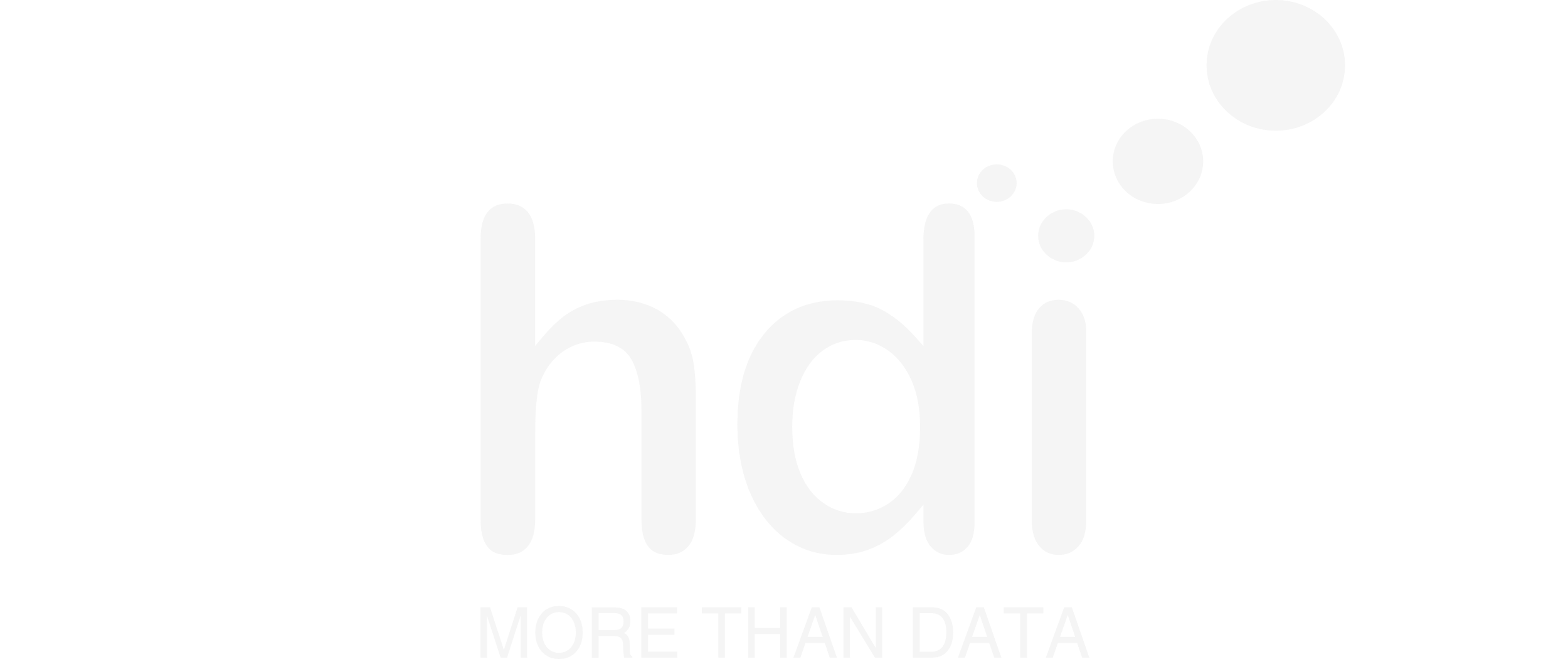 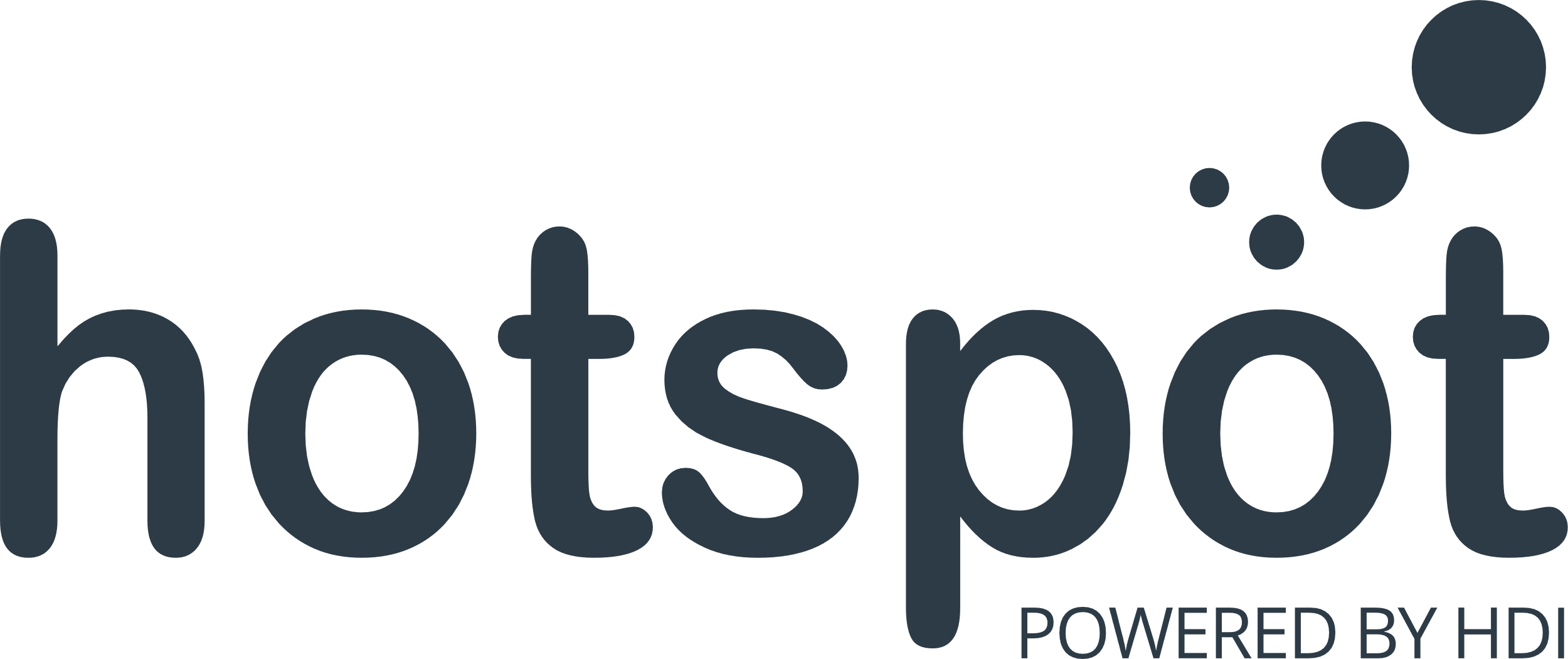 566 Site Customers
17 Competitors
4332 Competitor Customers
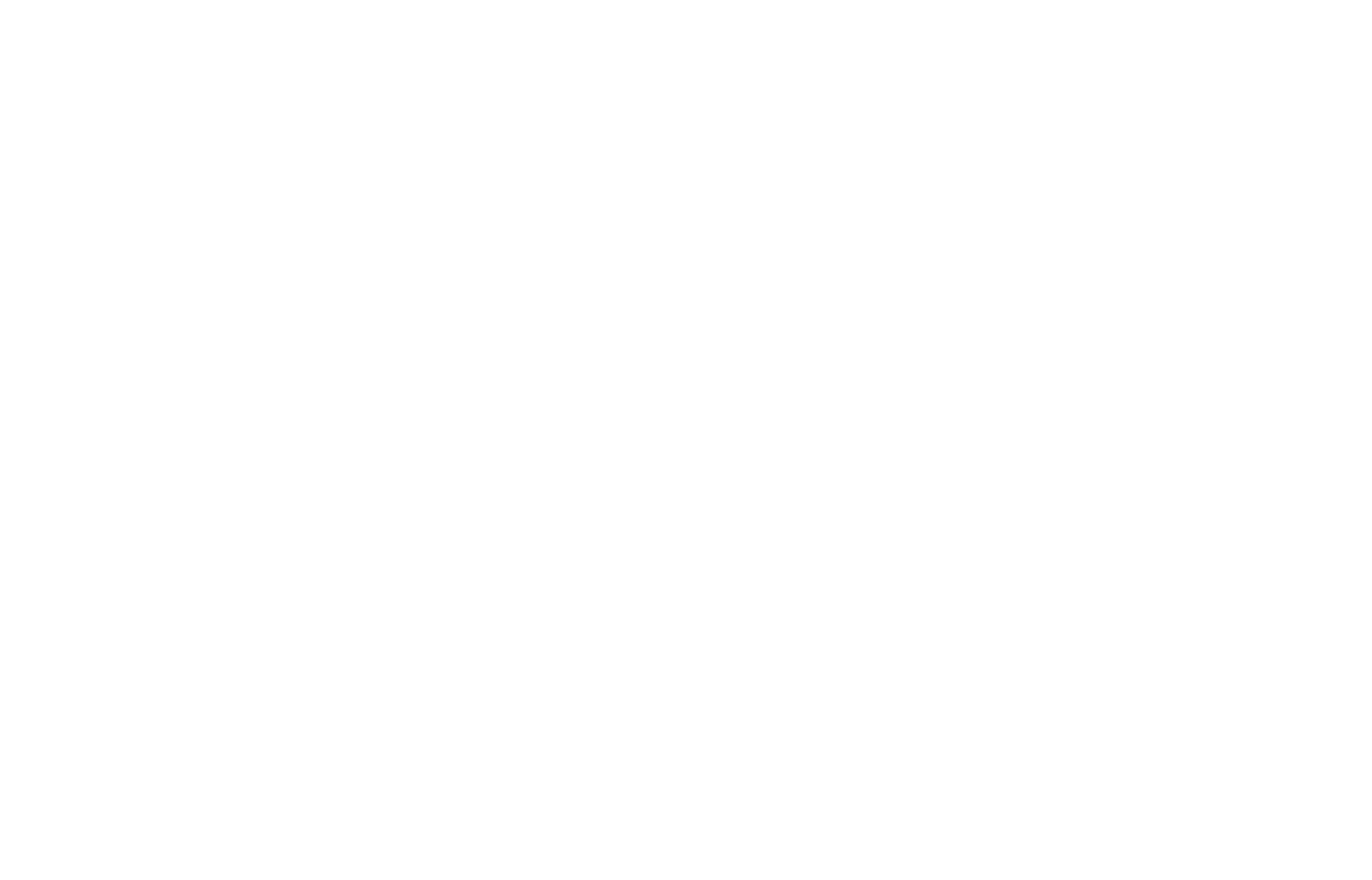 07/06/2023 - 29/05/2024
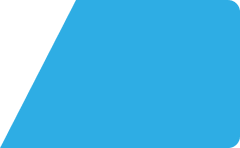 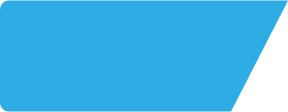 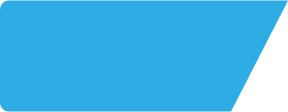 Red Lion GU50UB
Site Intel
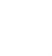 Map of Guest Origin
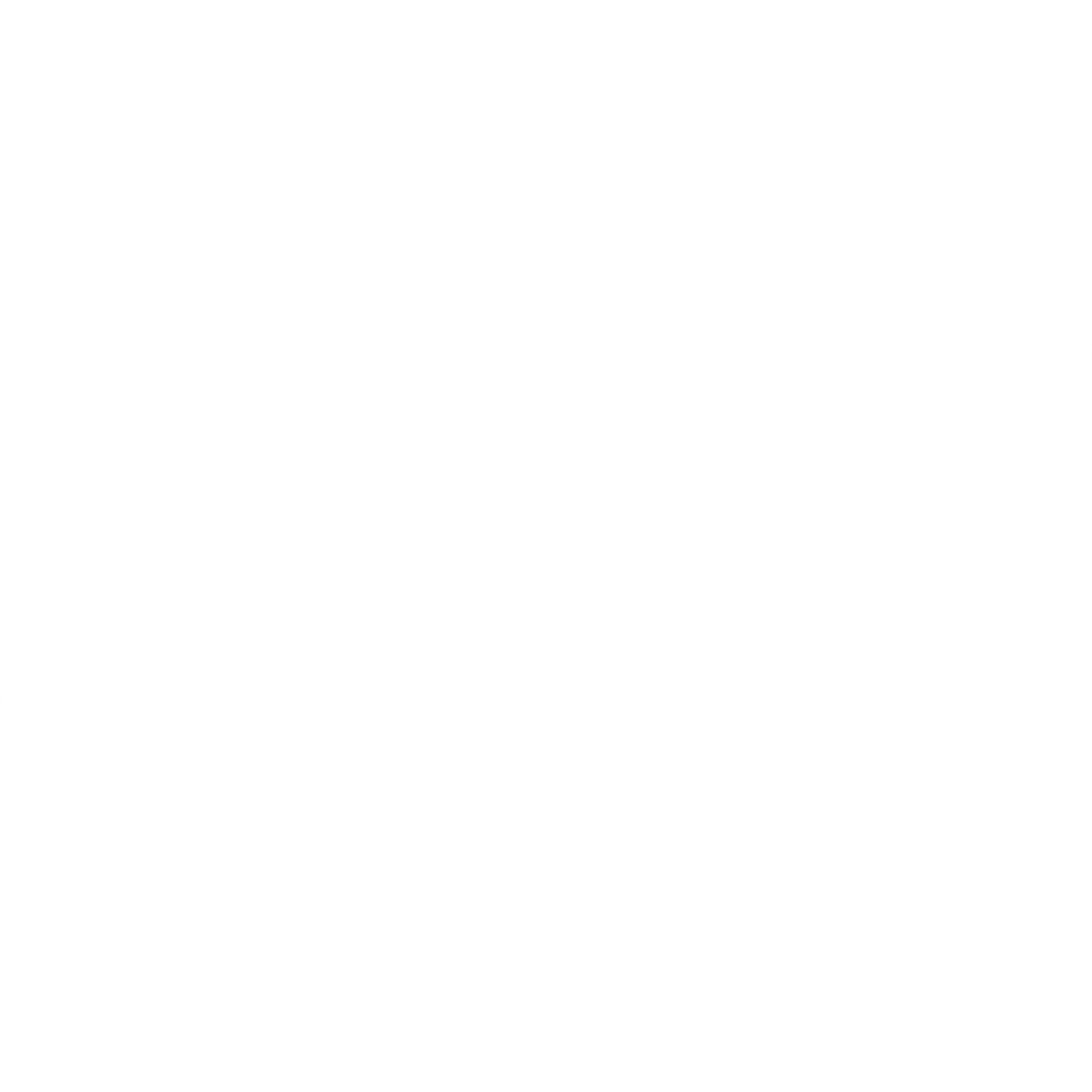 Where do customers of Red Lion GU50UB come from?
Where do customers of Red Lion GU50UB for 07/06/2023 - 29/05/2024 live
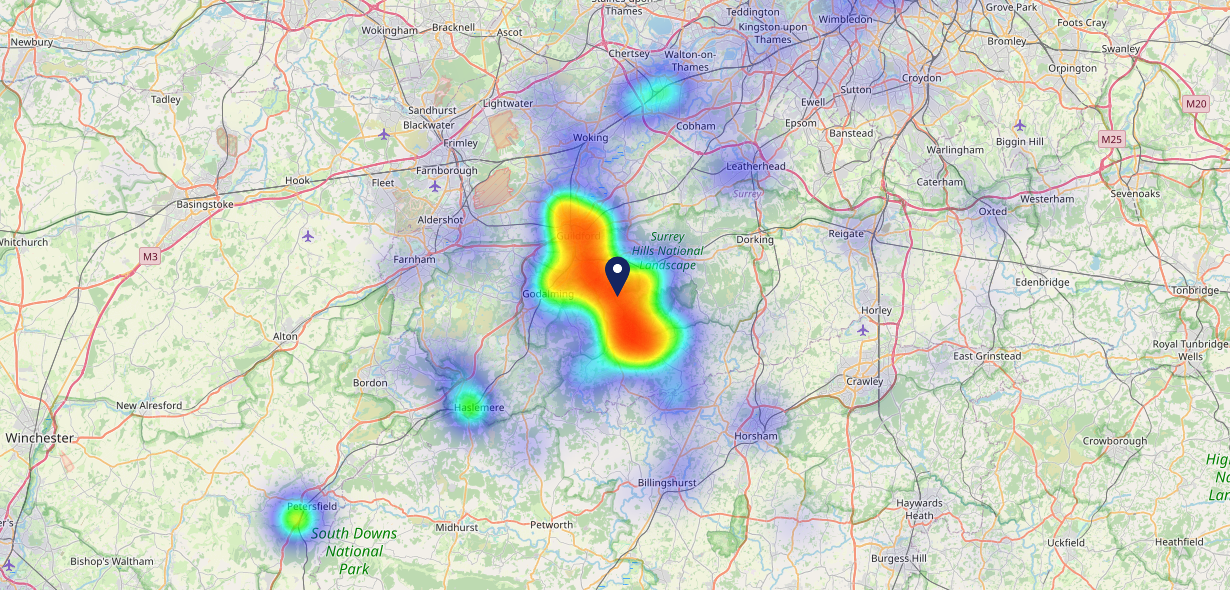 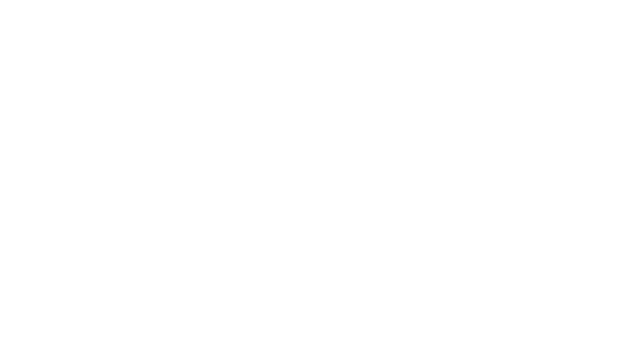 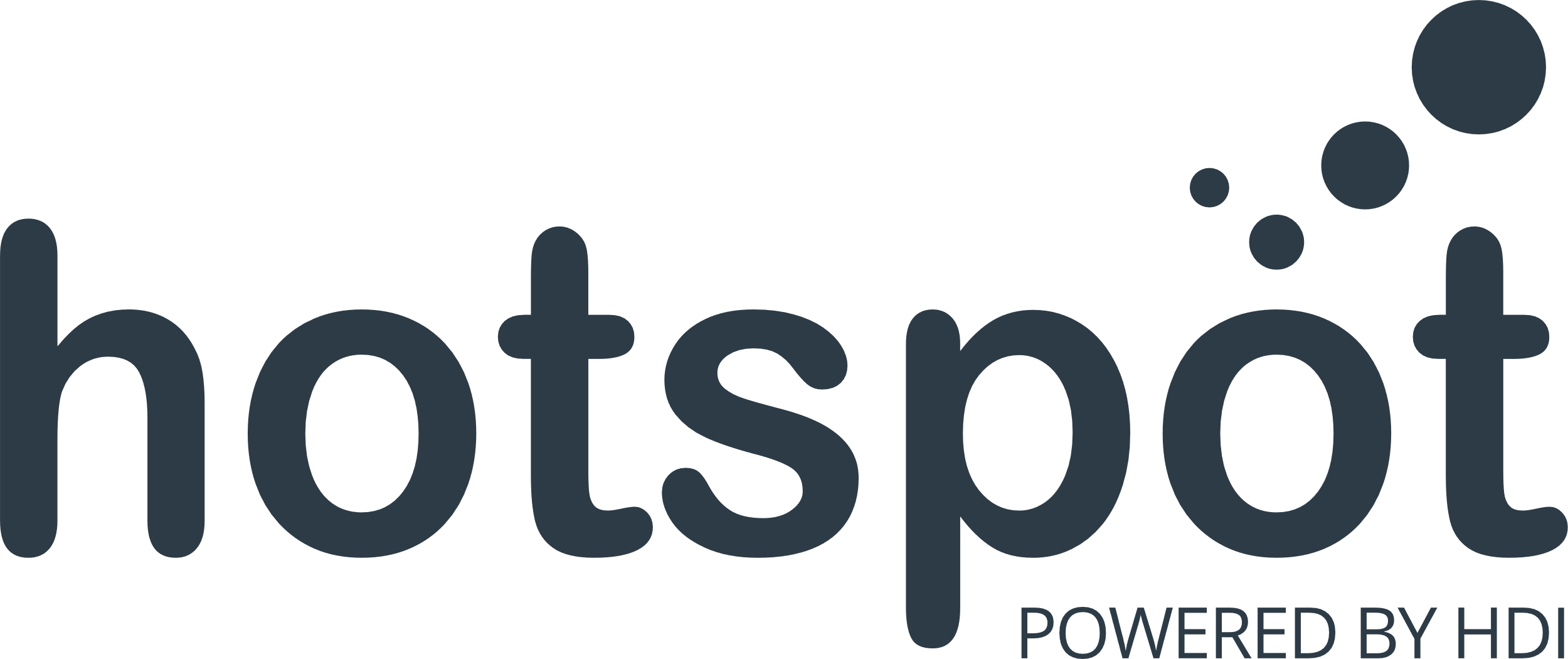 566 Site Customers
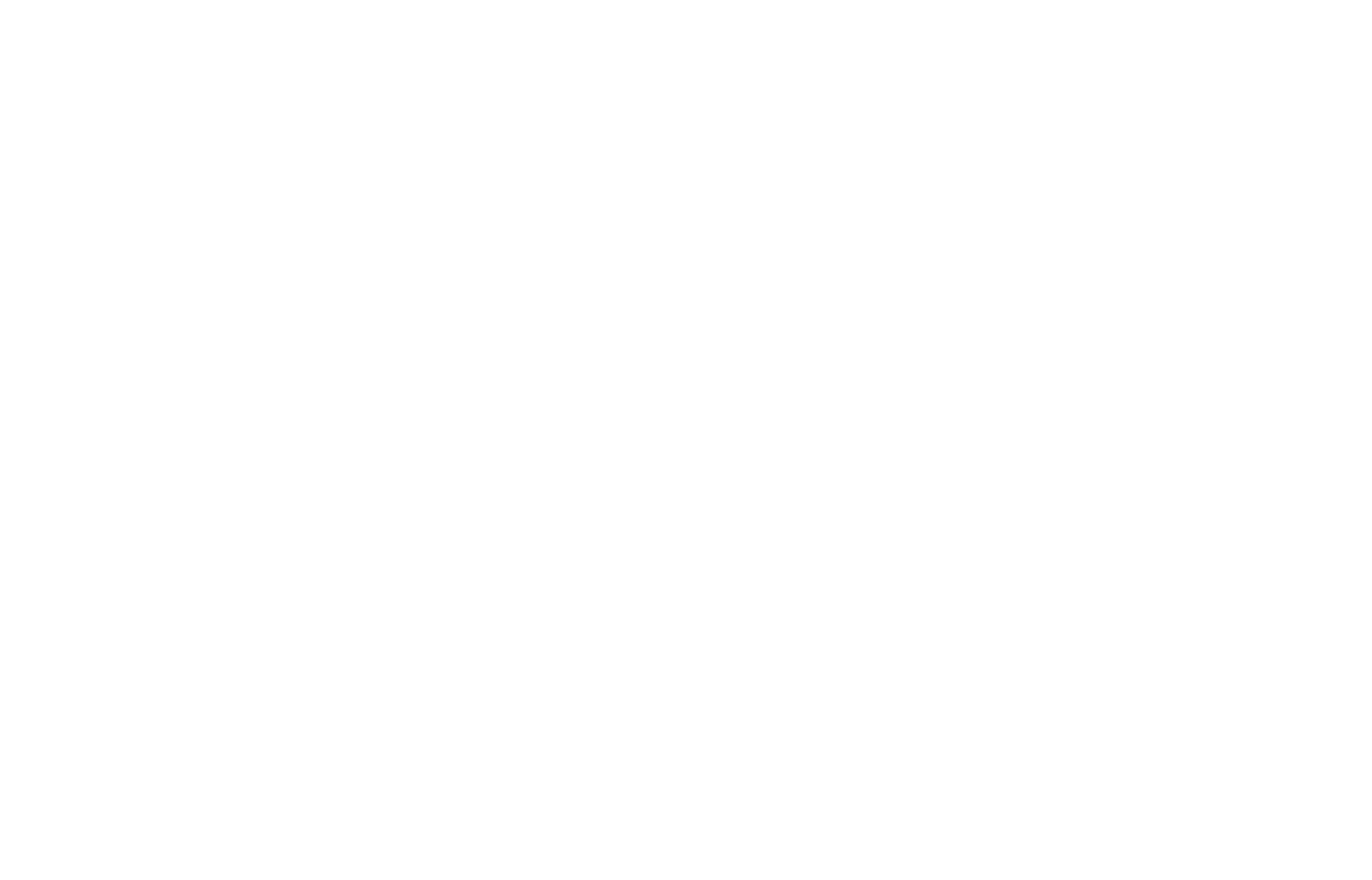 Red Lion GU50UB
97 Chains
07/06/2023 - 29/05/2024
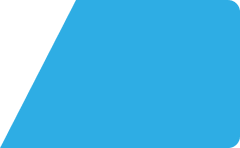 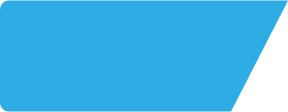 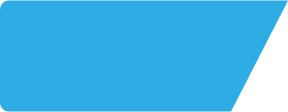 Red Lion GU50UB
Site Intel
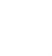 Share of Wallet
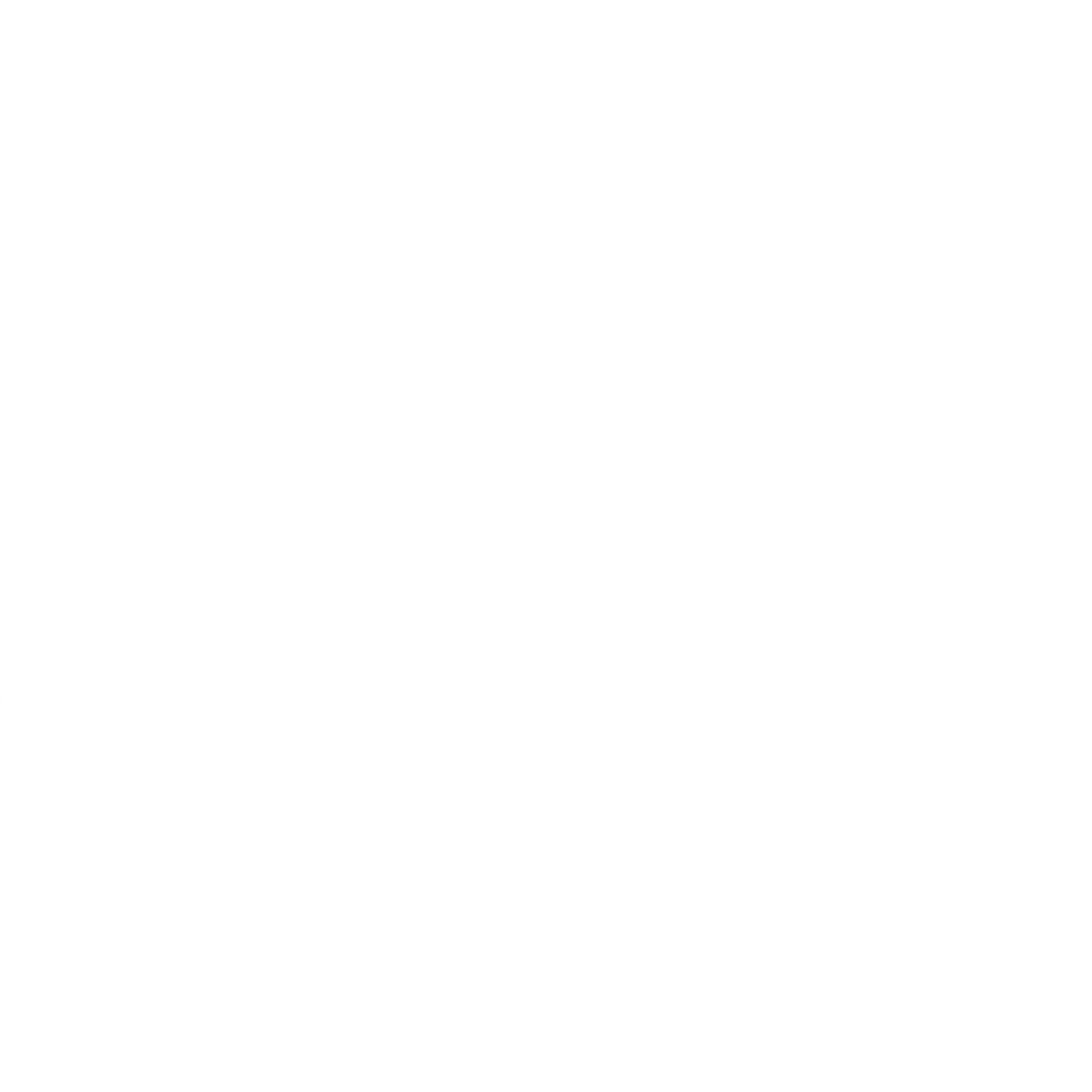 What are the Top 20 venues (by spend) that customers of Red Lion GU50UB also visit?
For customers of Red Lion GU50UB, who are the top 20 competitors from 97 Chains in 3 Miles for 07/06/2023 - 29/05/2024 split by Venue
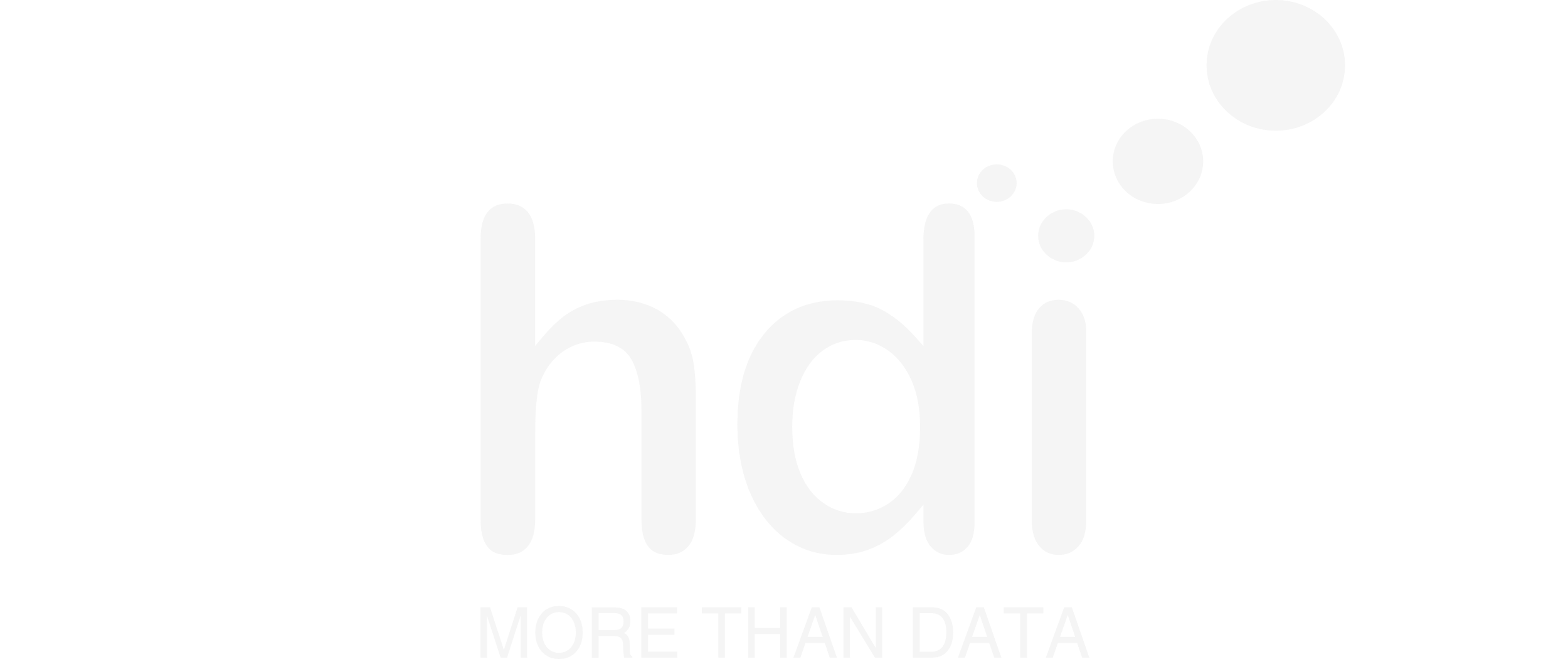 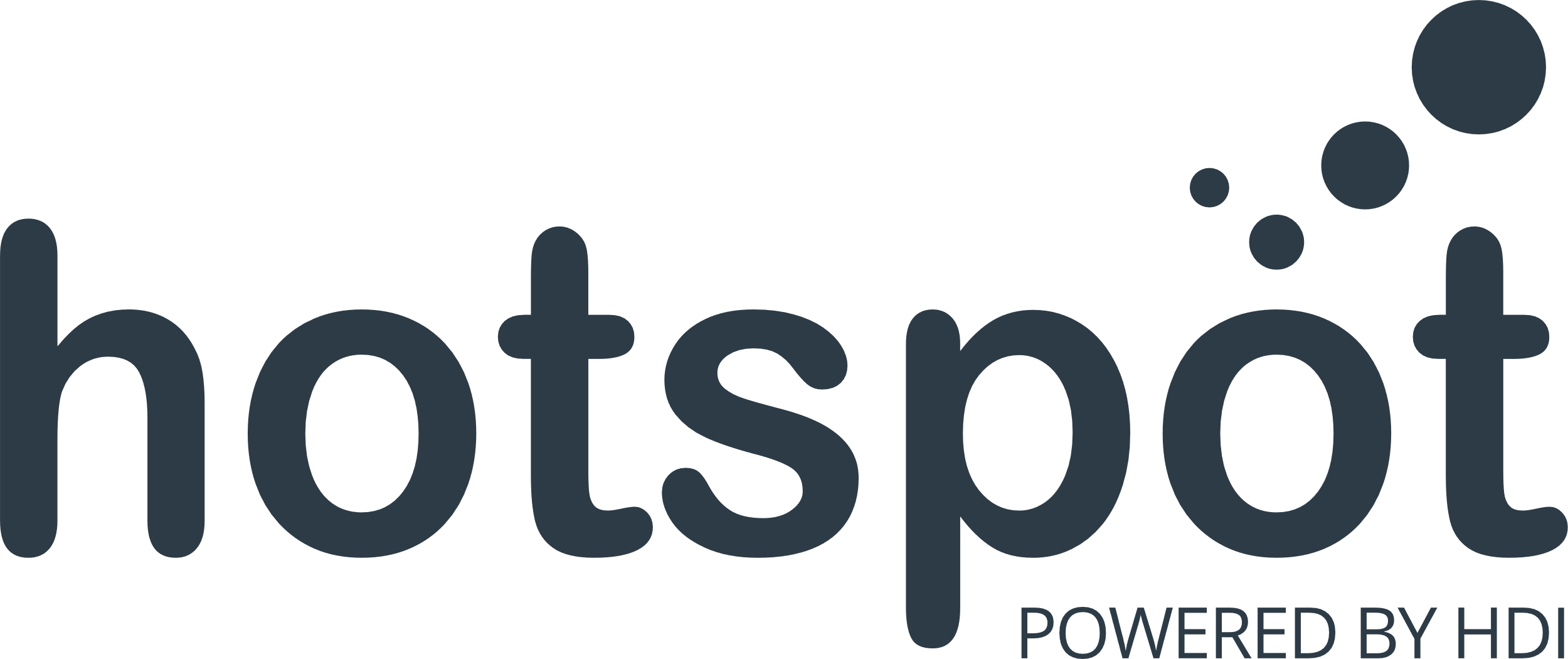 1125 Site Customers
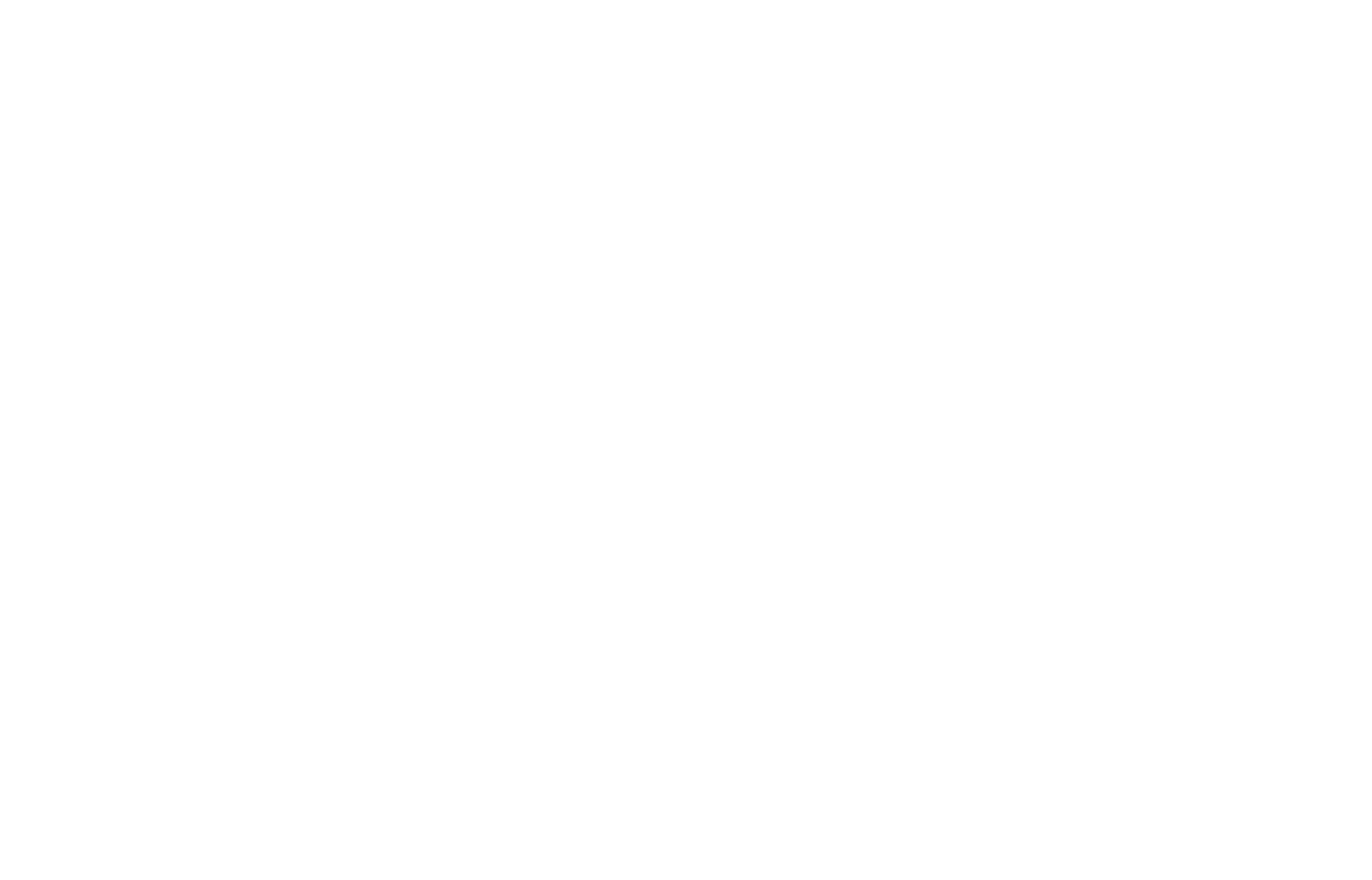 Red Lion GU50UB
97 Chains
07/06/2023 - 29/05/2024
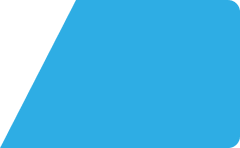 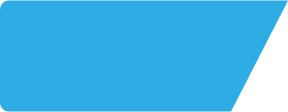 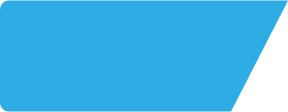 Red Lion GU50UB
Site Intel
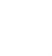 Share of Wallet Change
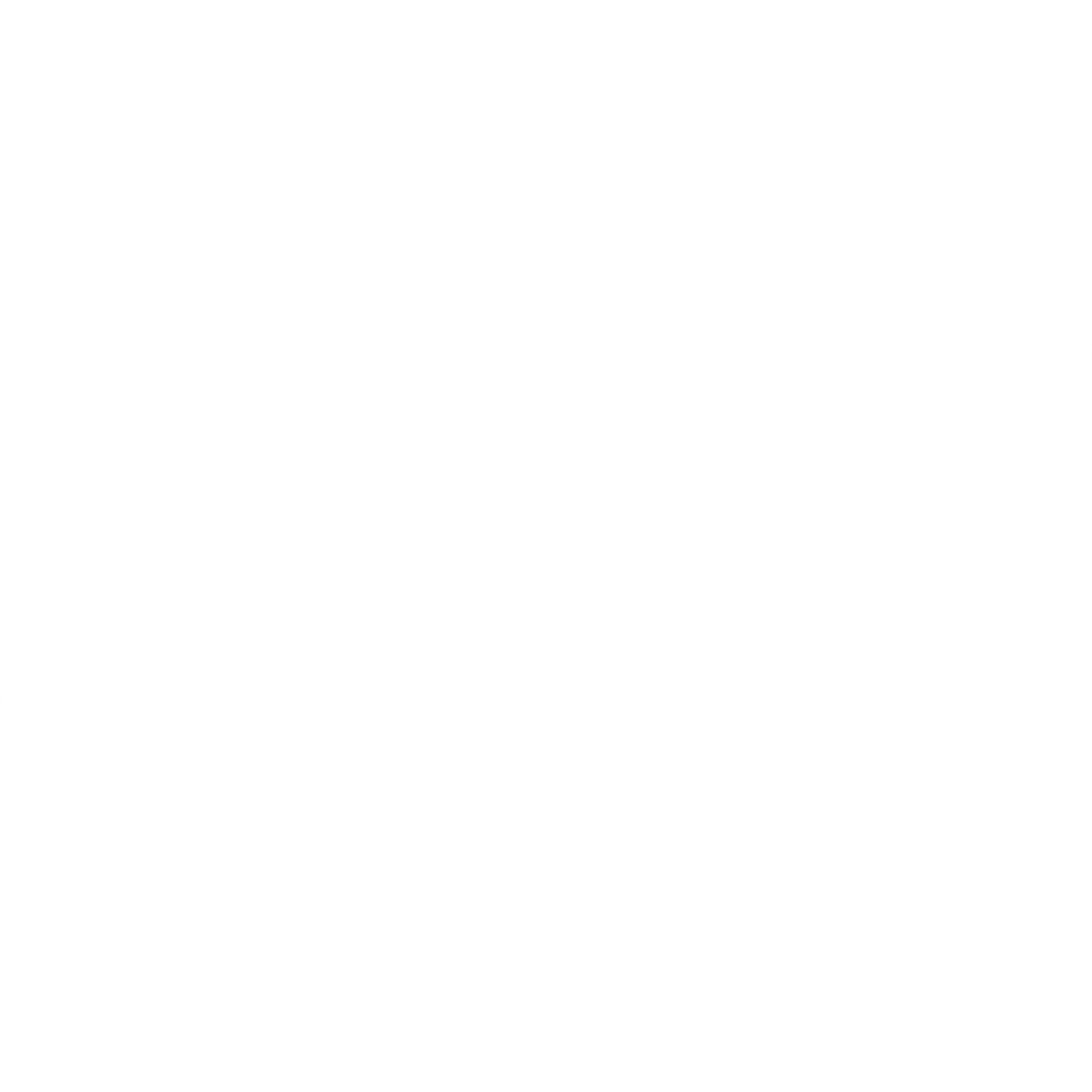 How has share of wallet of customers of Red Lion GU50UB changed between two date ranges?
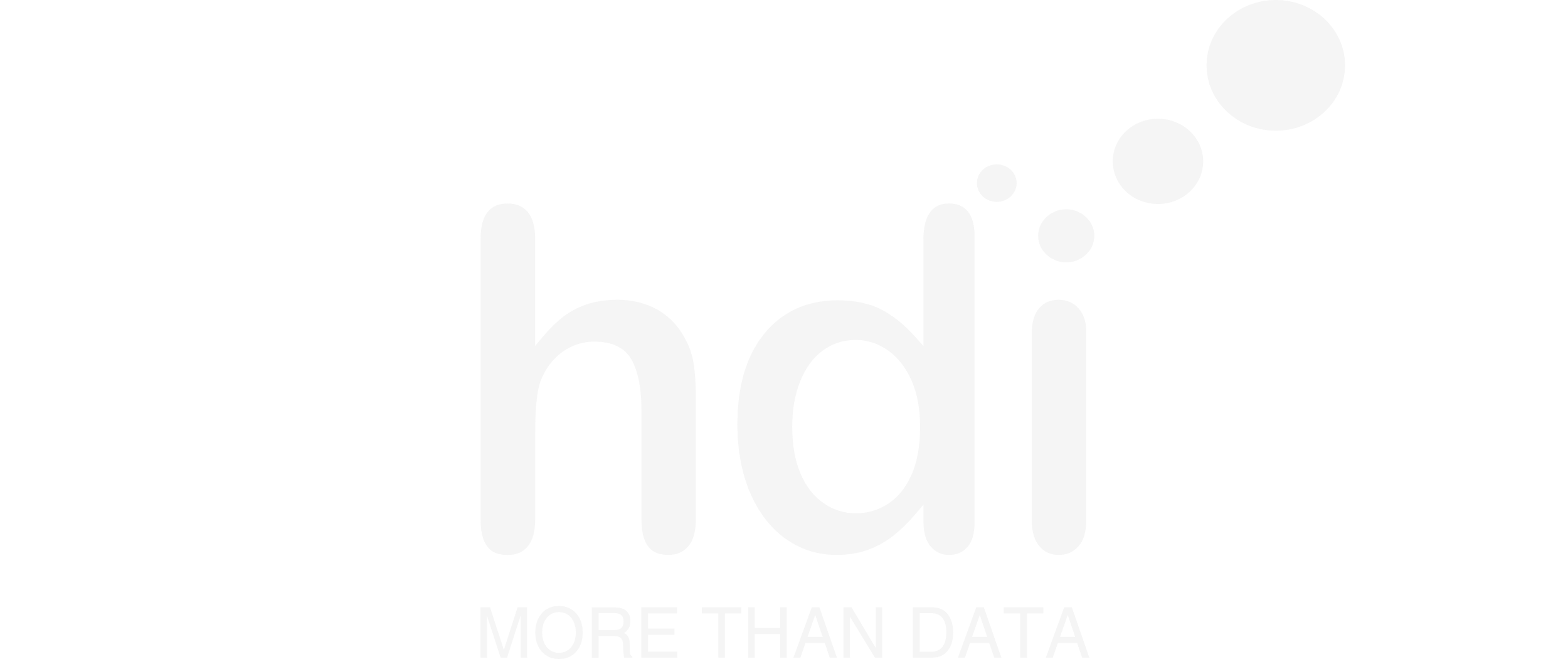 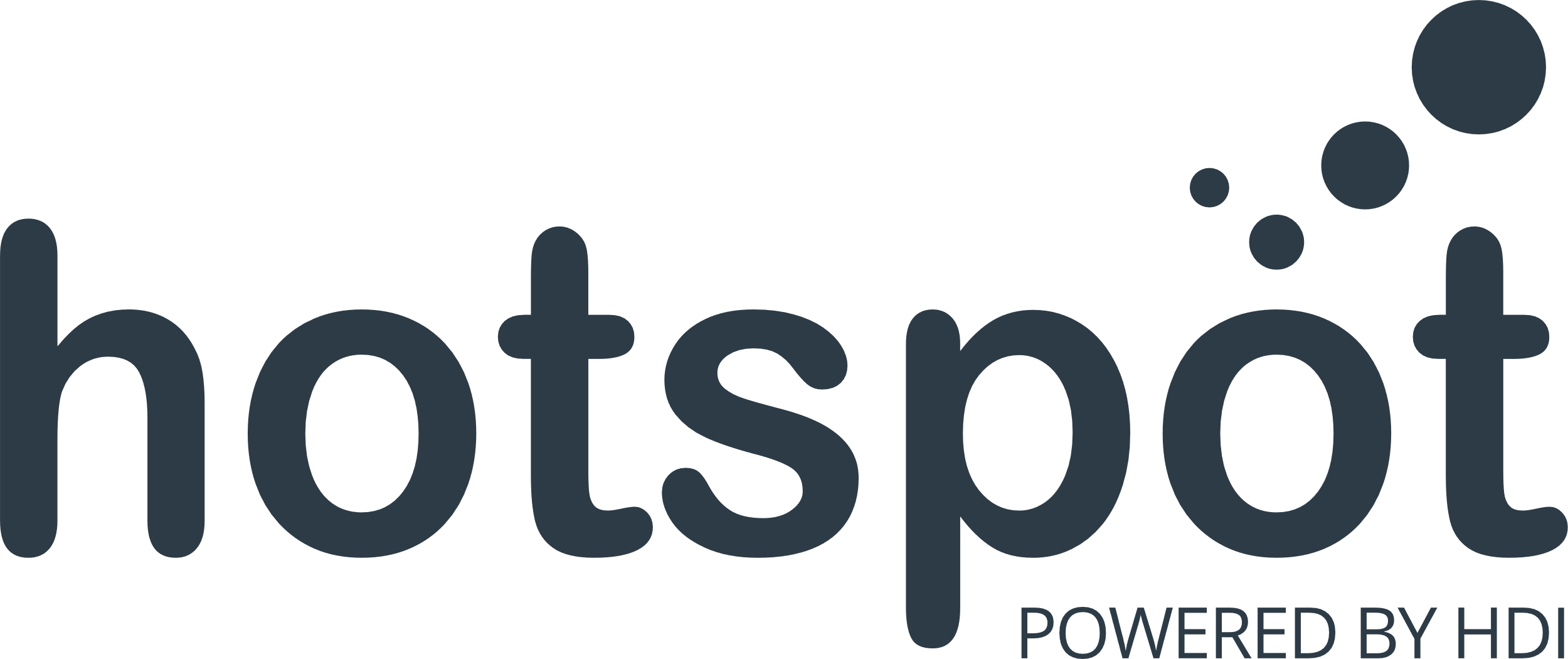 1125 Site Customers
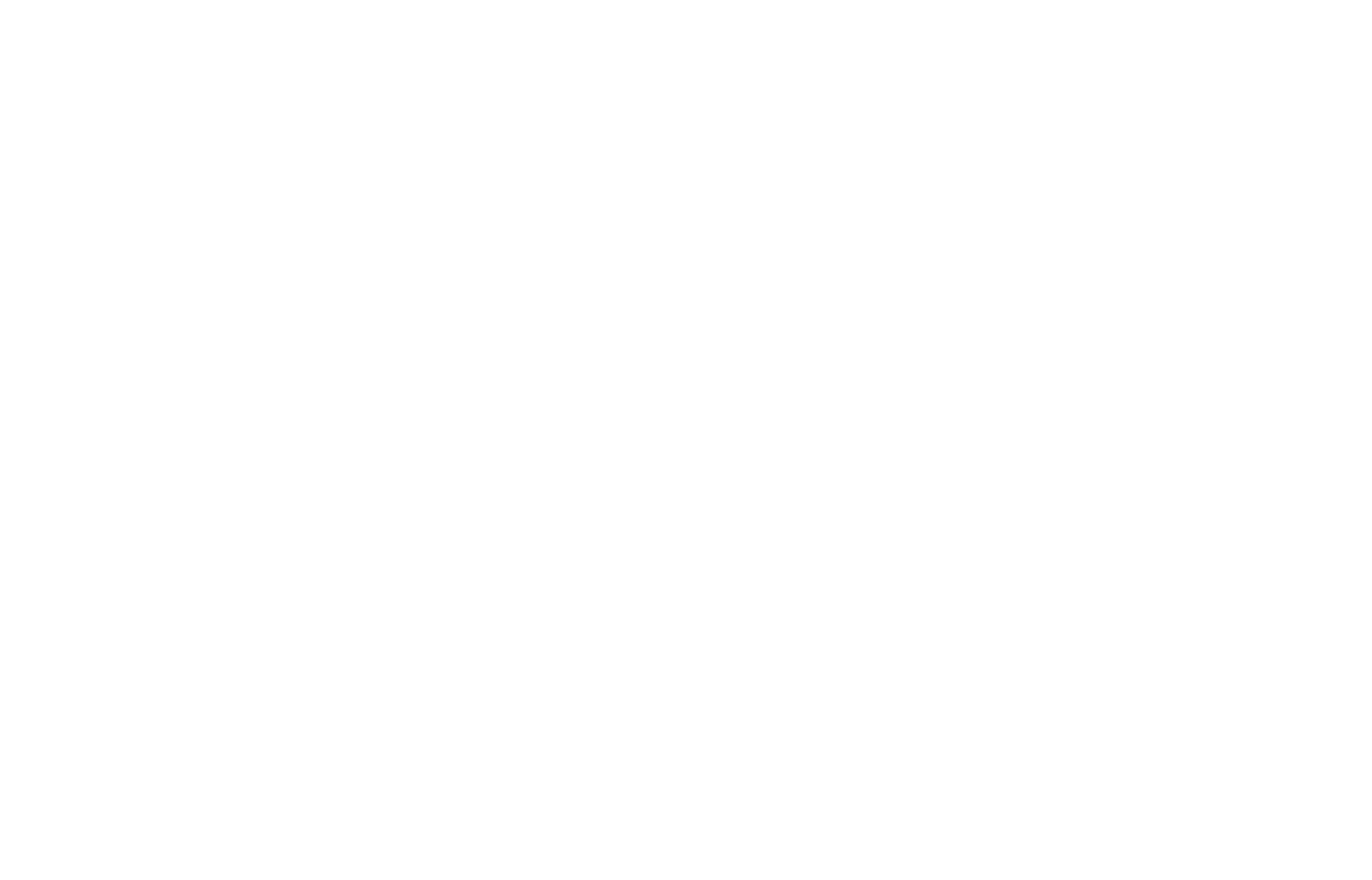 07/06/2023 - 29/05/2024
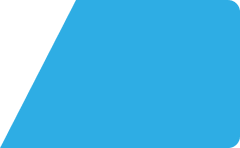 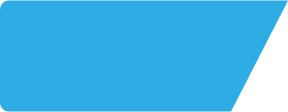 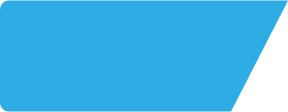 Red Lion GU50UB
Site Intel
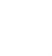 Market Summary
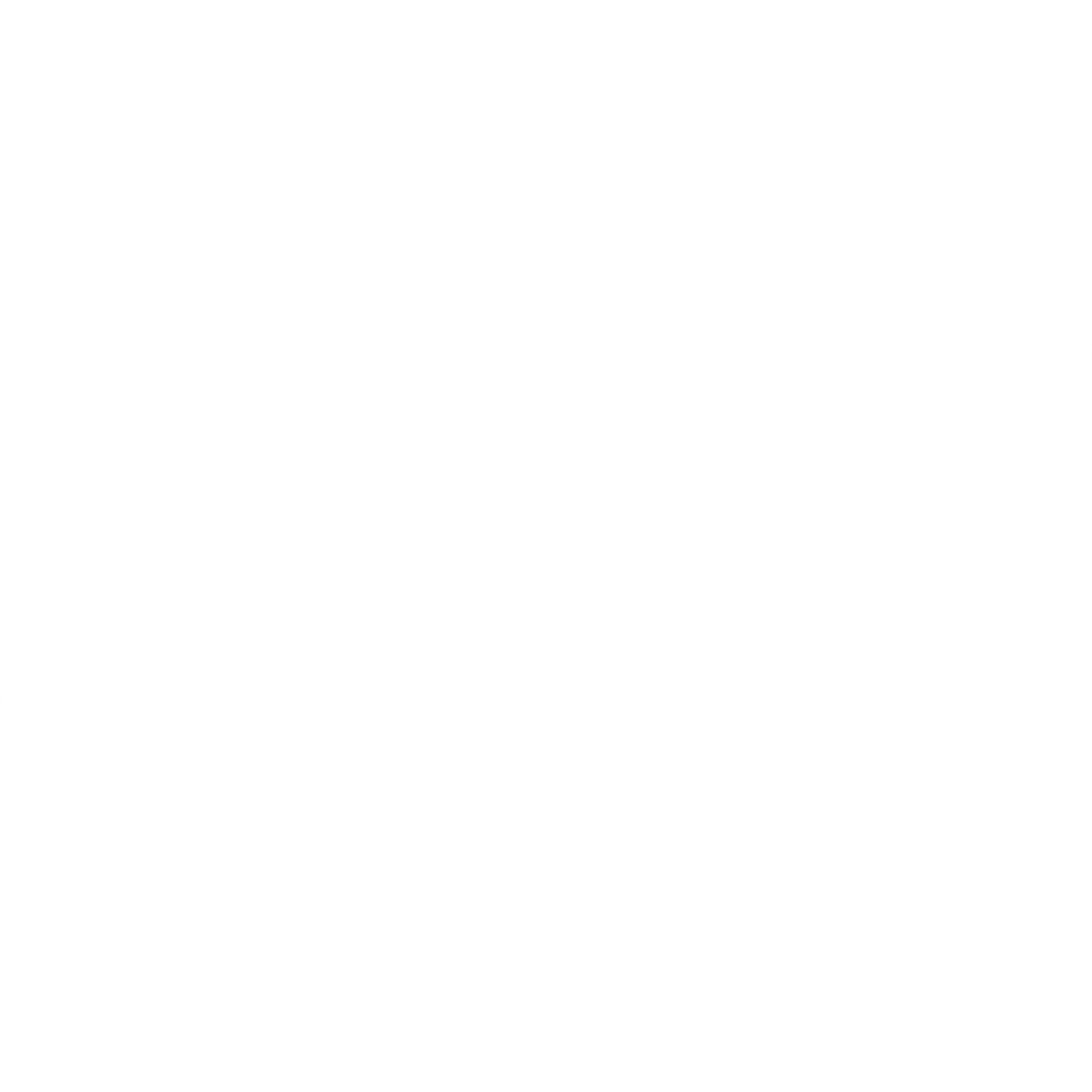 How does the local area for Red Lion GU50UB compare to the national average (1 = low, 10 = high)
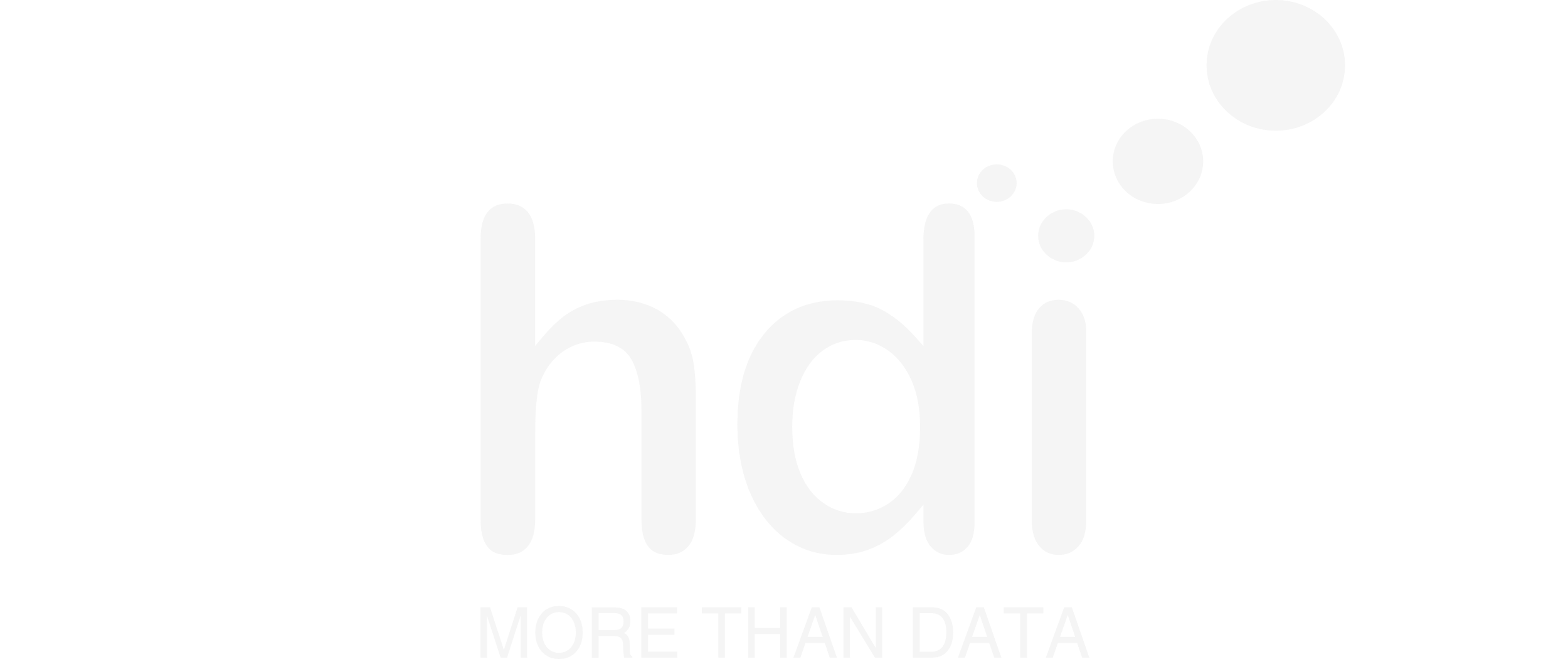 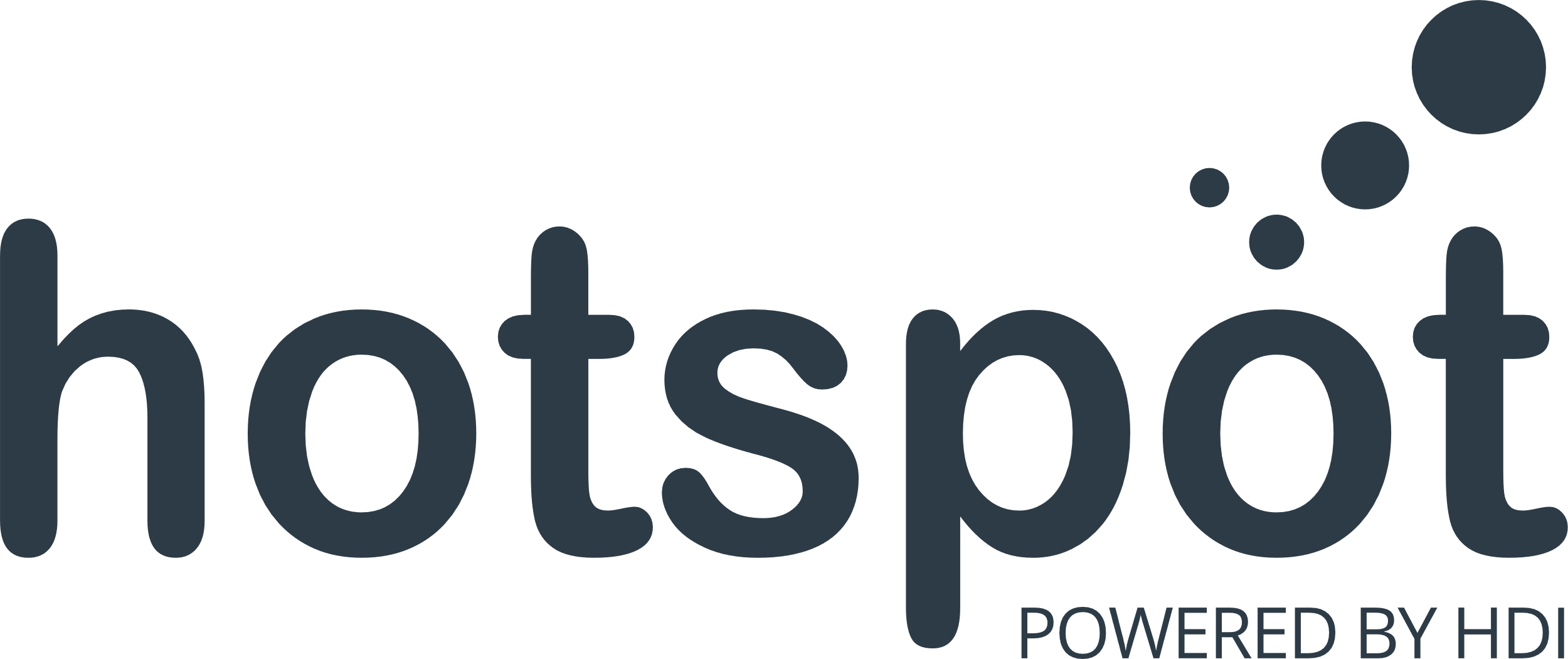 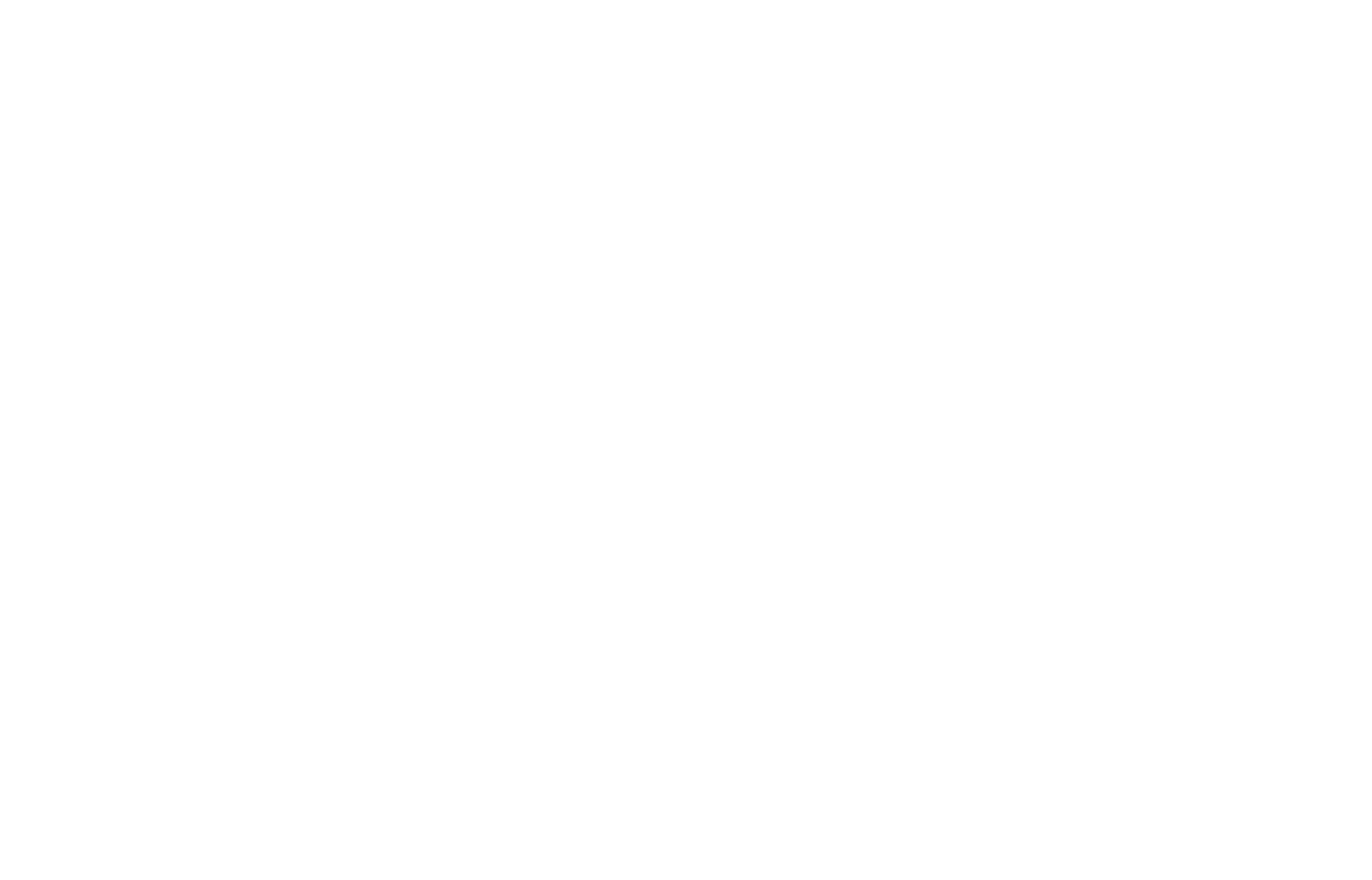 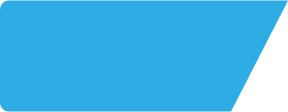 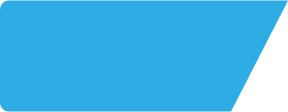 Red Lion GU50UB
Site Intel
Site Potential 1
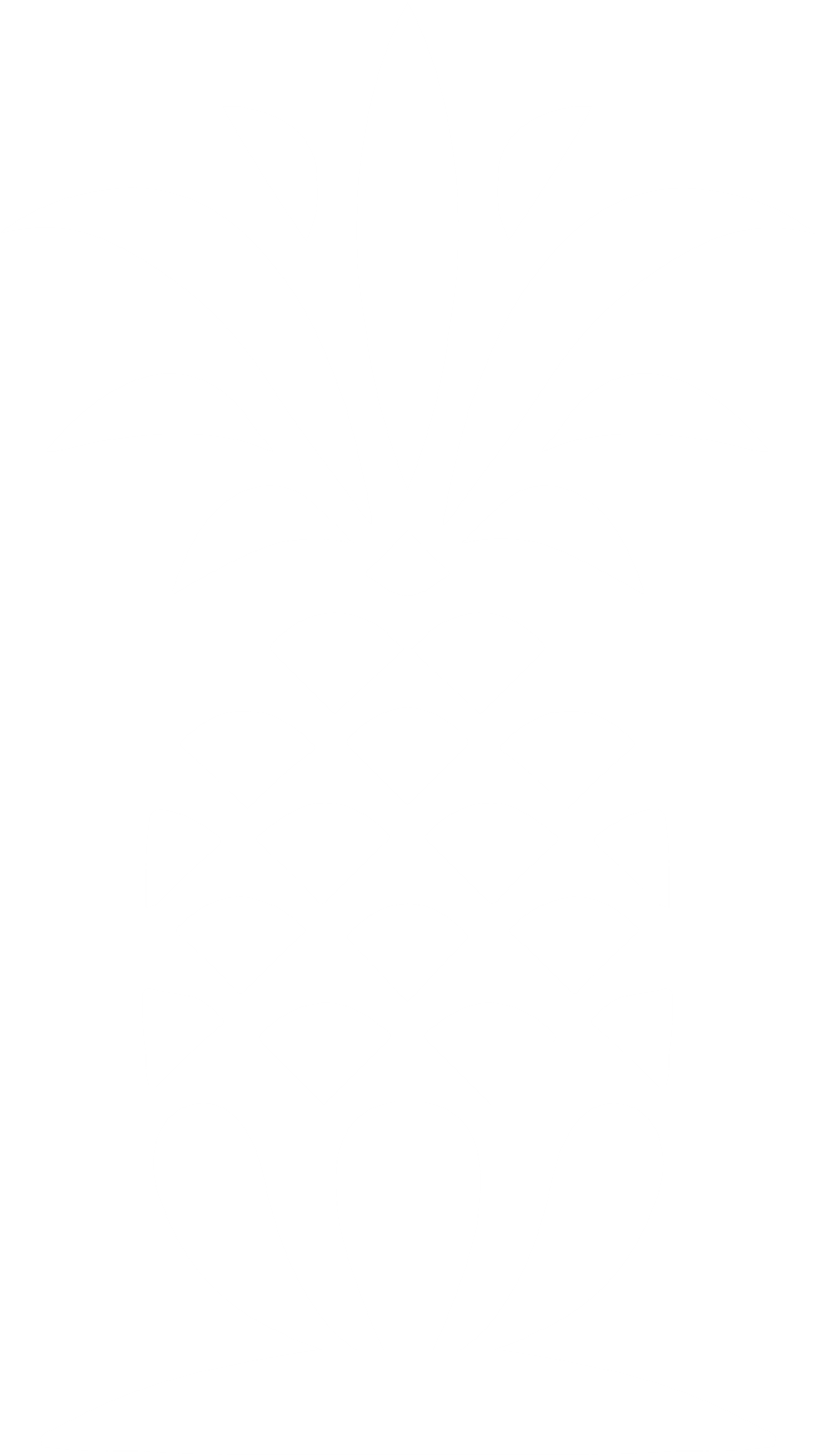 Site Characteristics
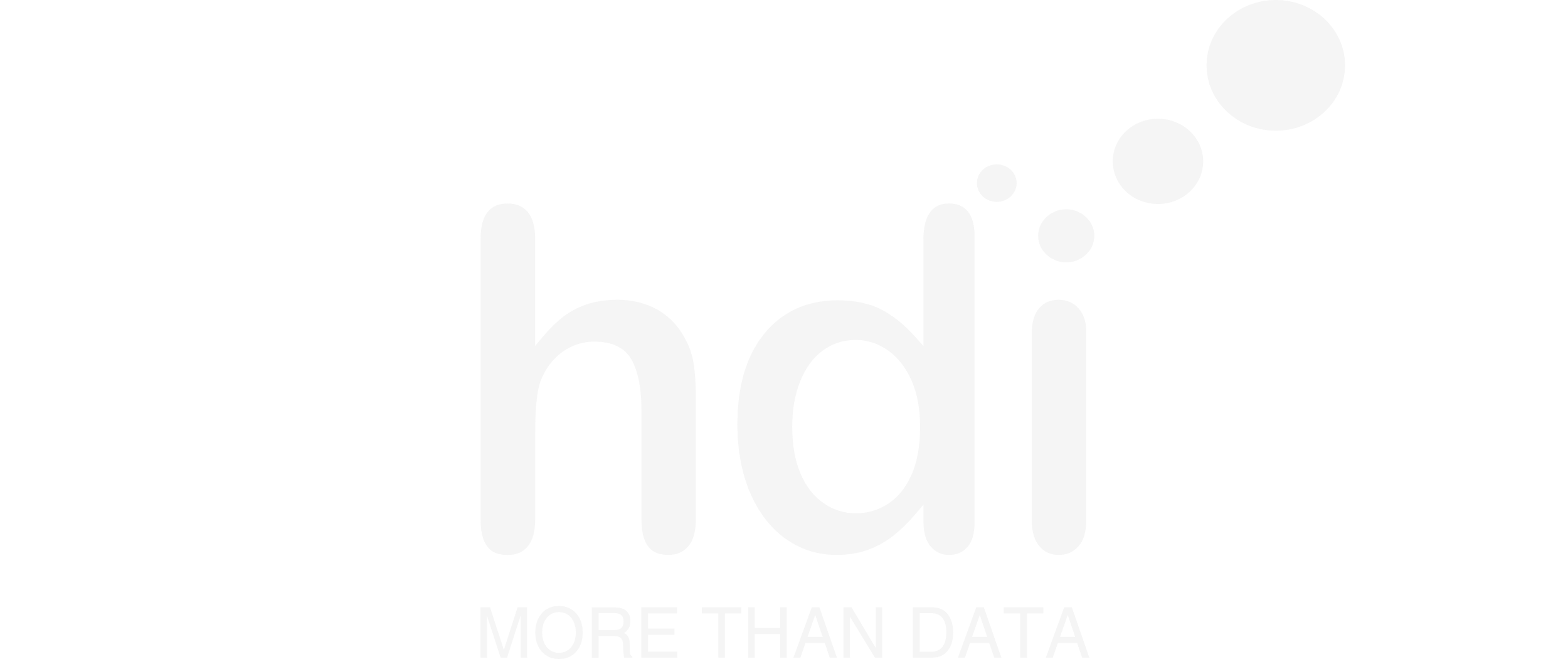 £3000
£18000
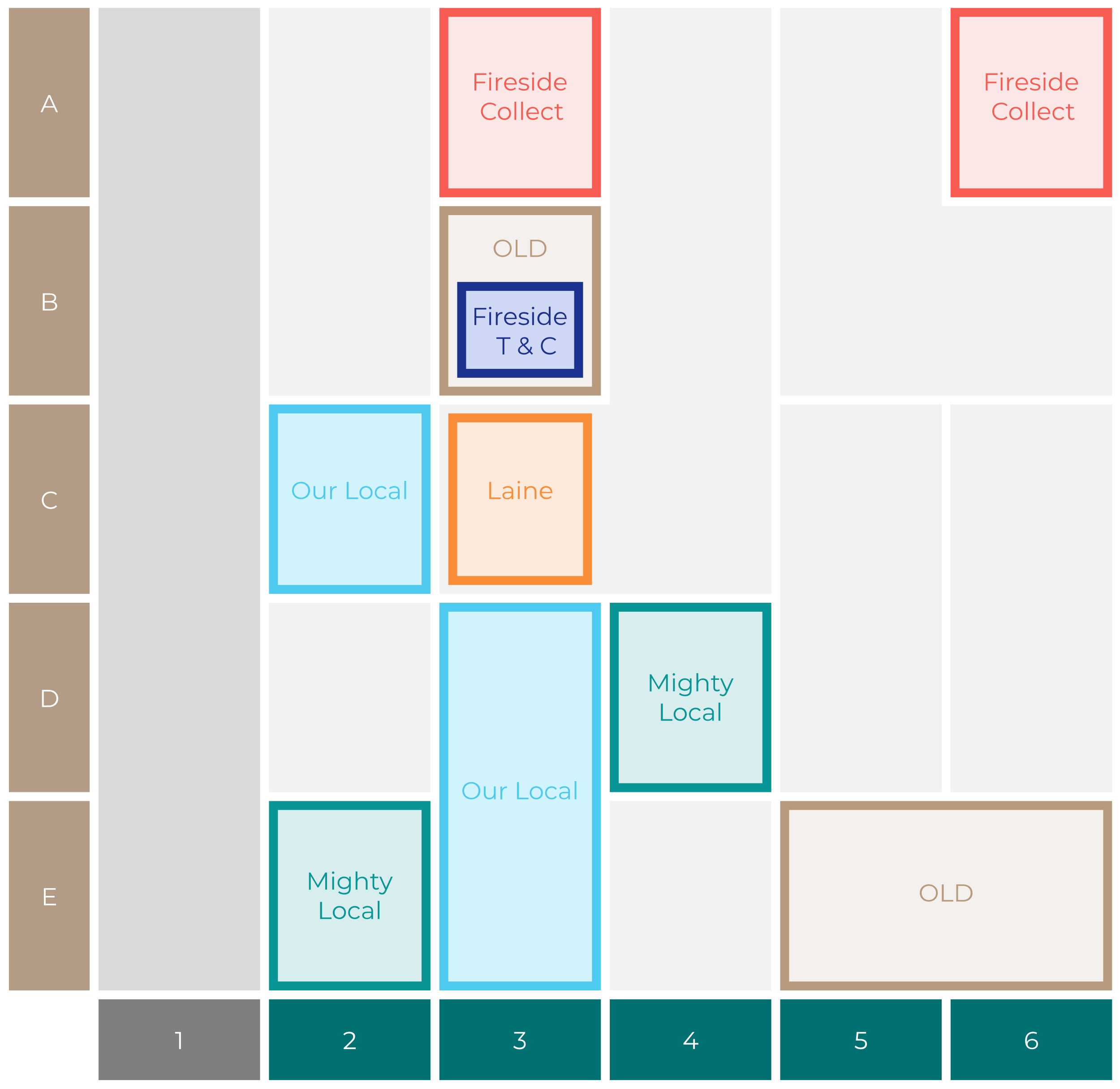 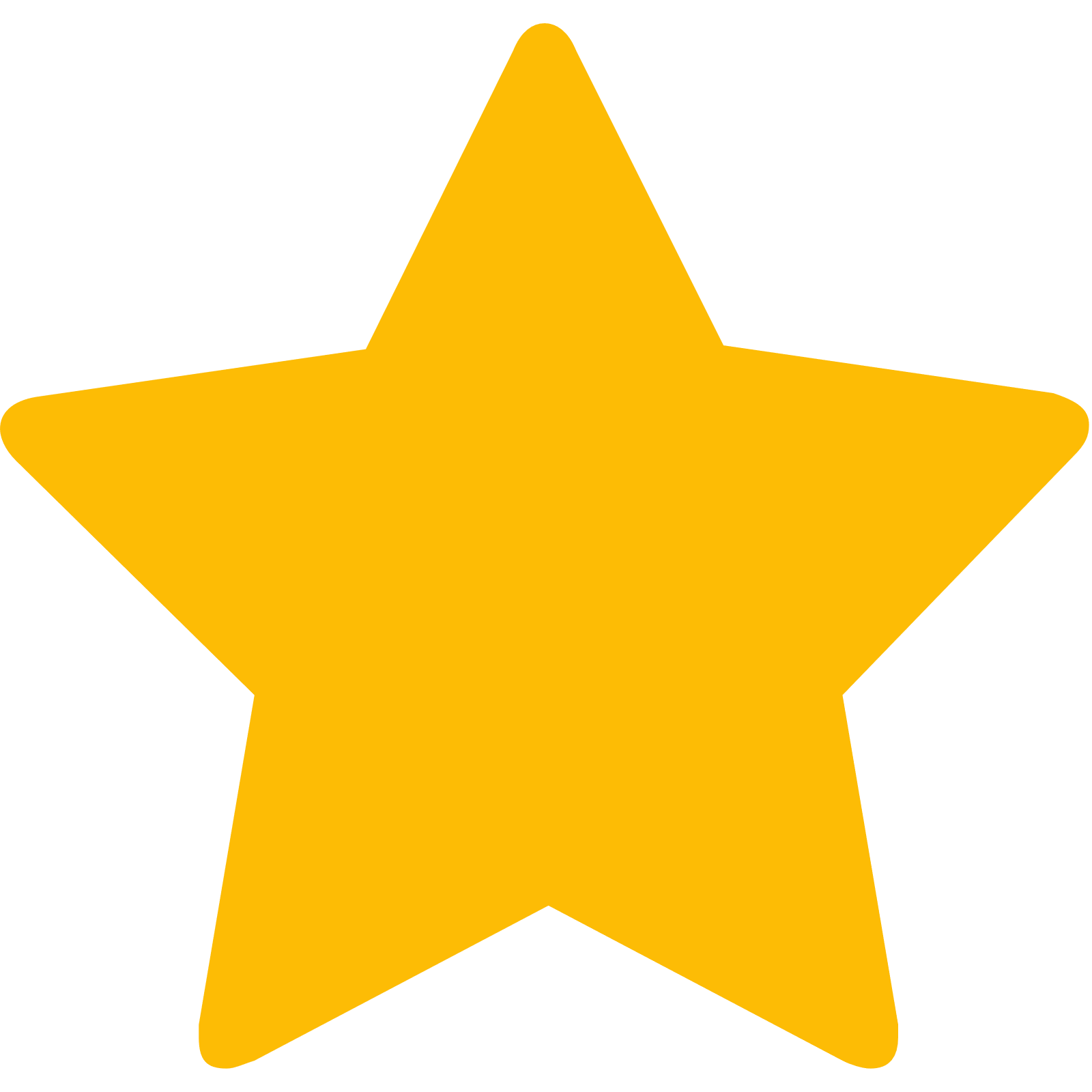 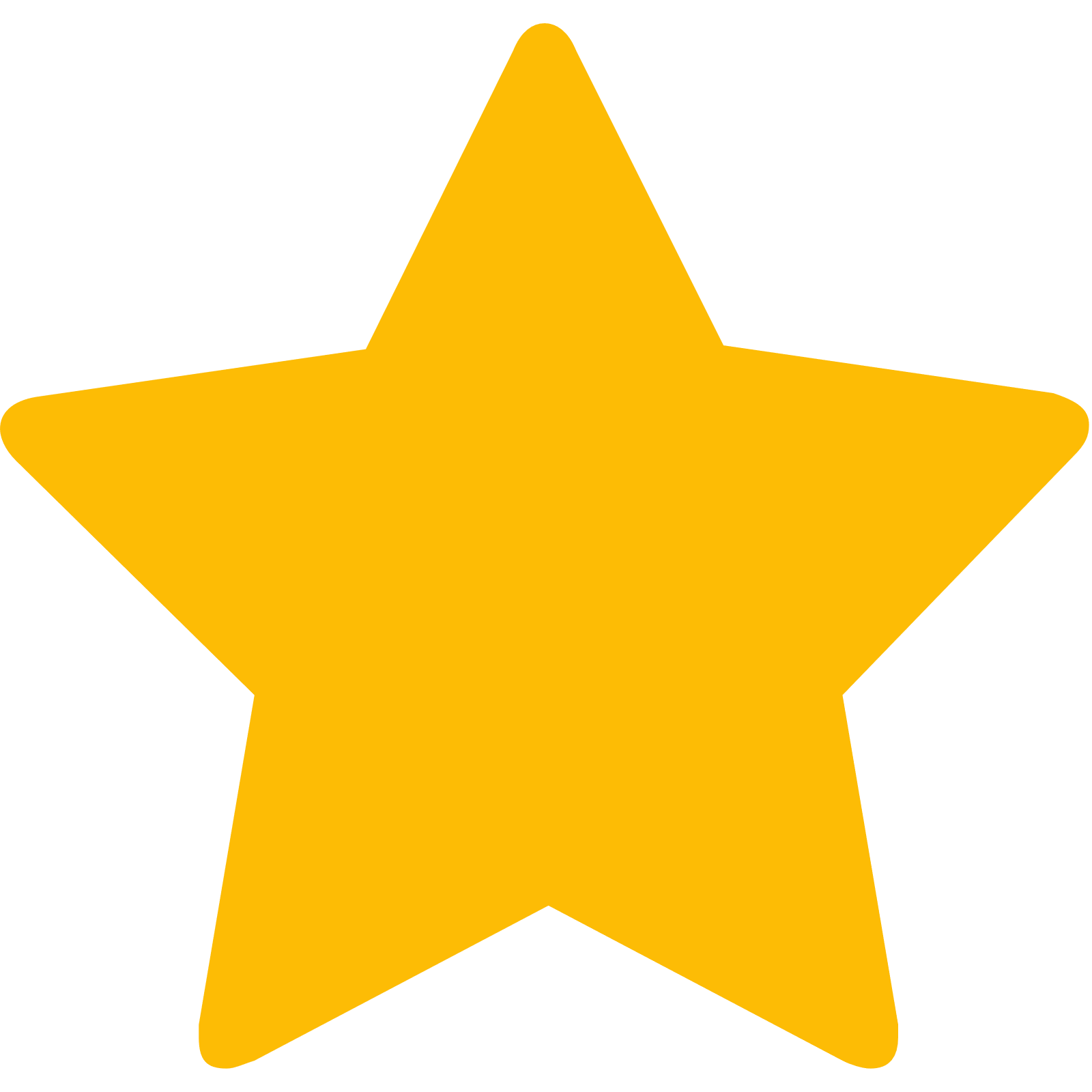 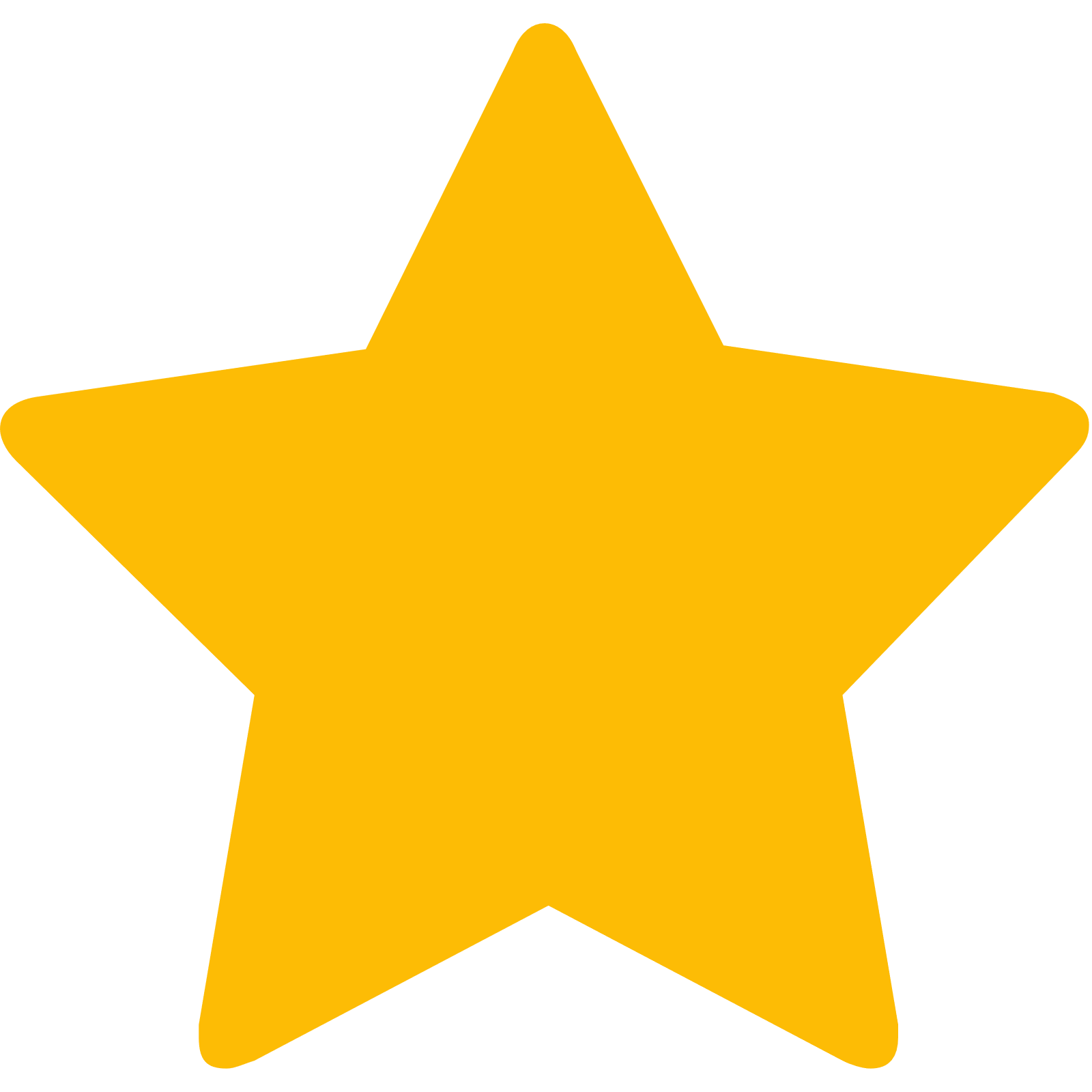 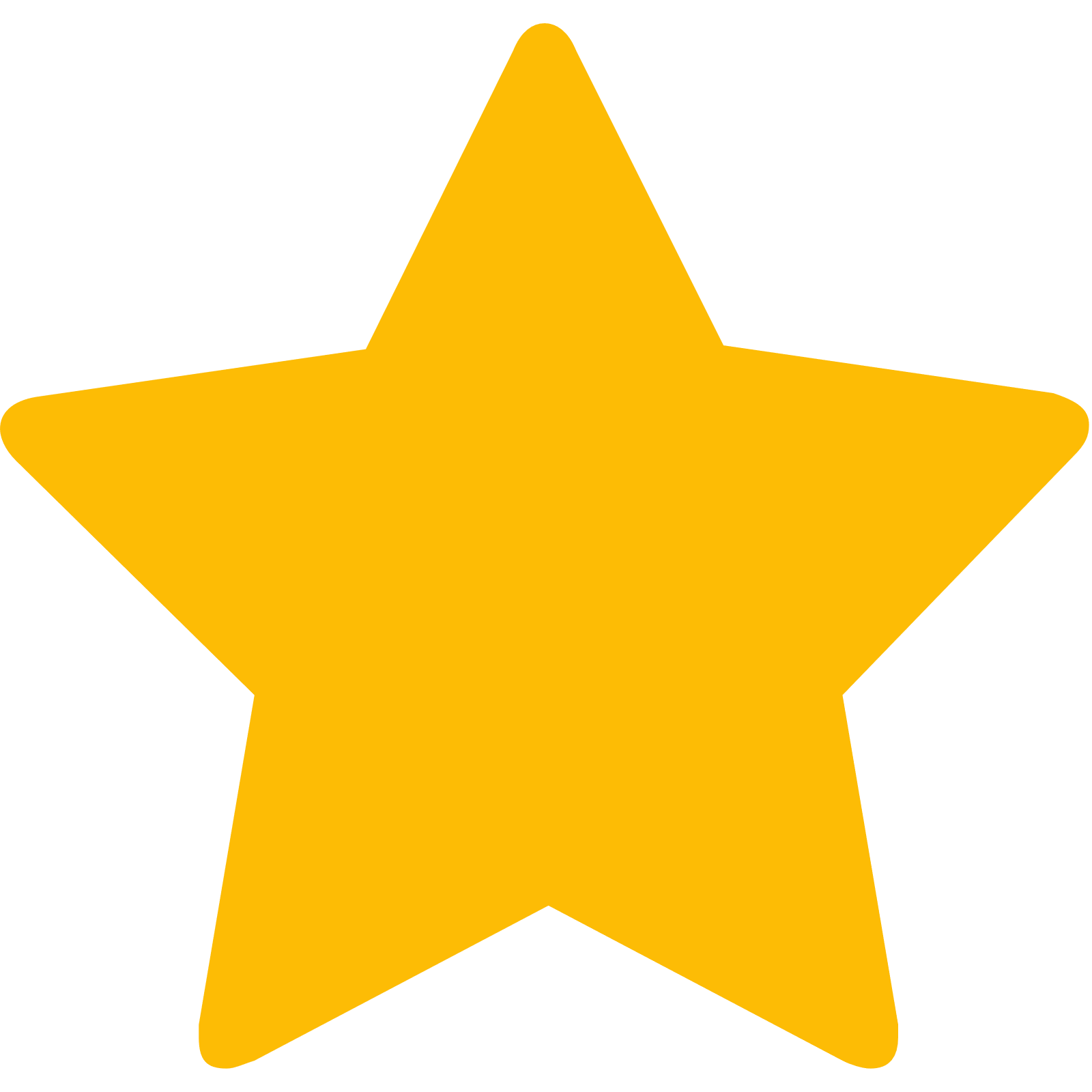 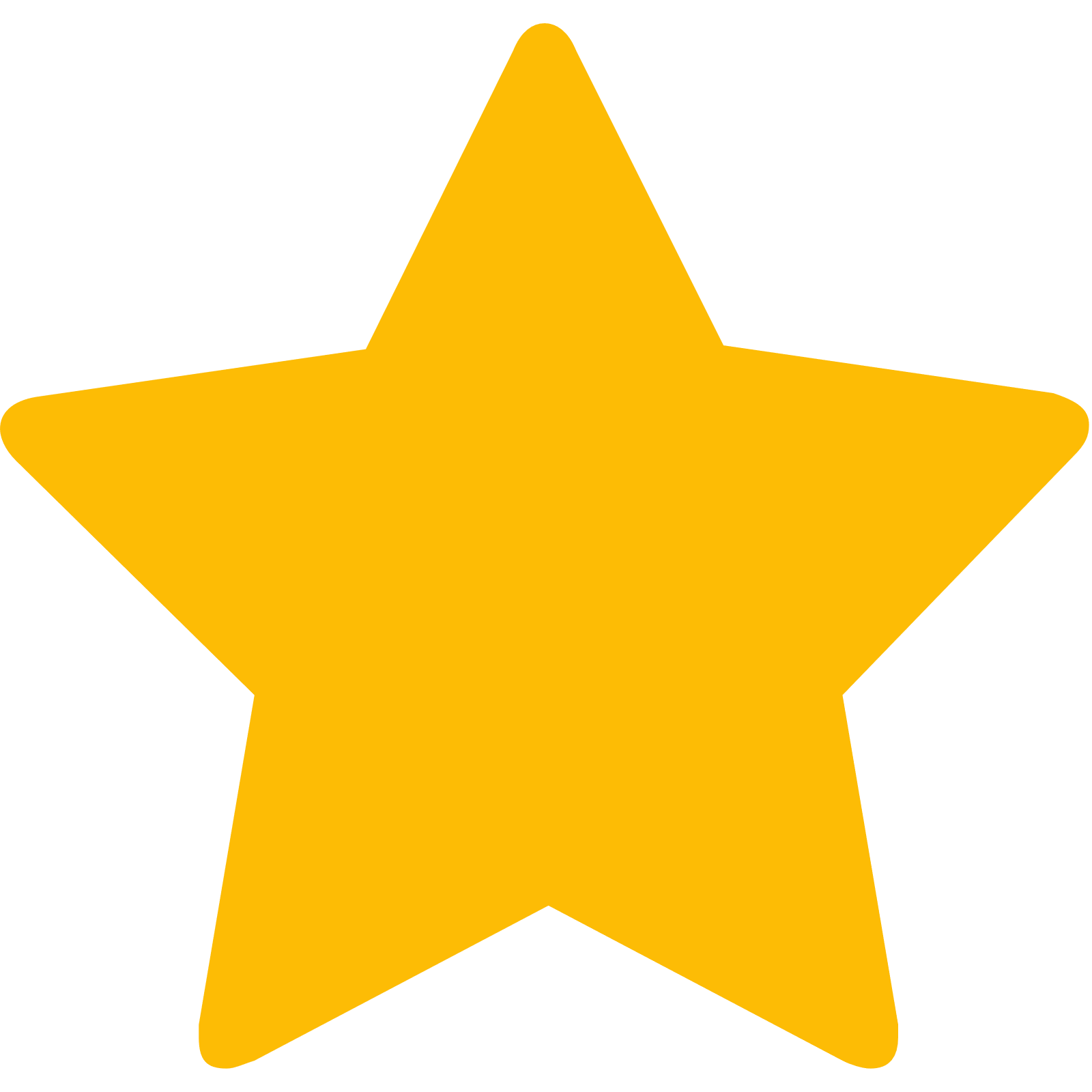 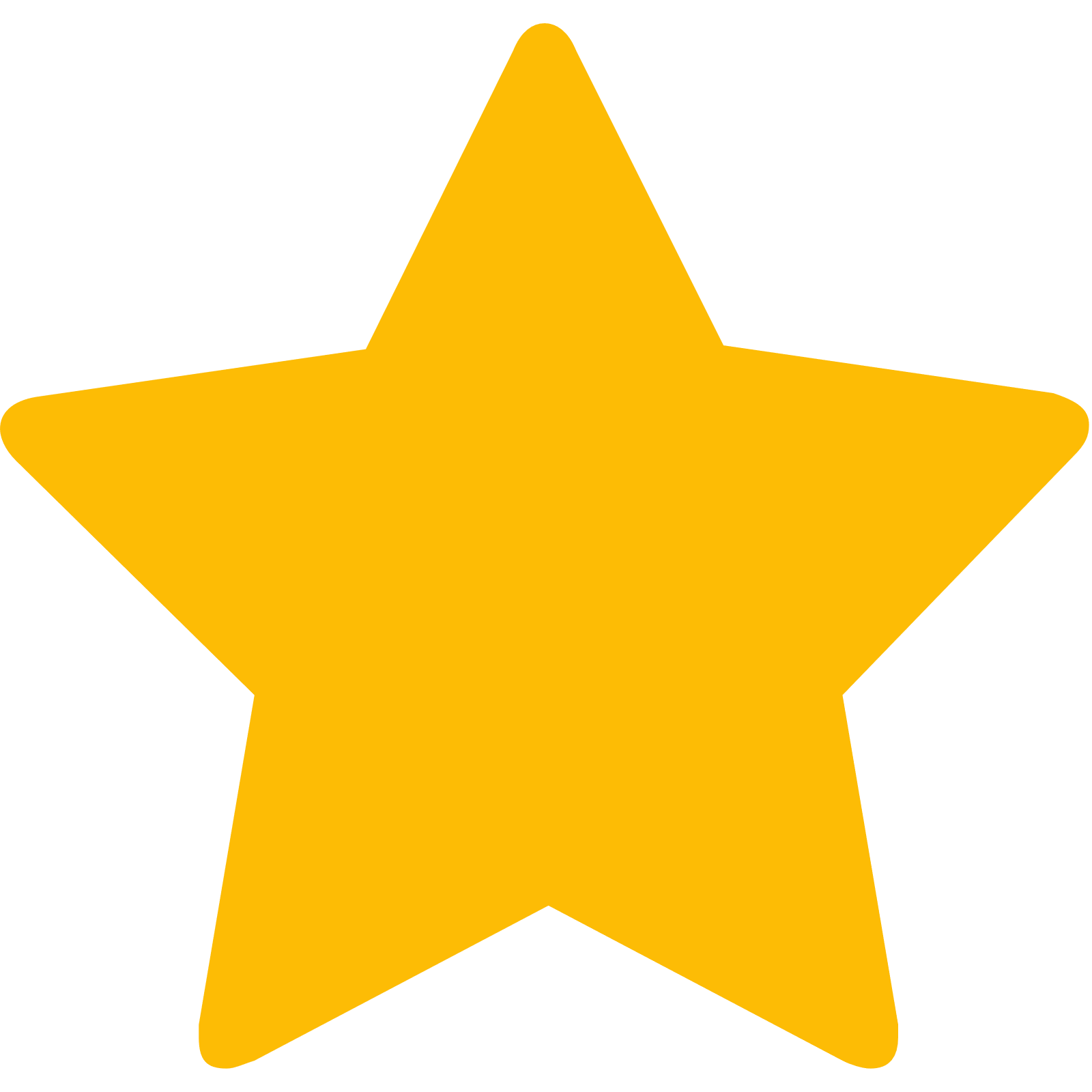 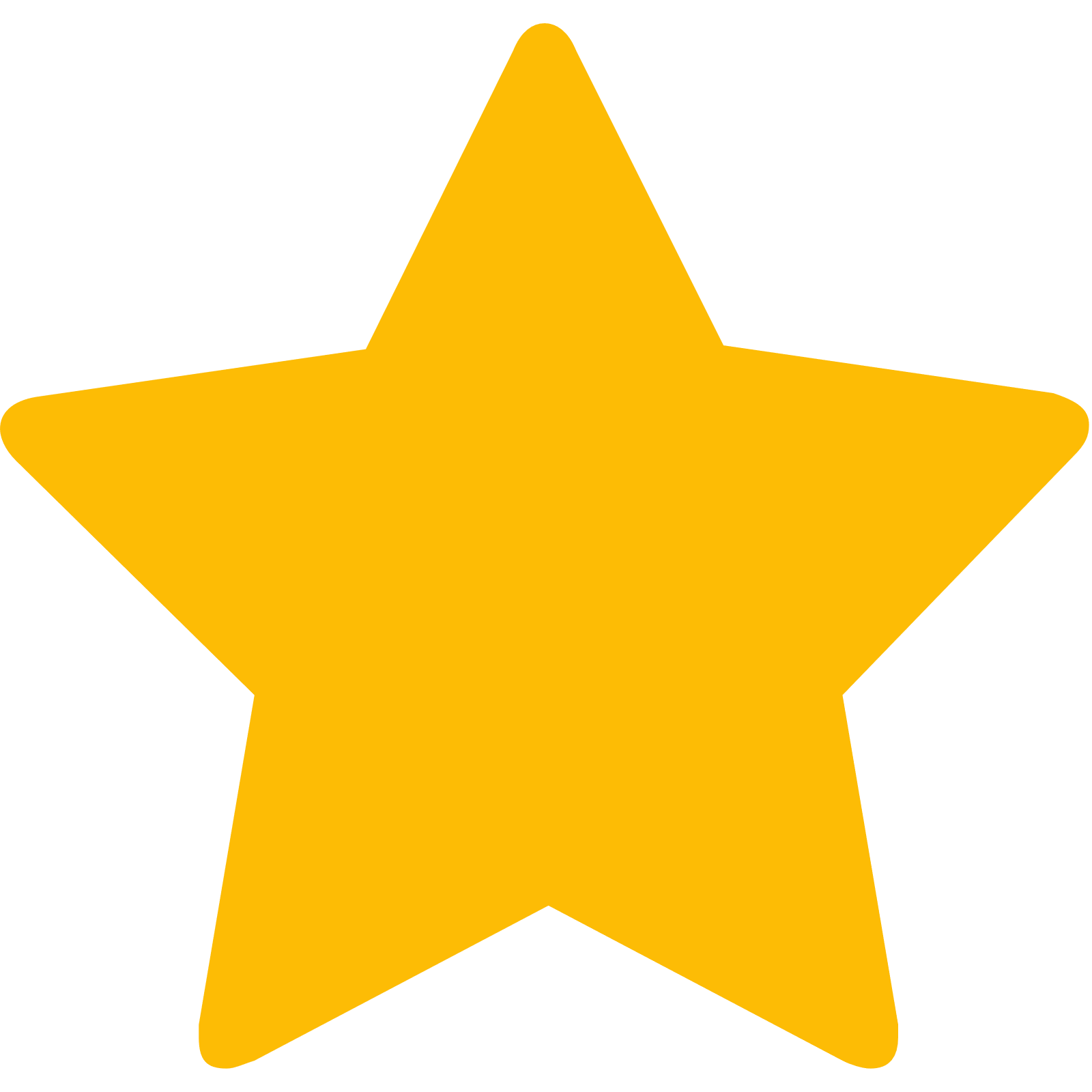 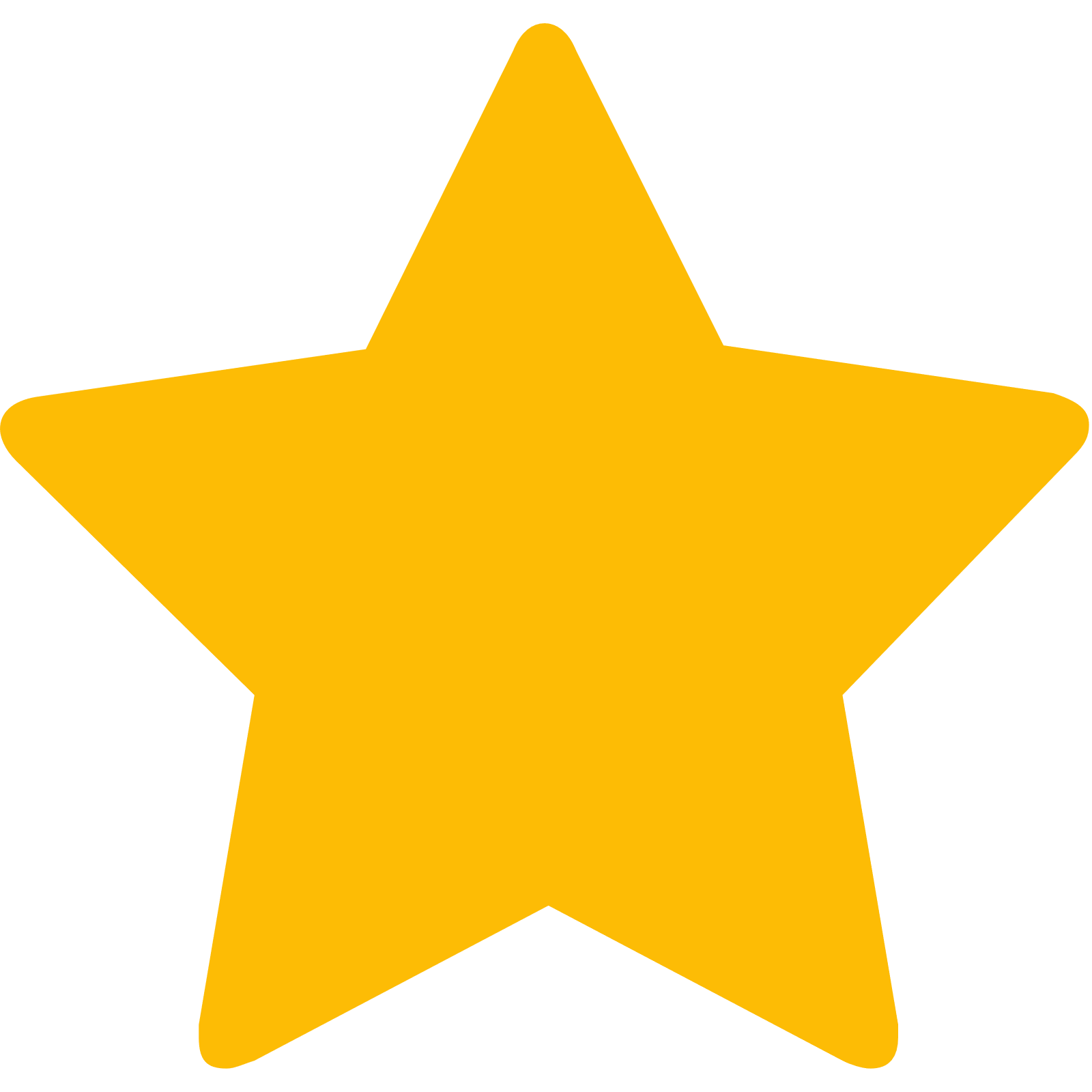 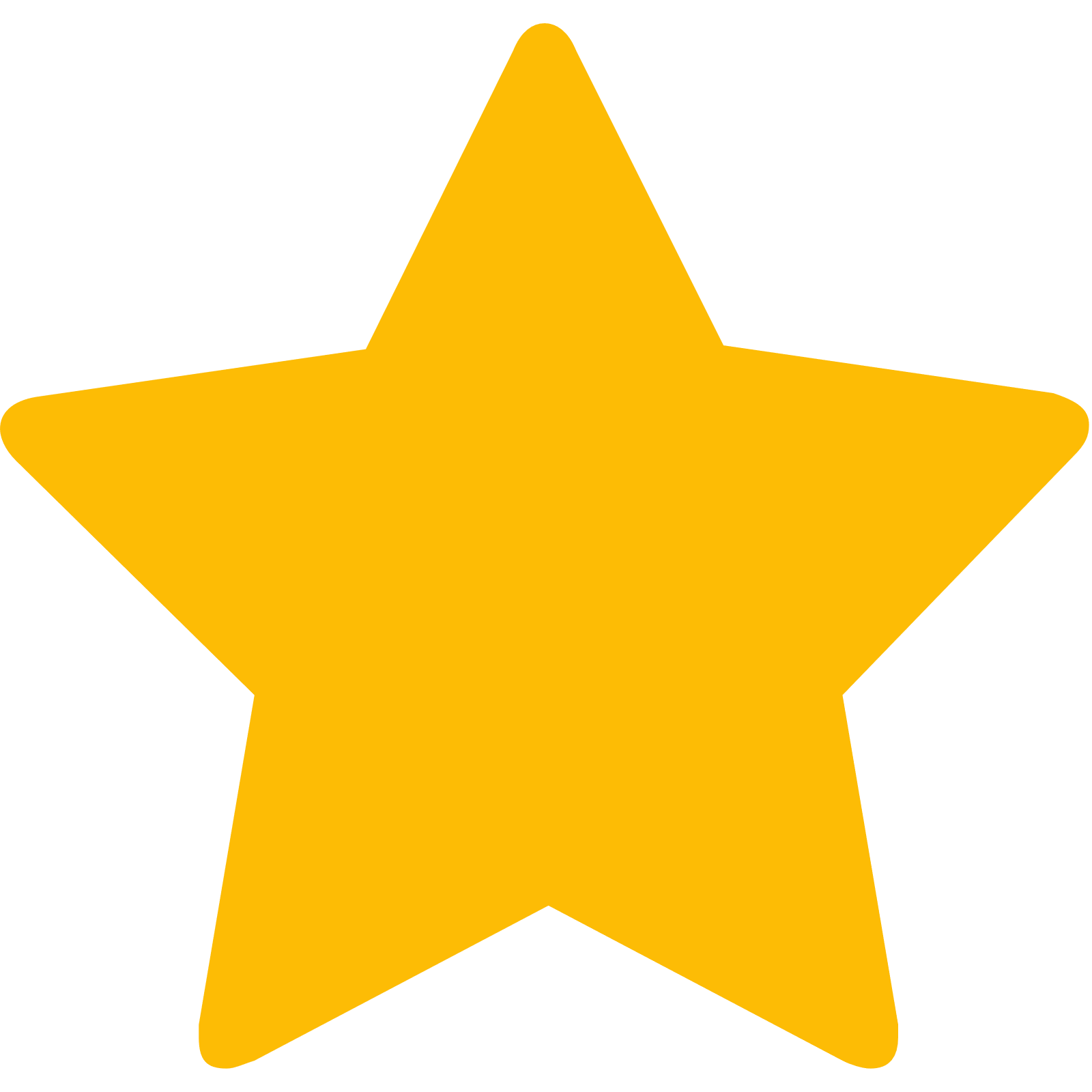 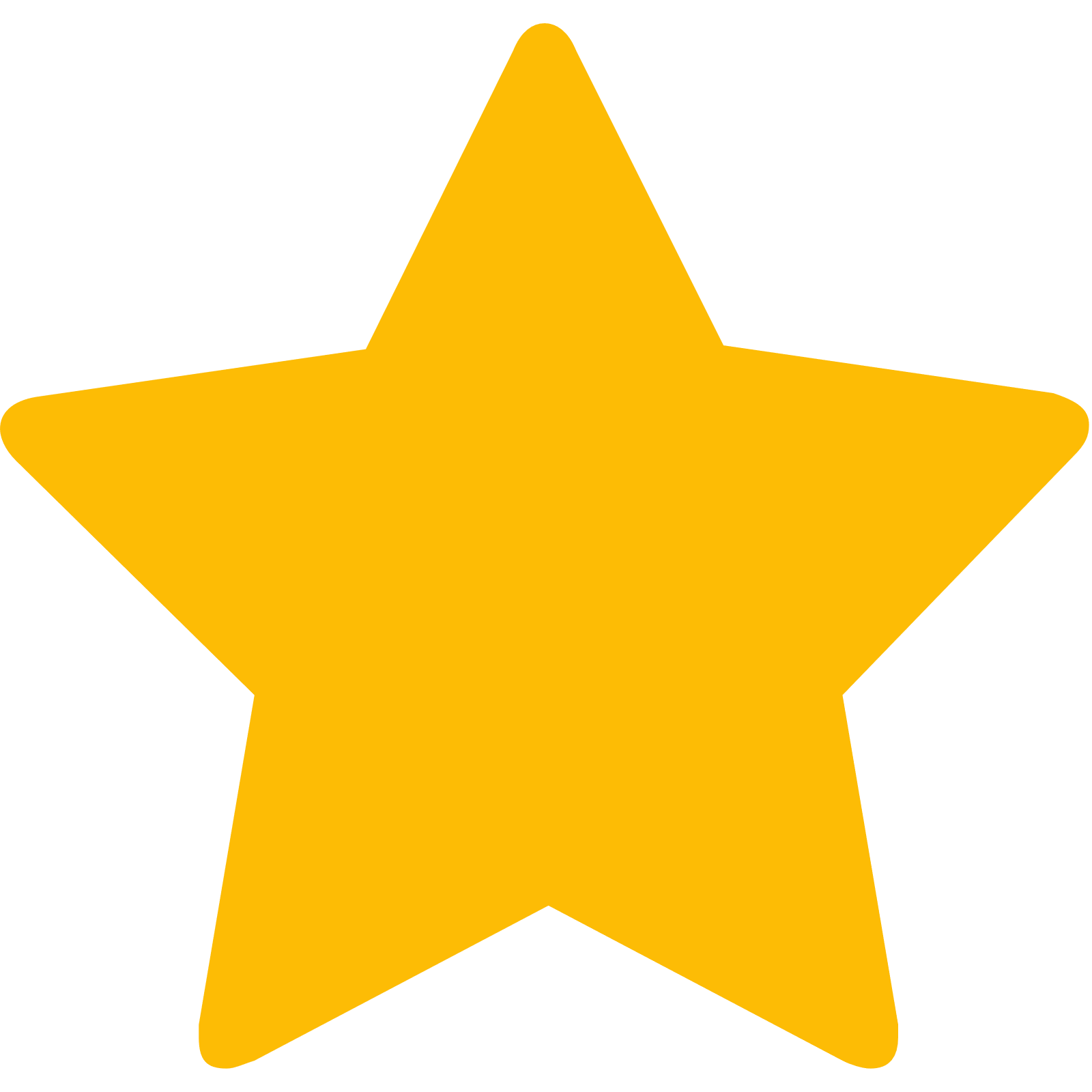 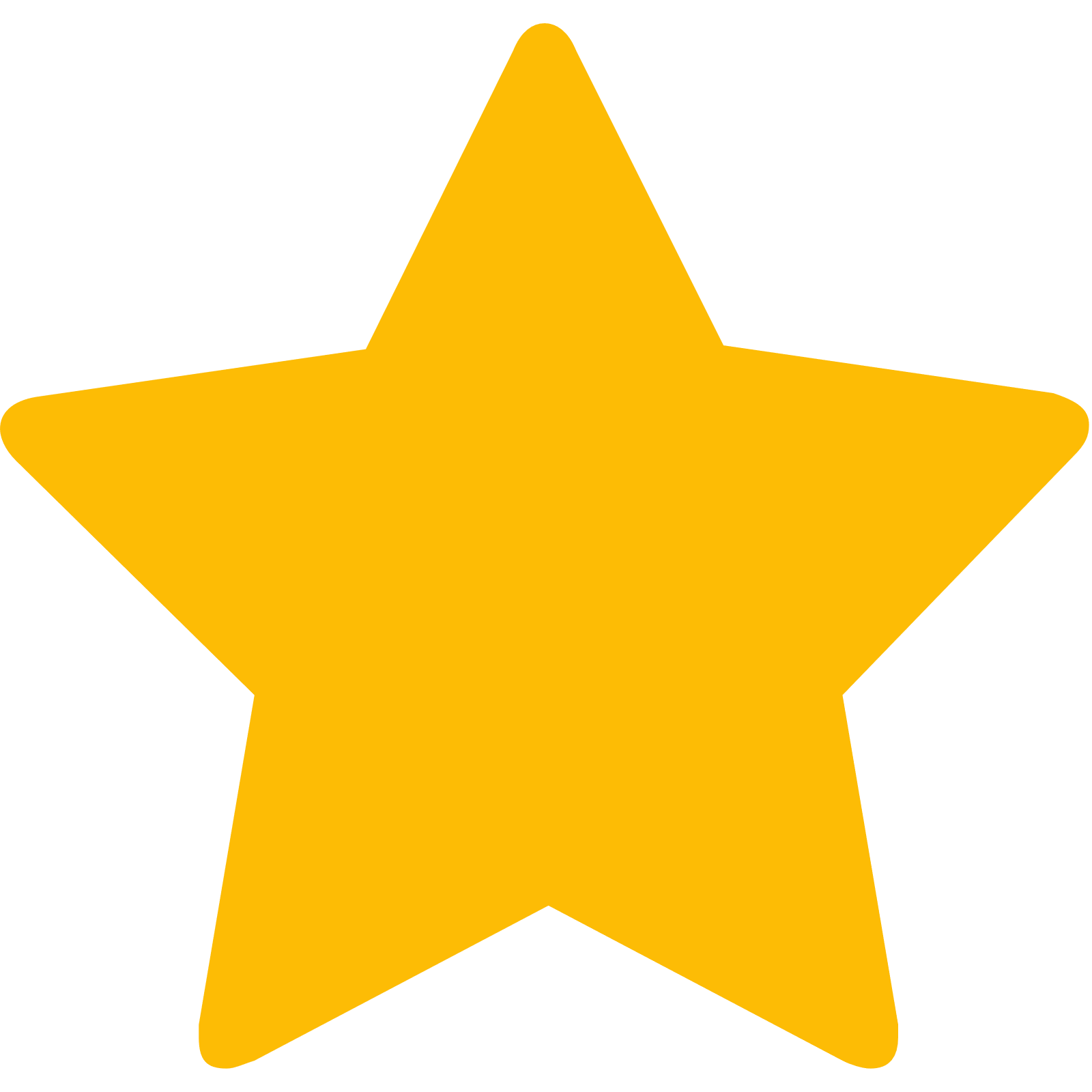 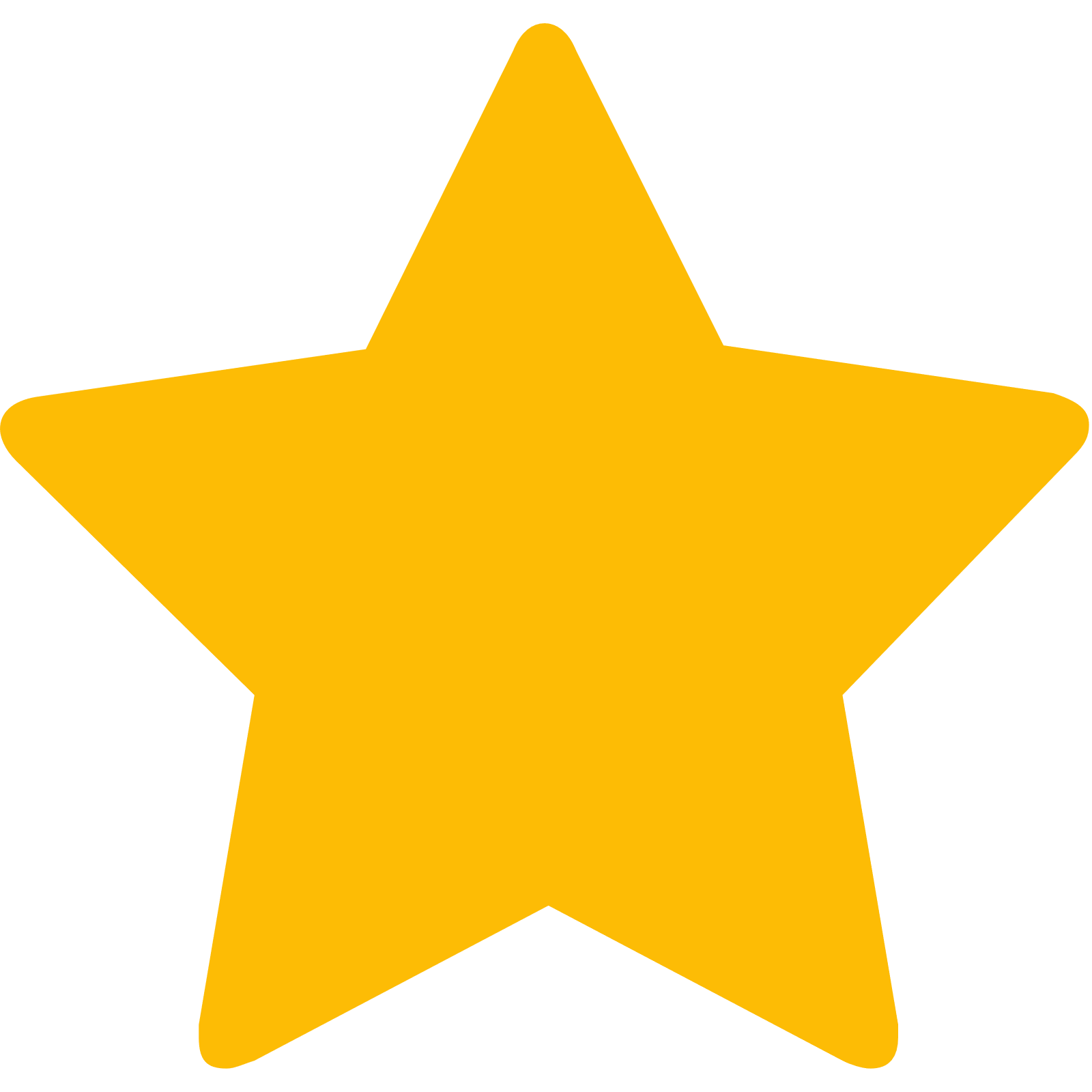 Achievable Average Weekly Takings
OCC Concept Fit
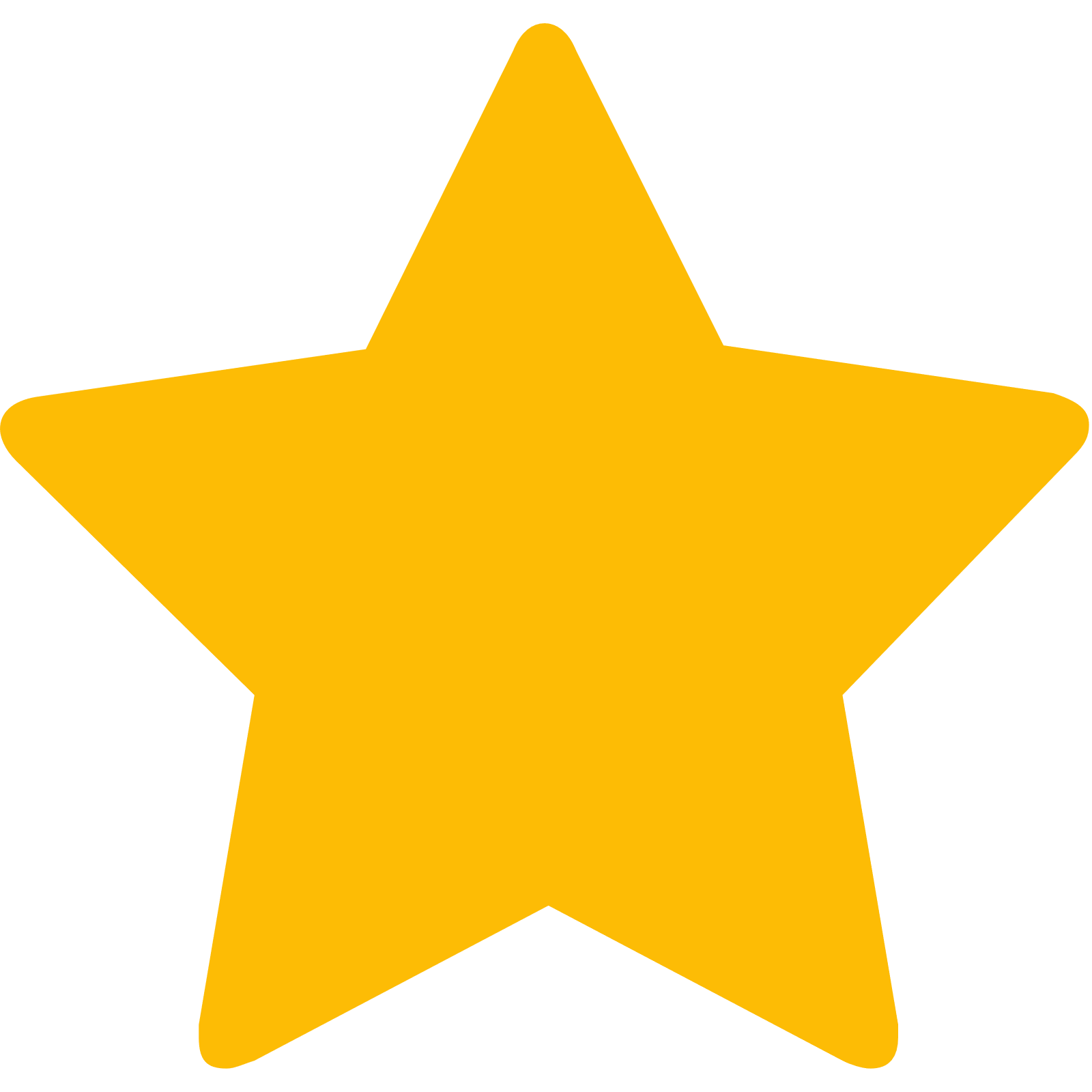 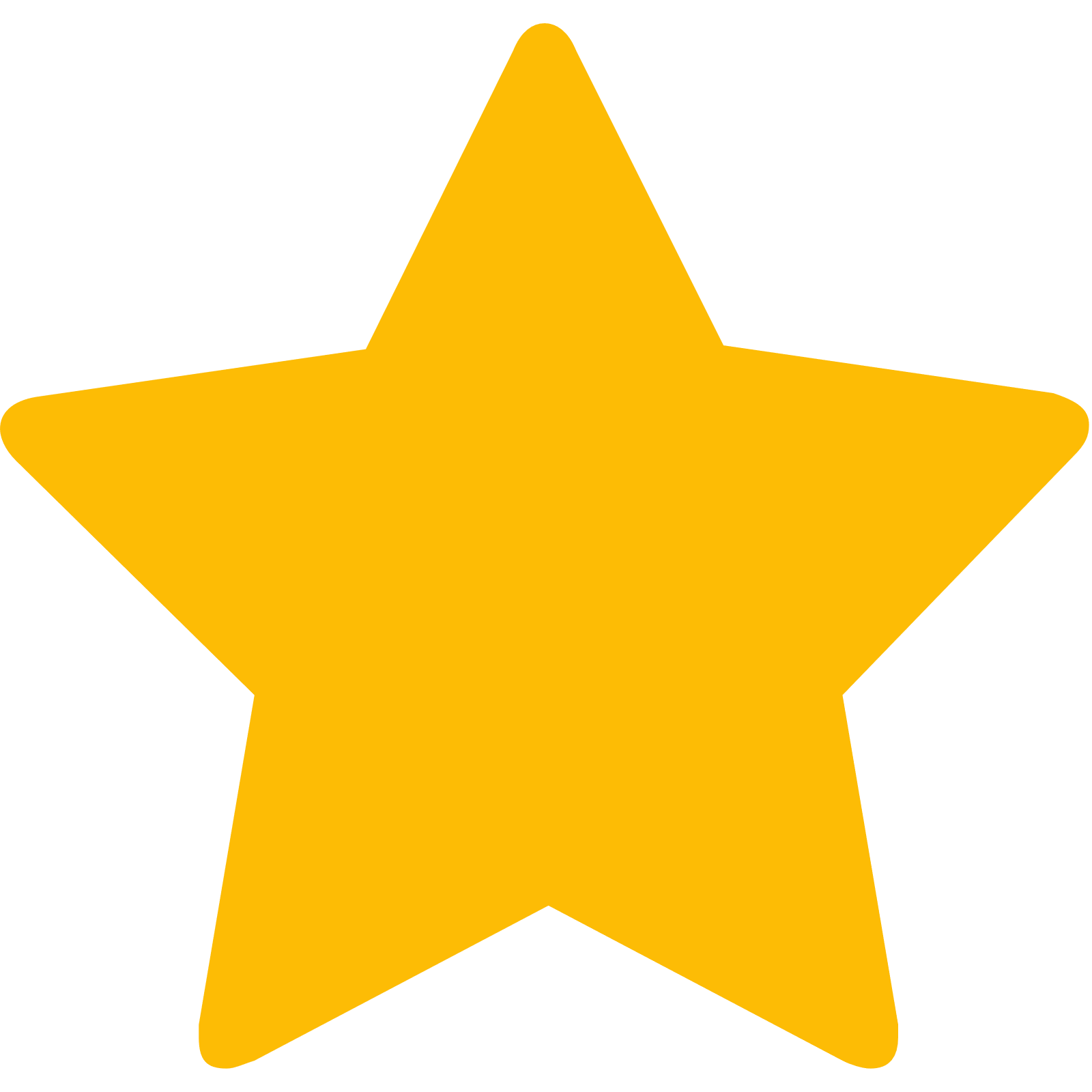 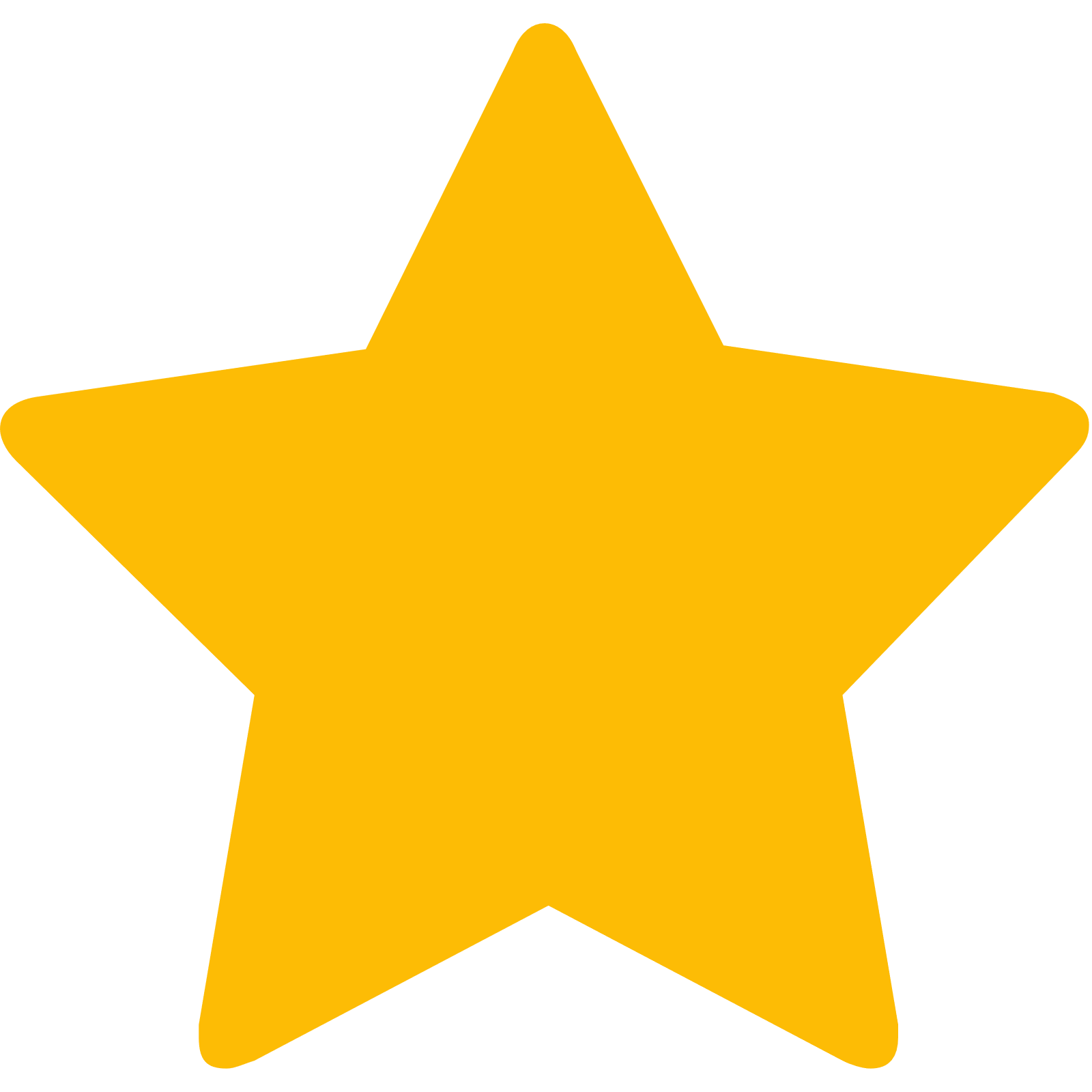 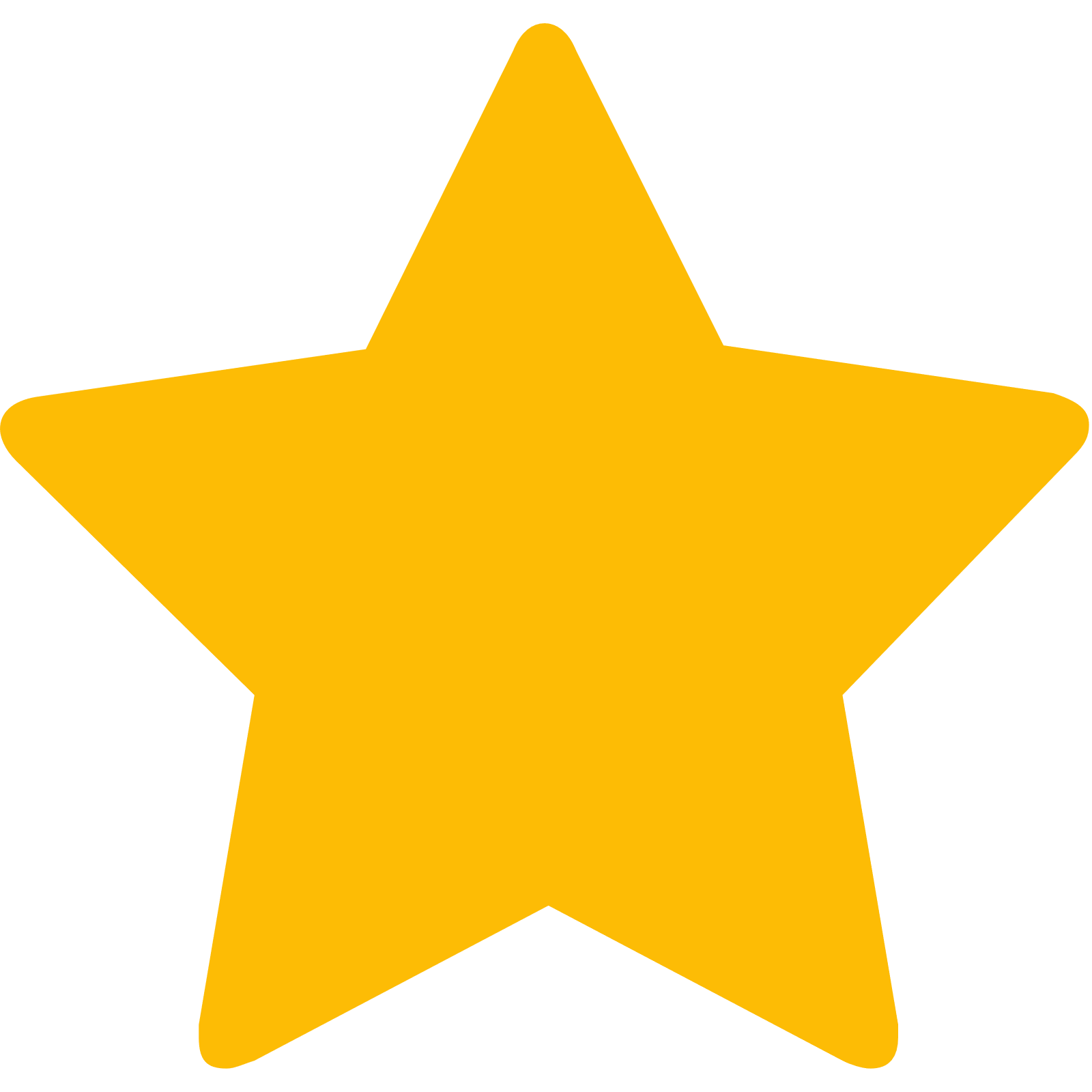 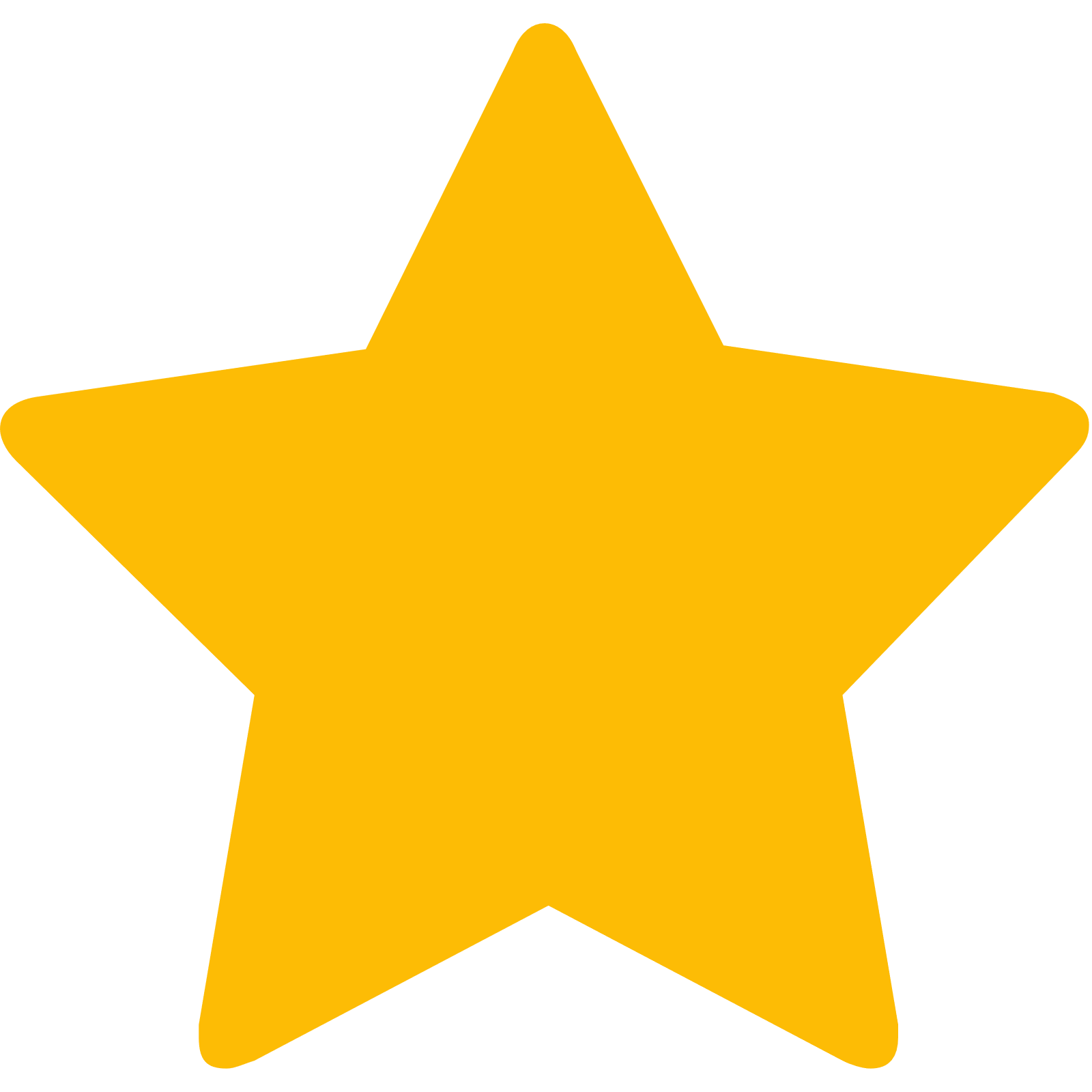 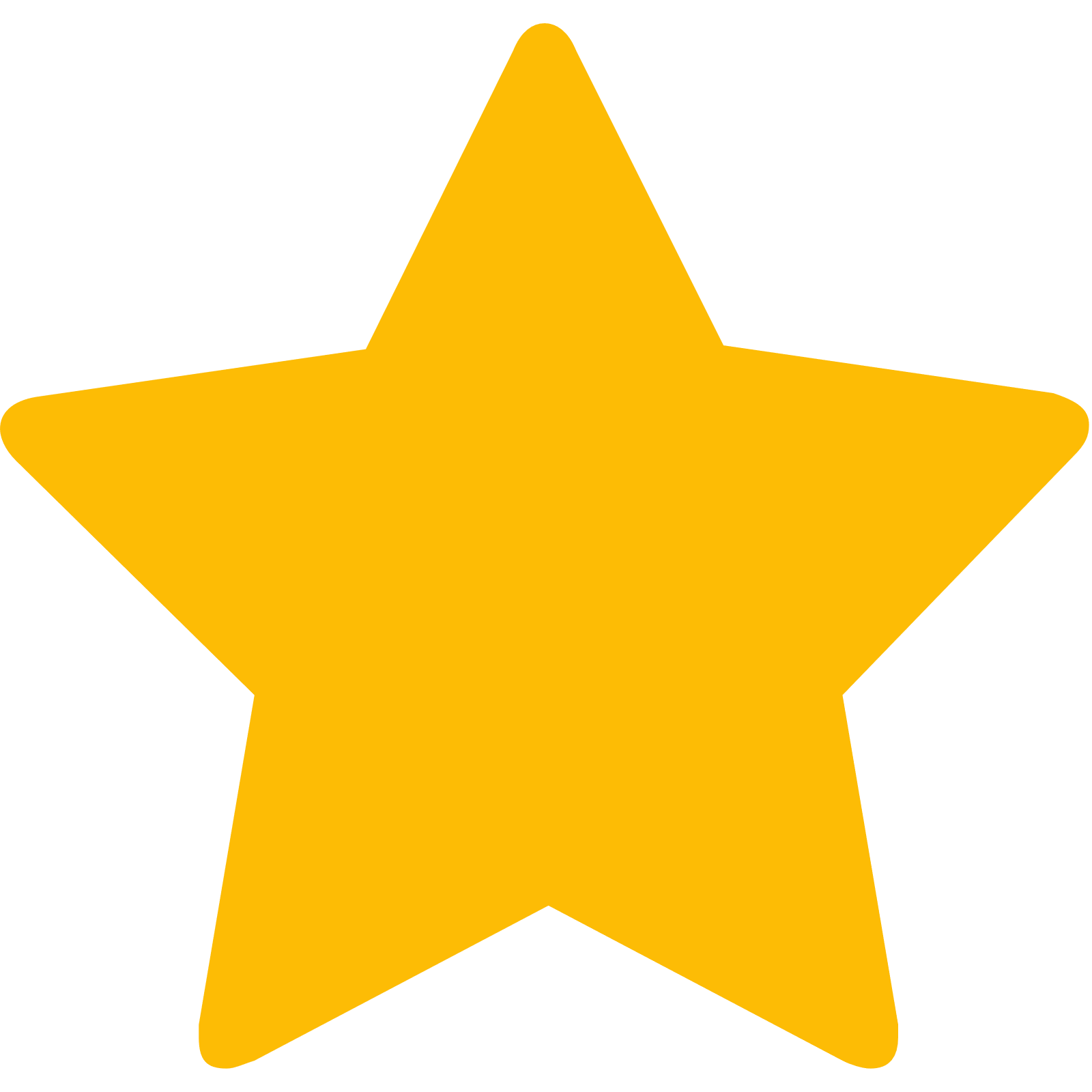 £3500
Fireside Scenic
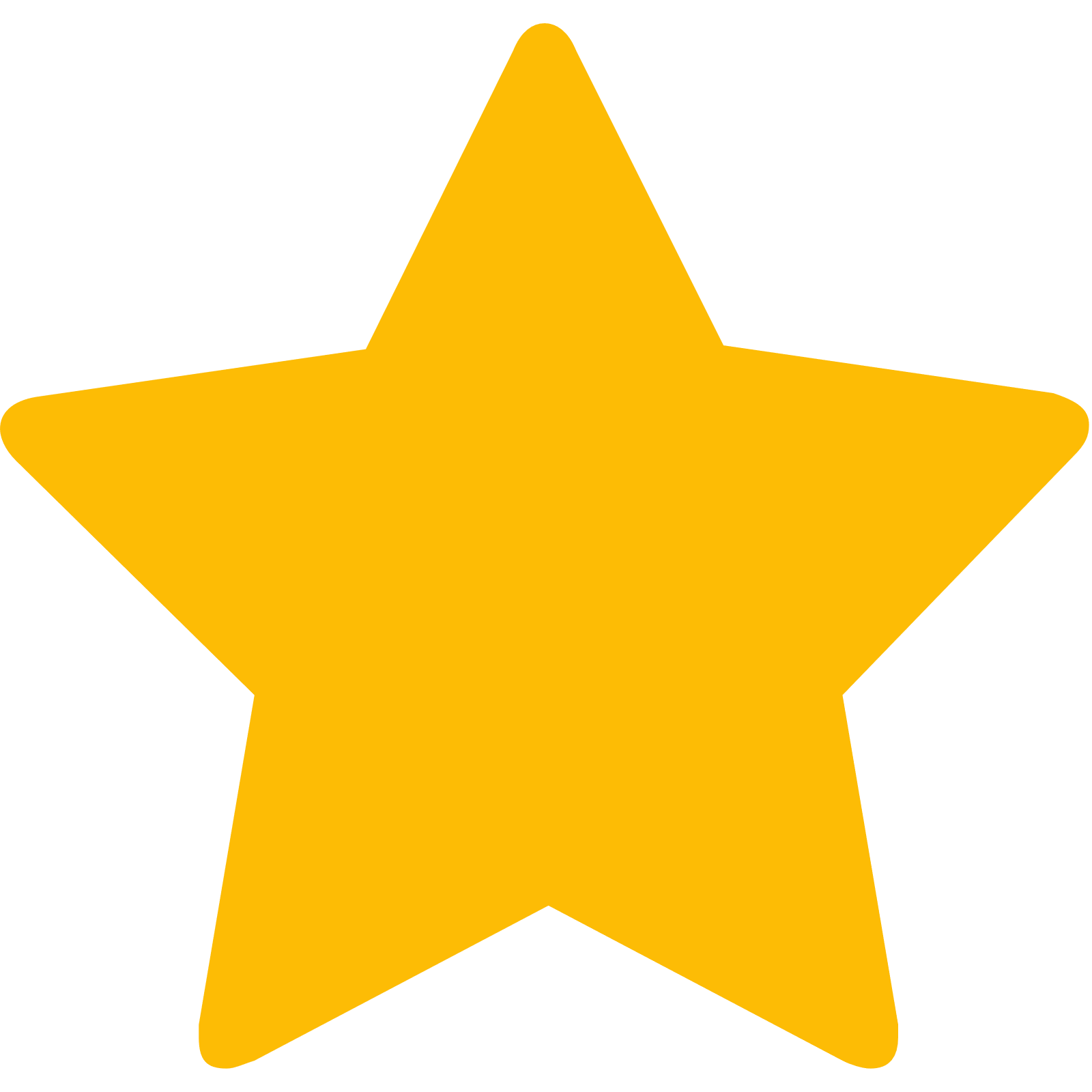 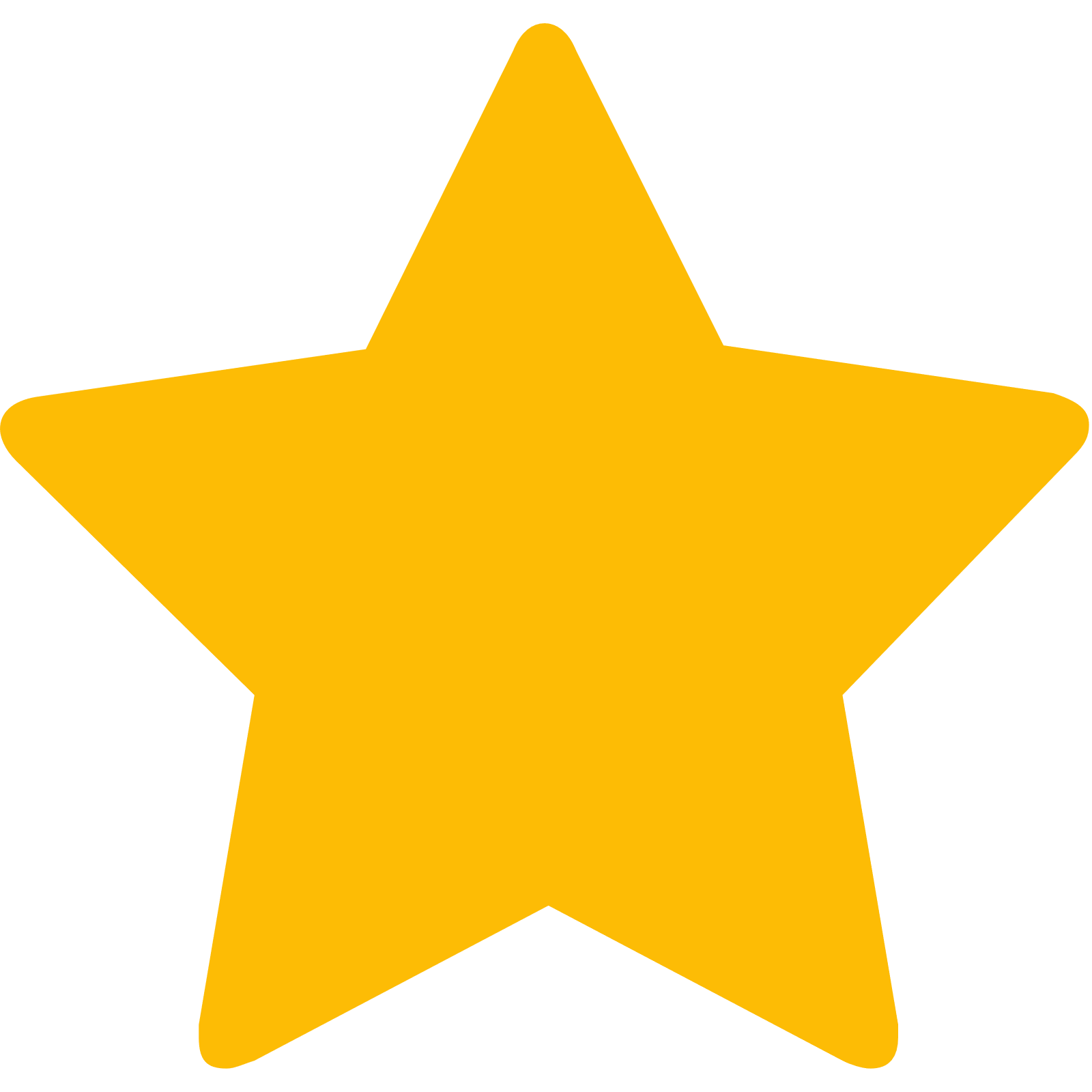 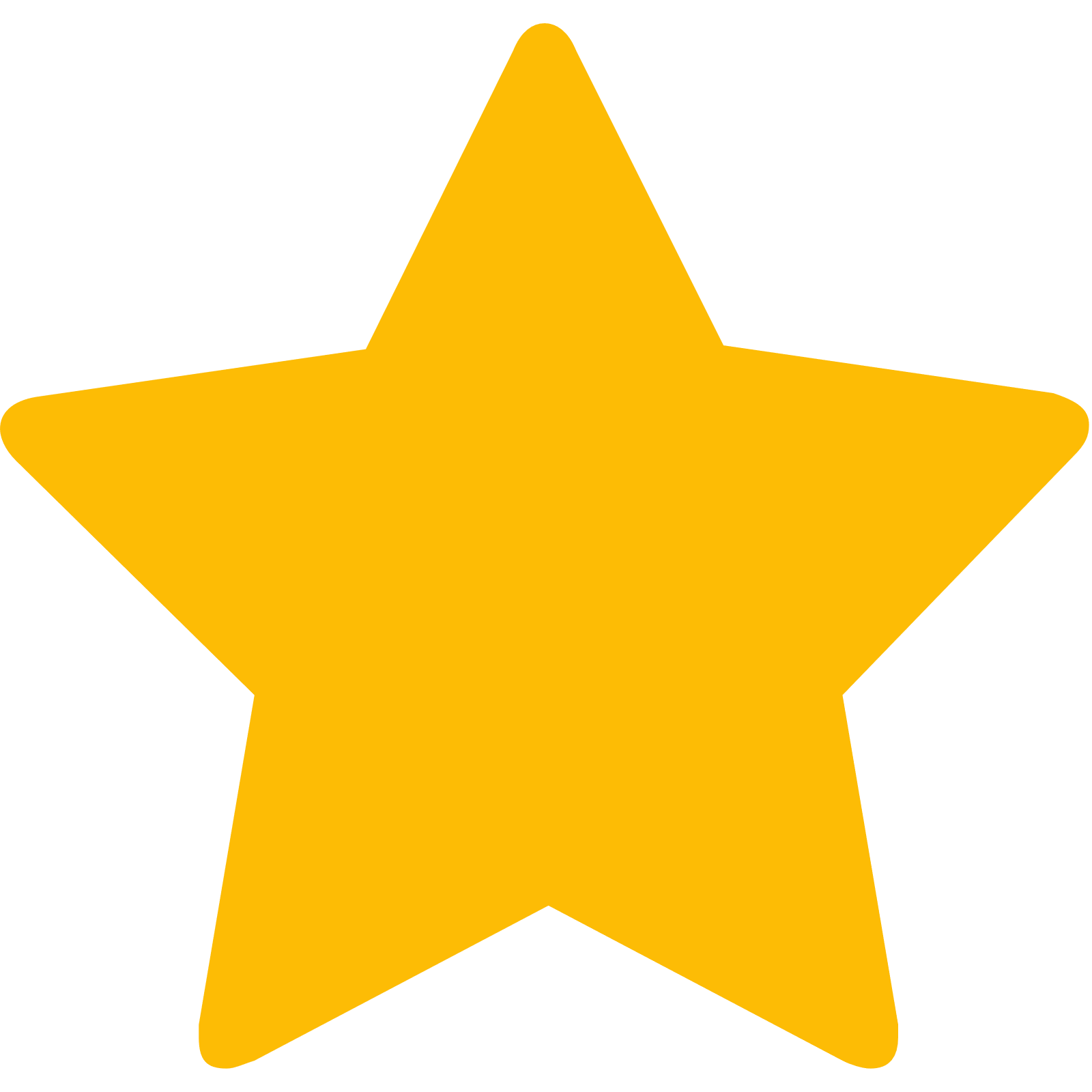 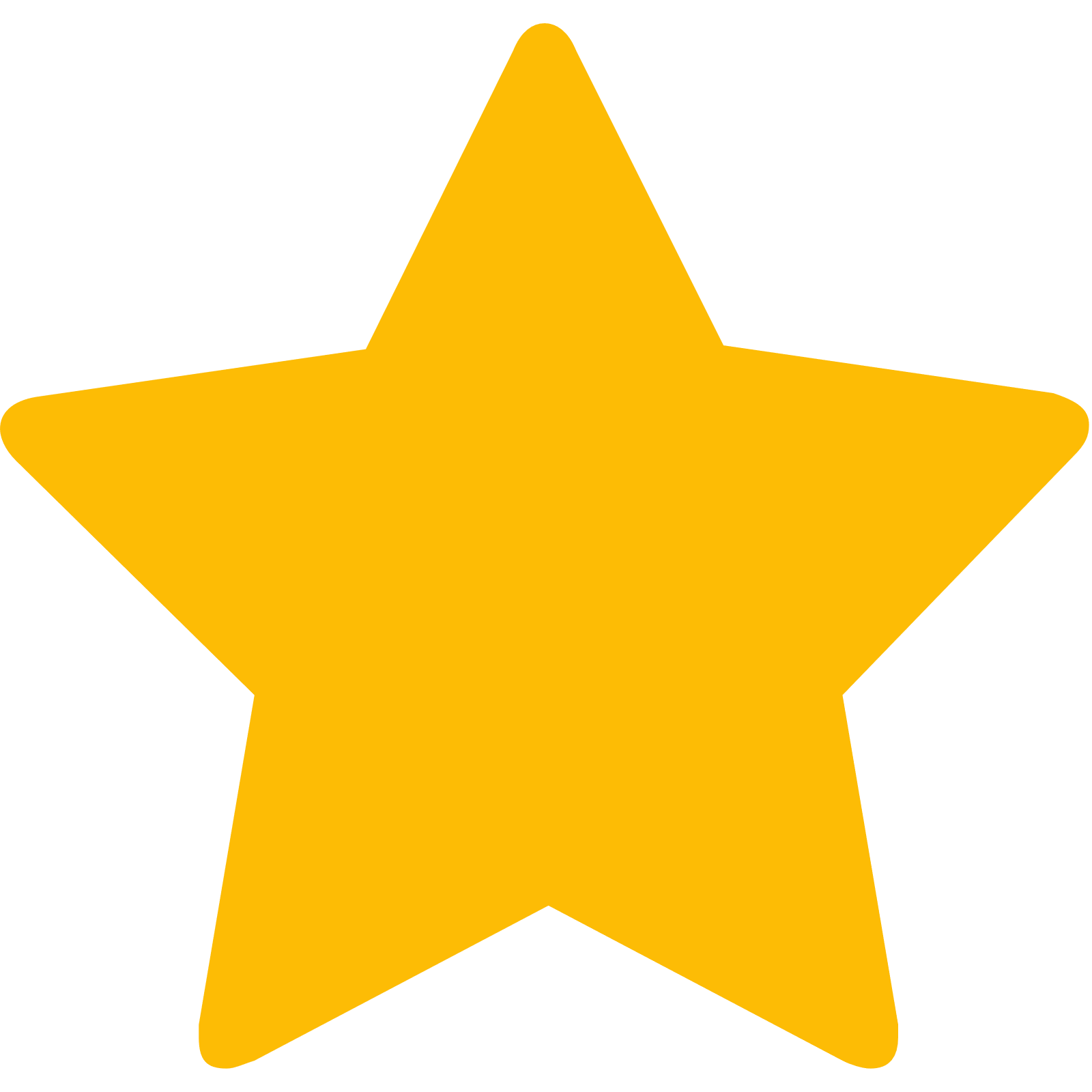 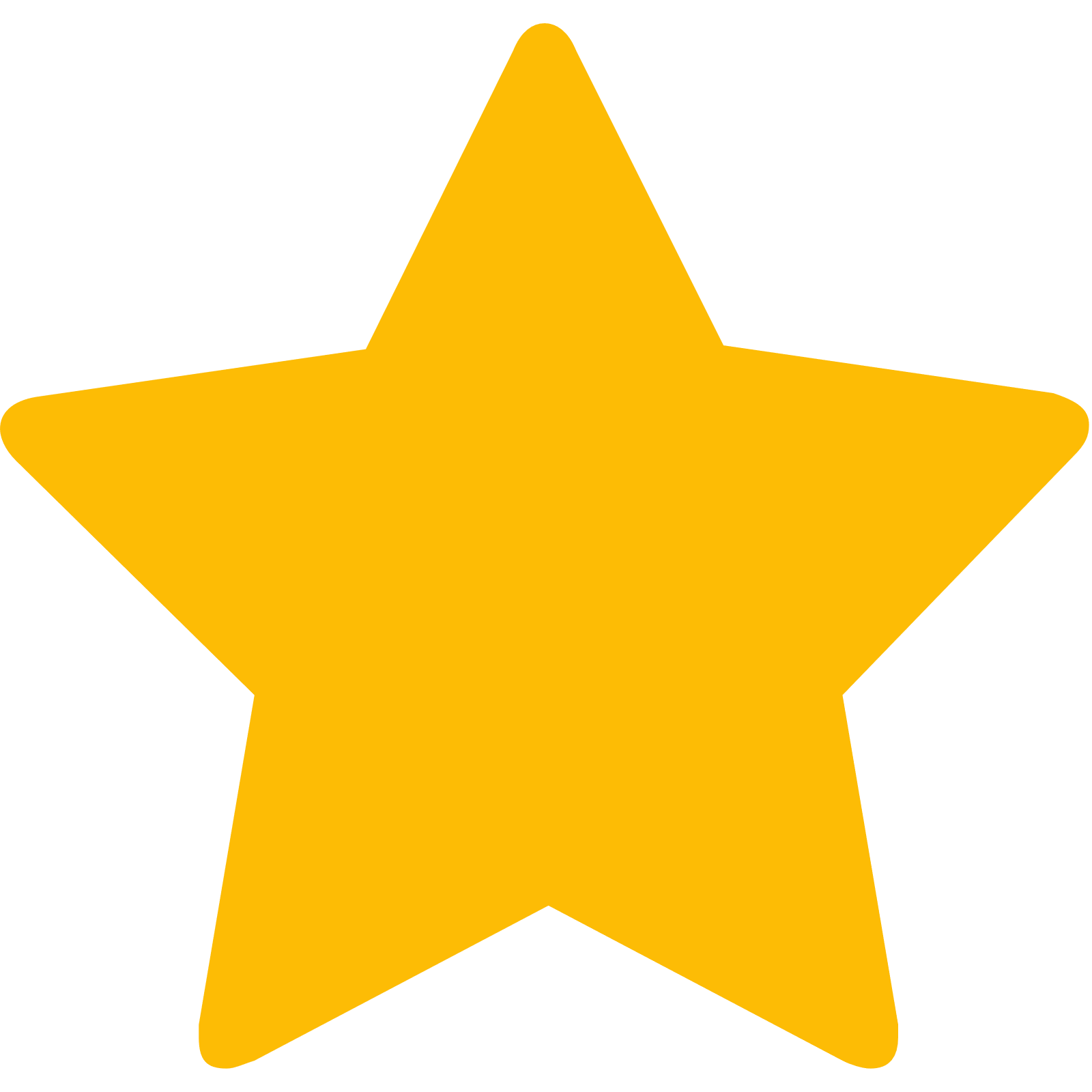 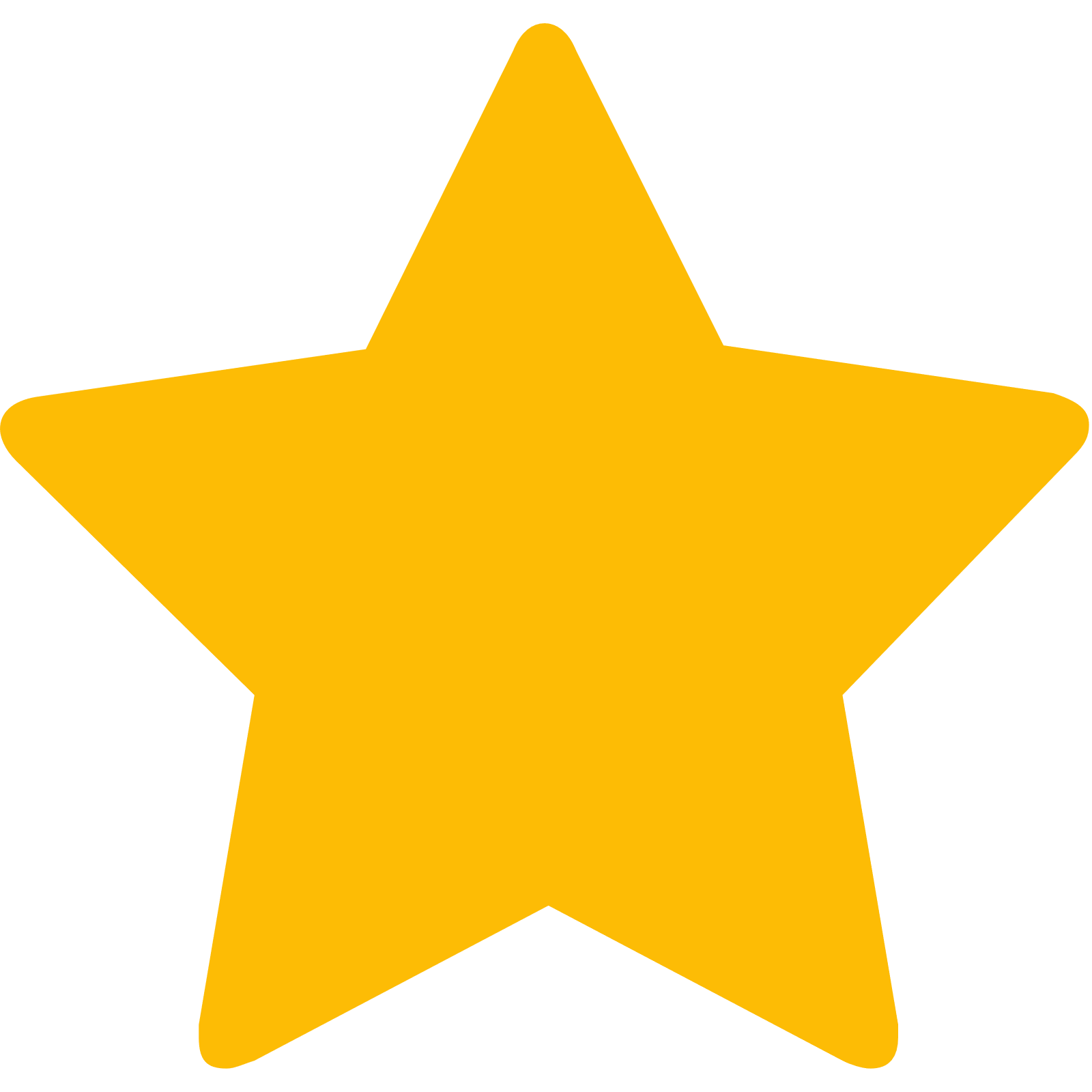 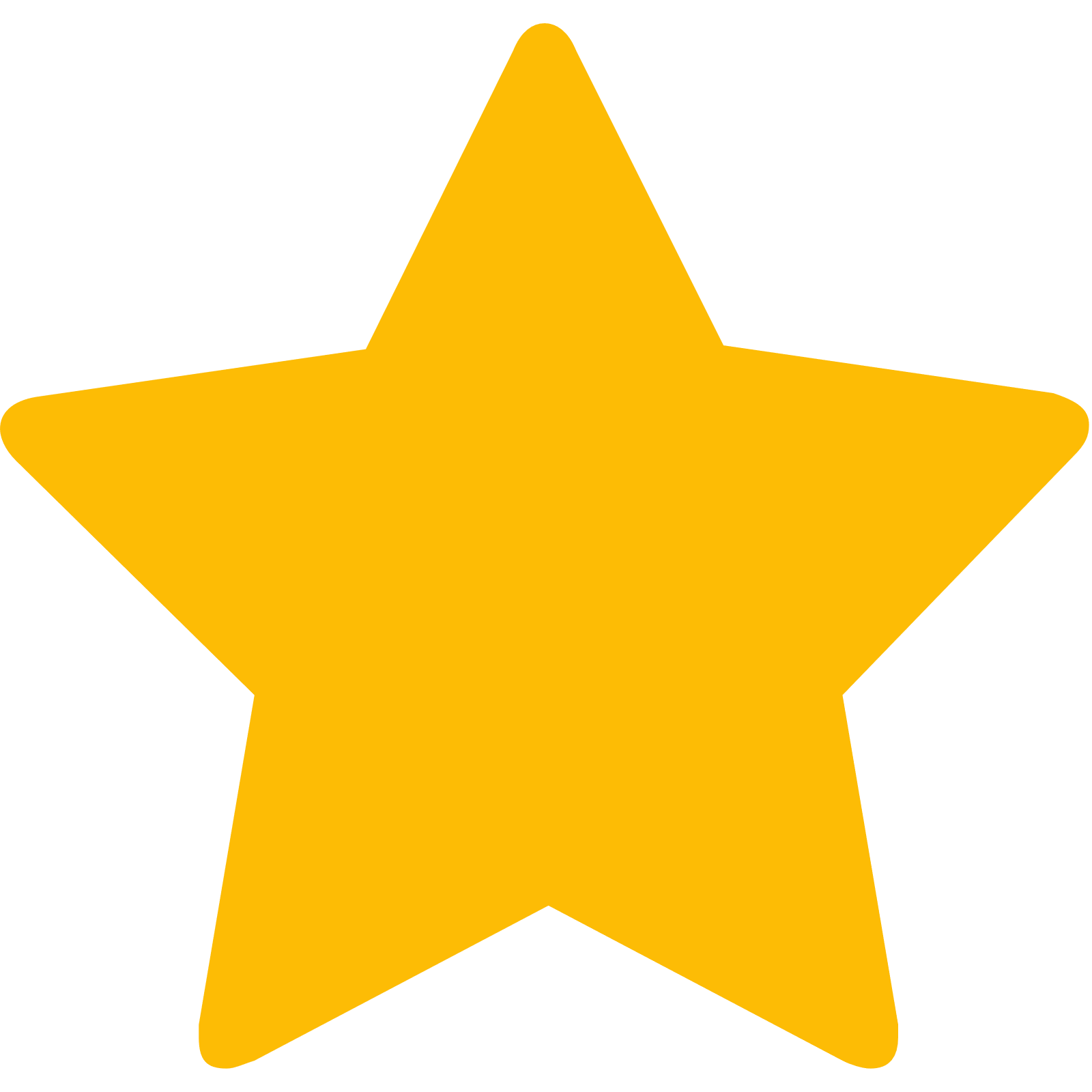 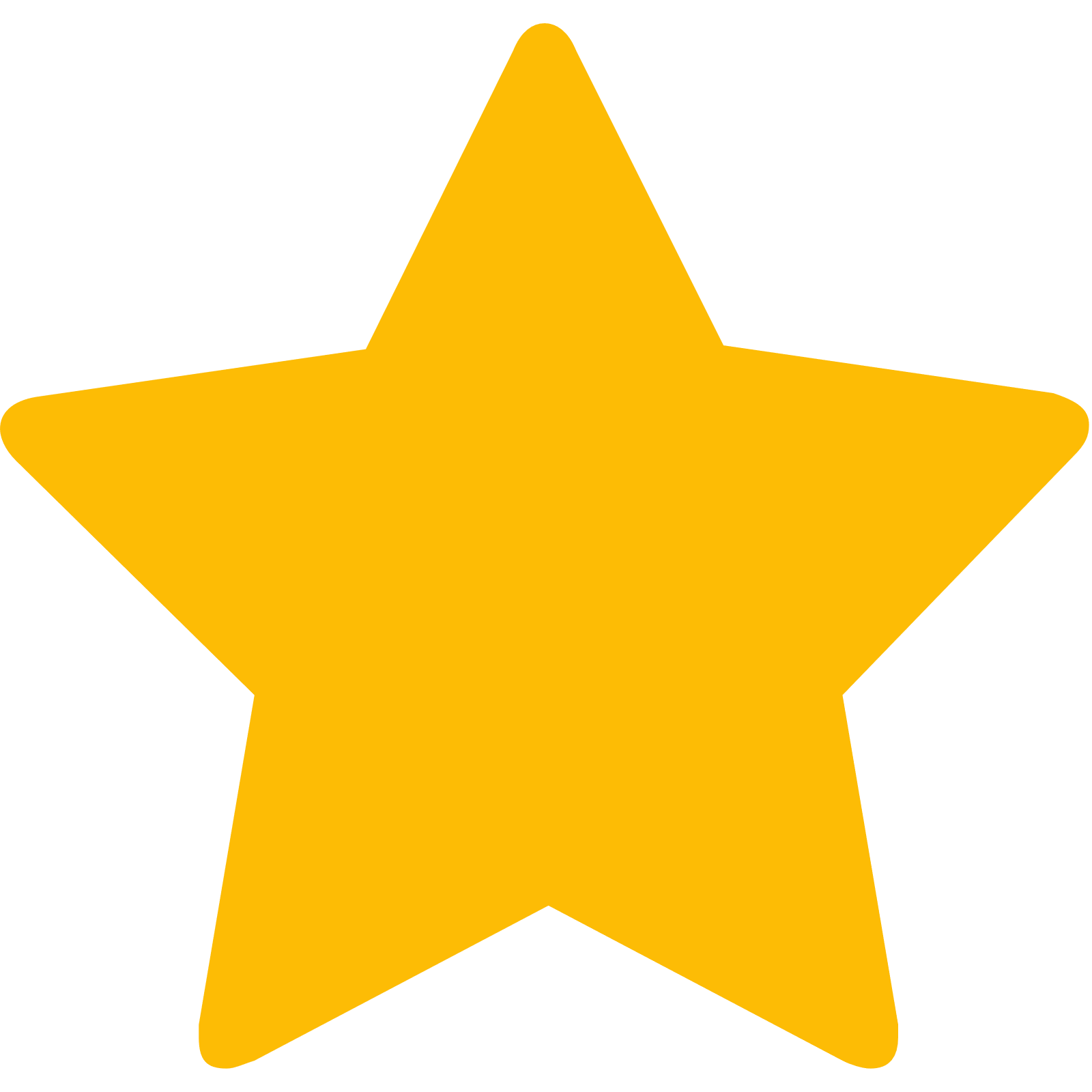 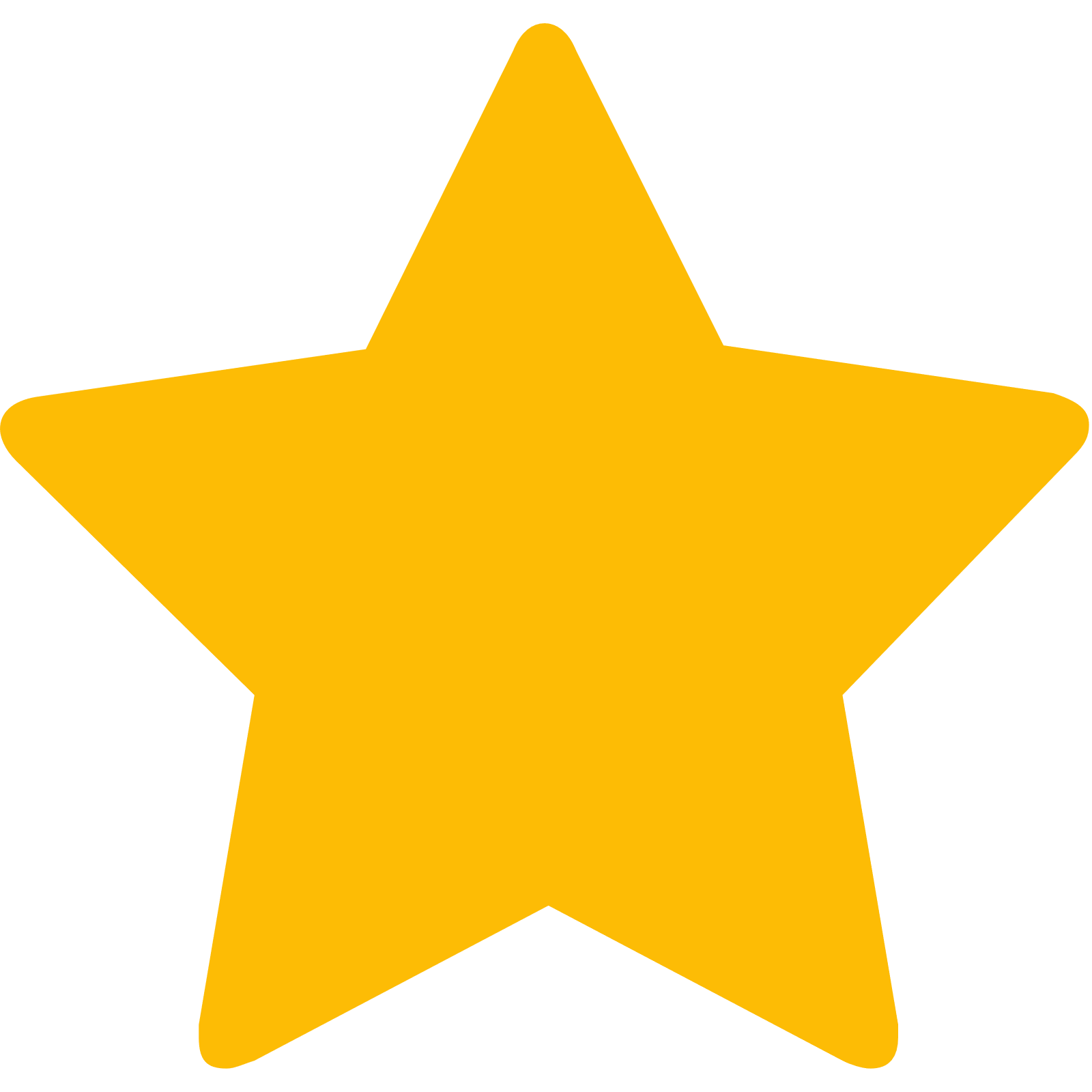 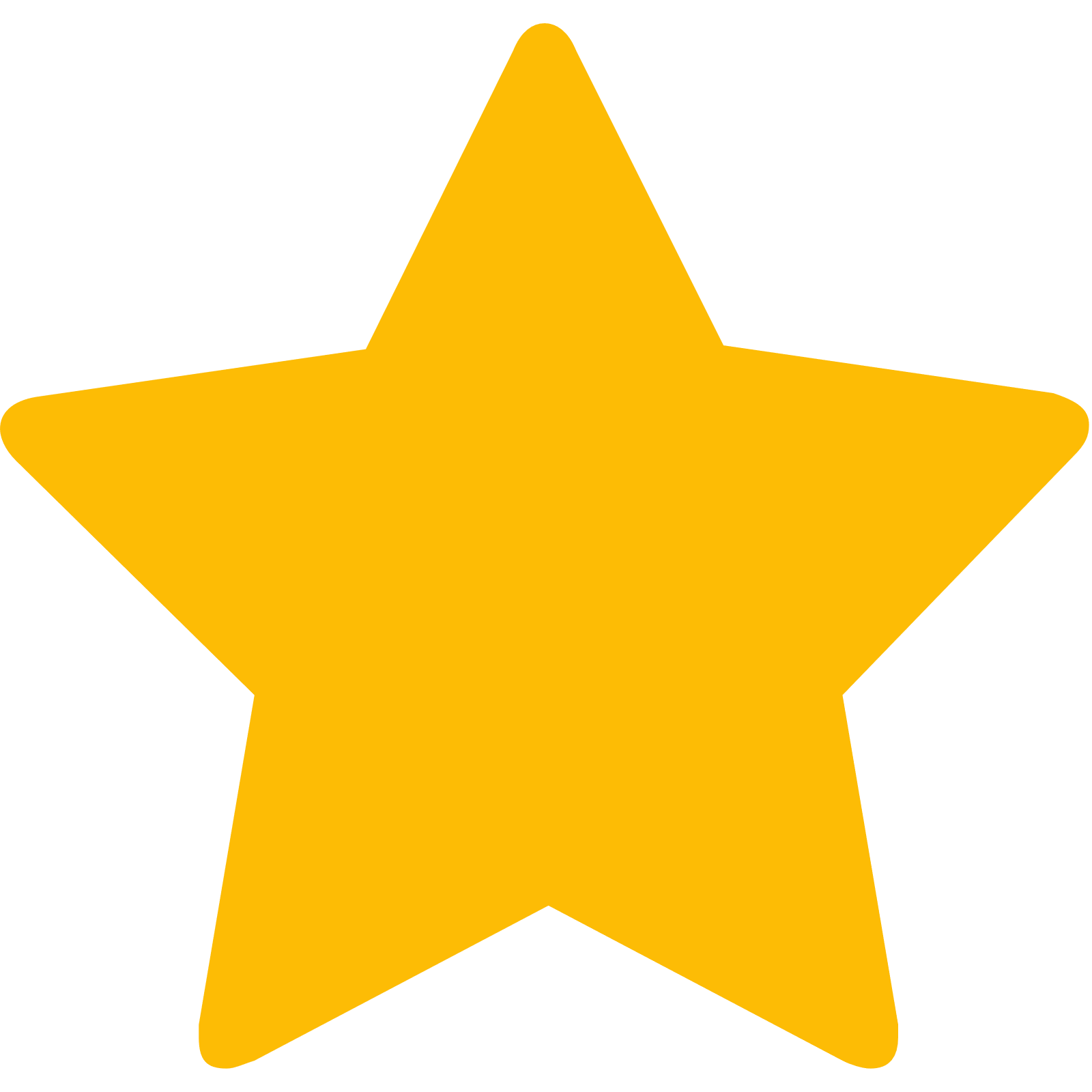 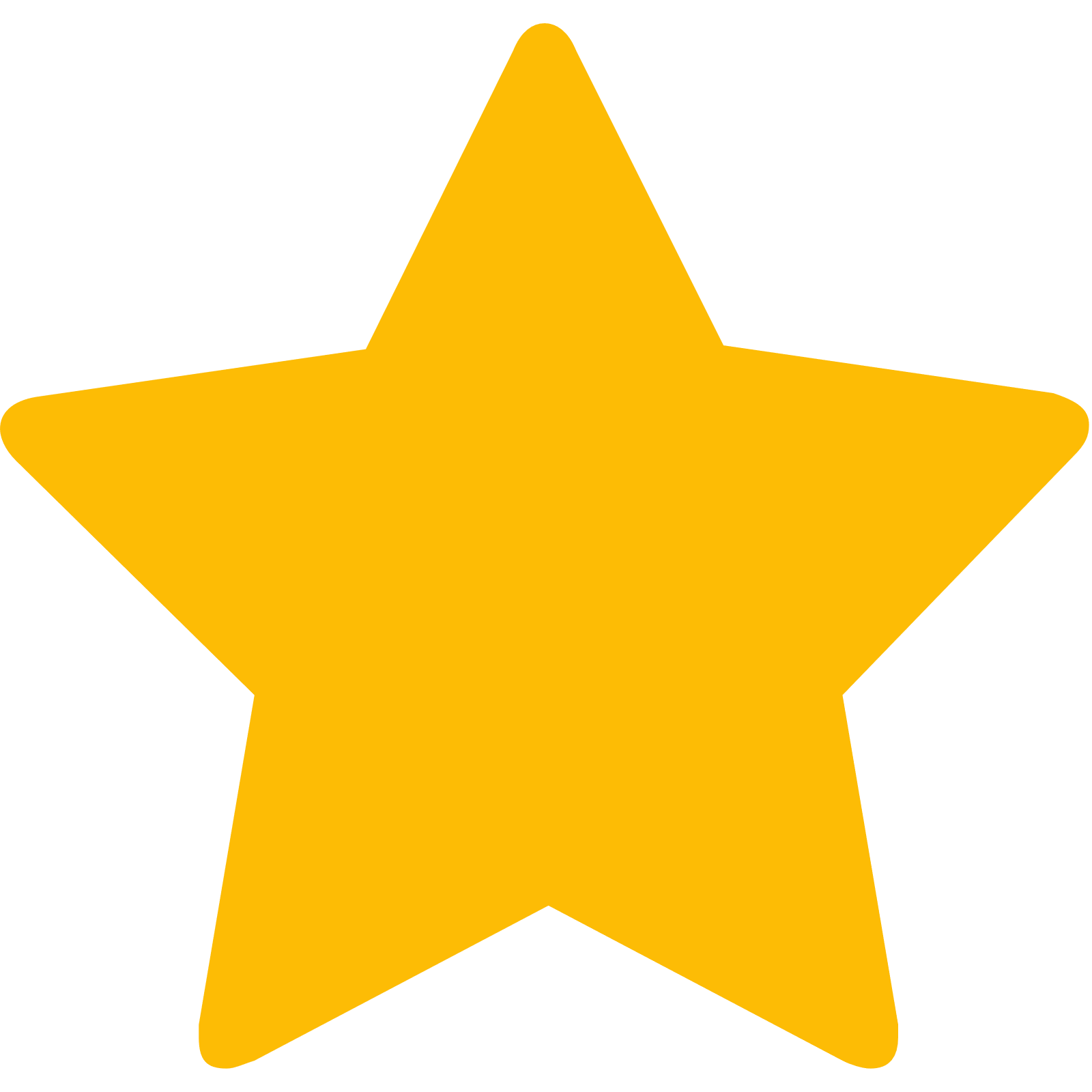 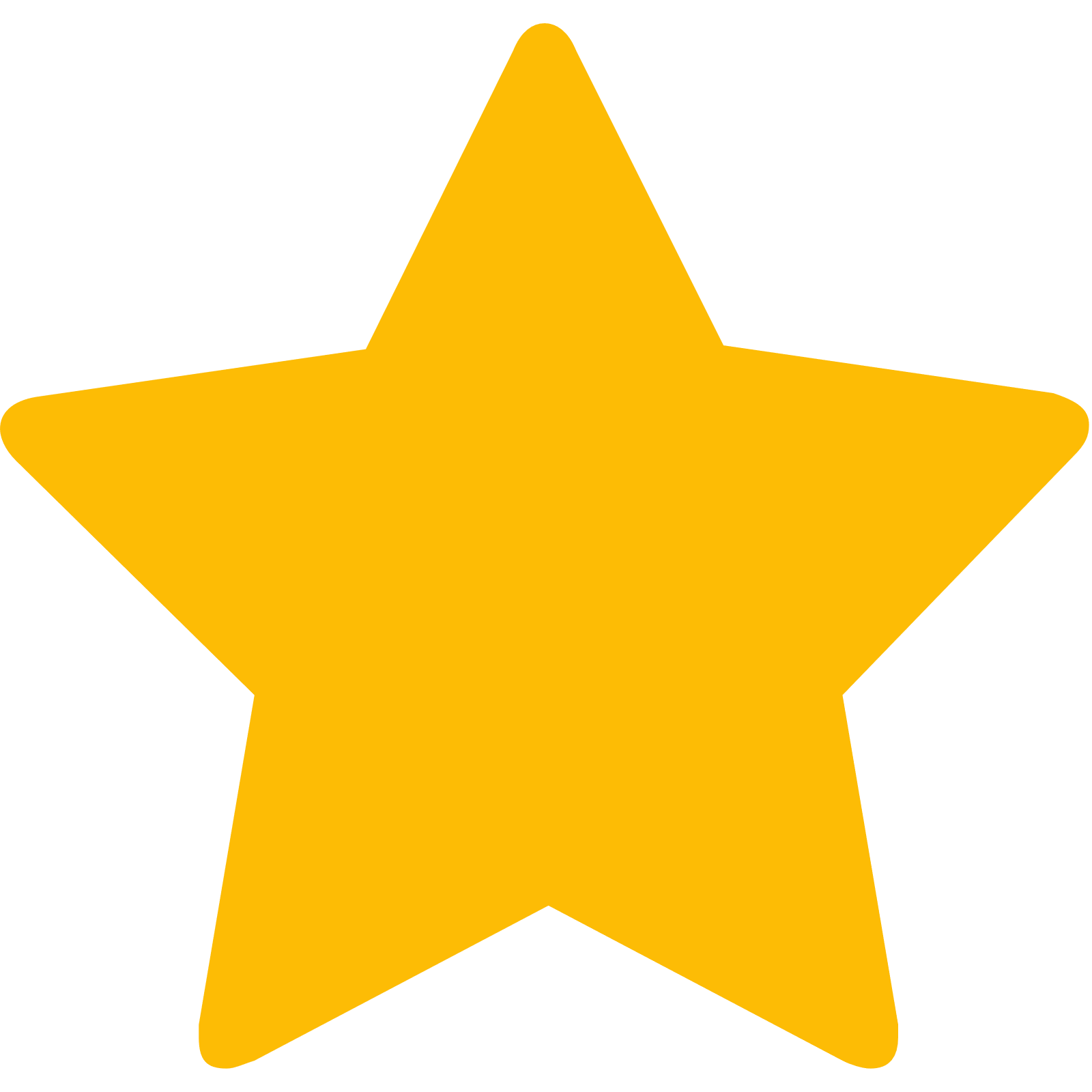 A    Food-Led High Affluence          B    Food-Led Mid Affluence          C    Wet-Led Mid/High Affluence          D    Wet-Led Low Affluence          E    Food-Led Low Affluence  
          AWT        2    Local Regulars          3    Local Passing Trade          4    Destination Wet-Led          5    Destination Food-Led          6    Destination Very Food-Led
A
B
C
E
D
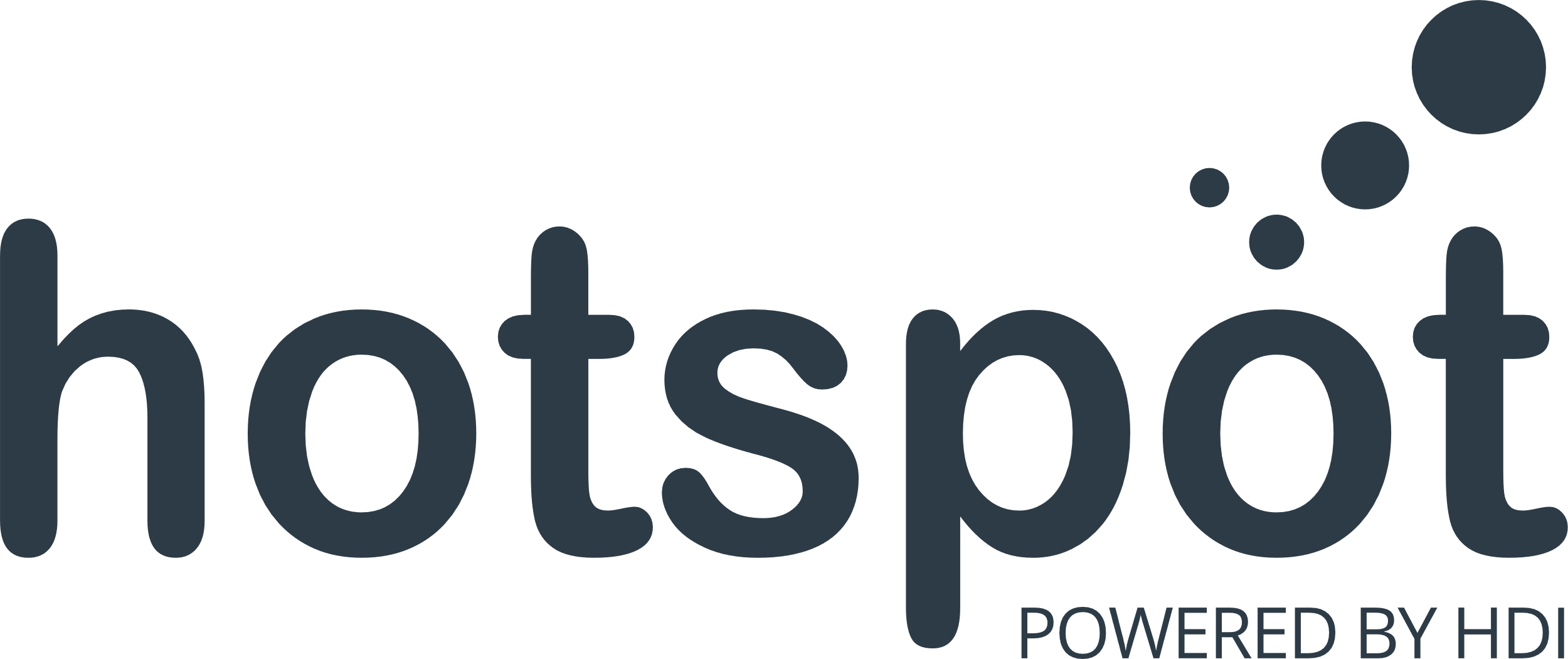 1
3
2
4
5
6
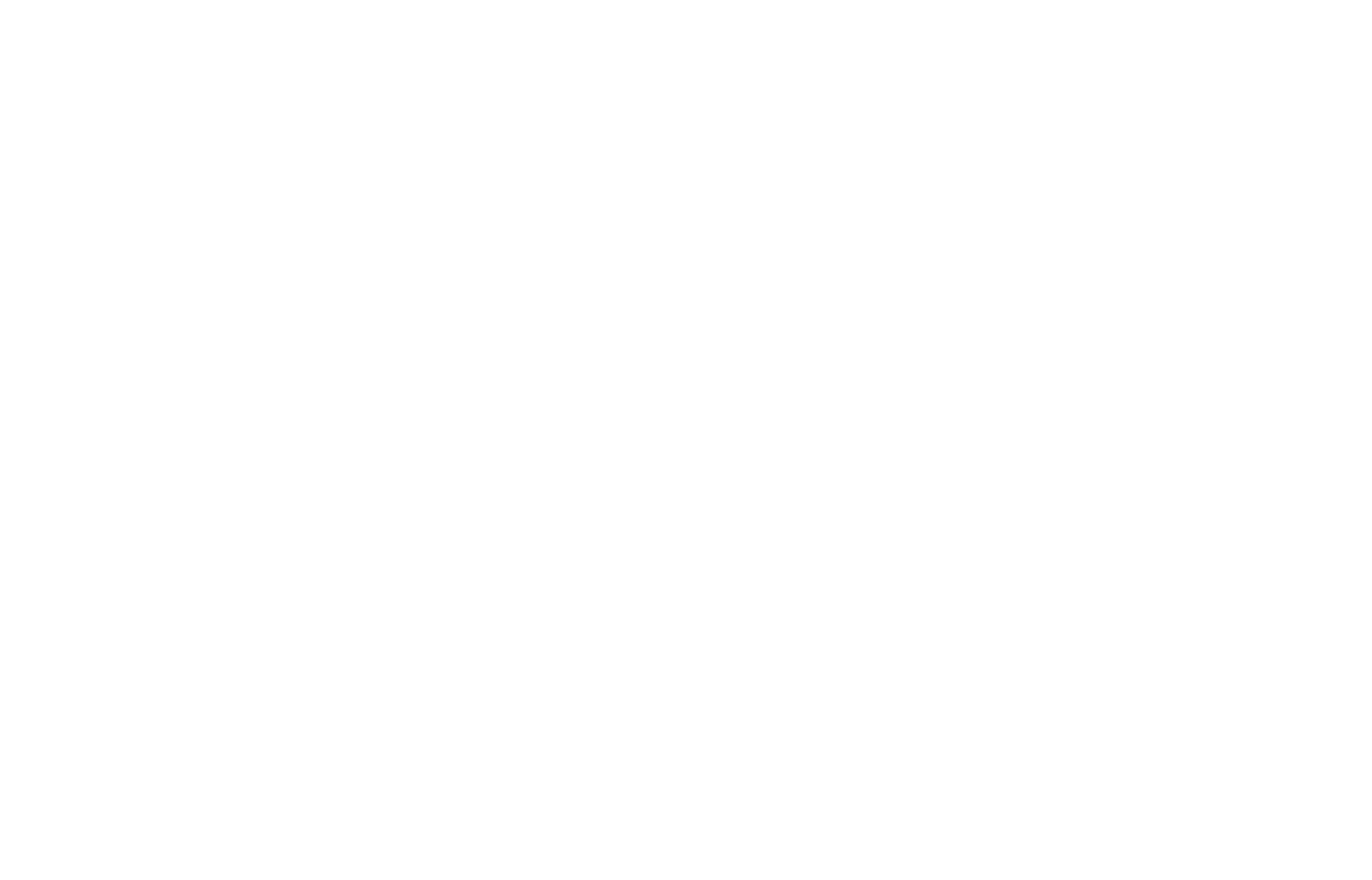 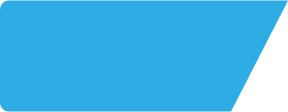 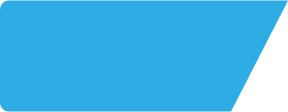 Red Lion GU50UB
Site Intel
Site Potential 2
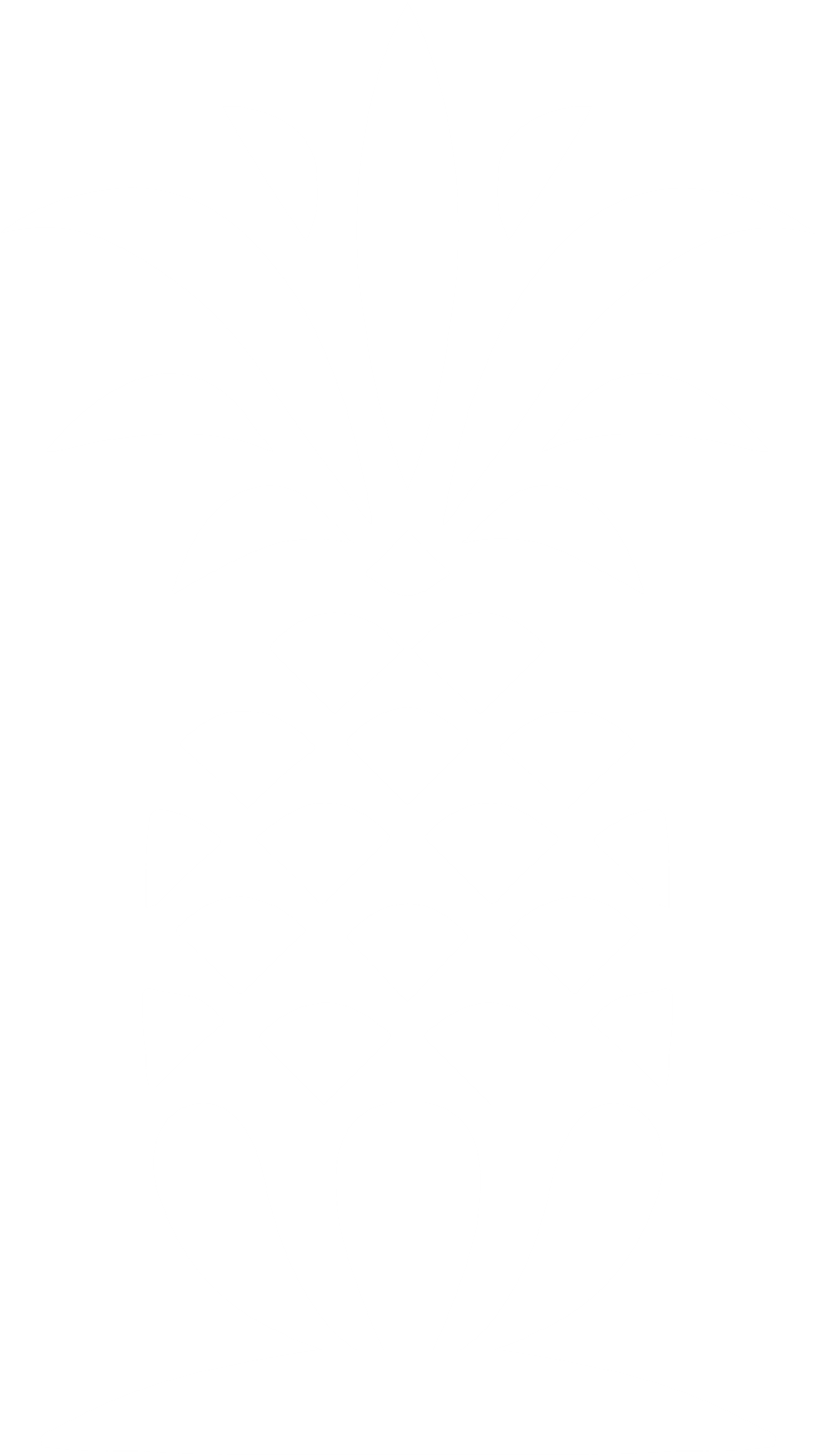 Concept Recommendation
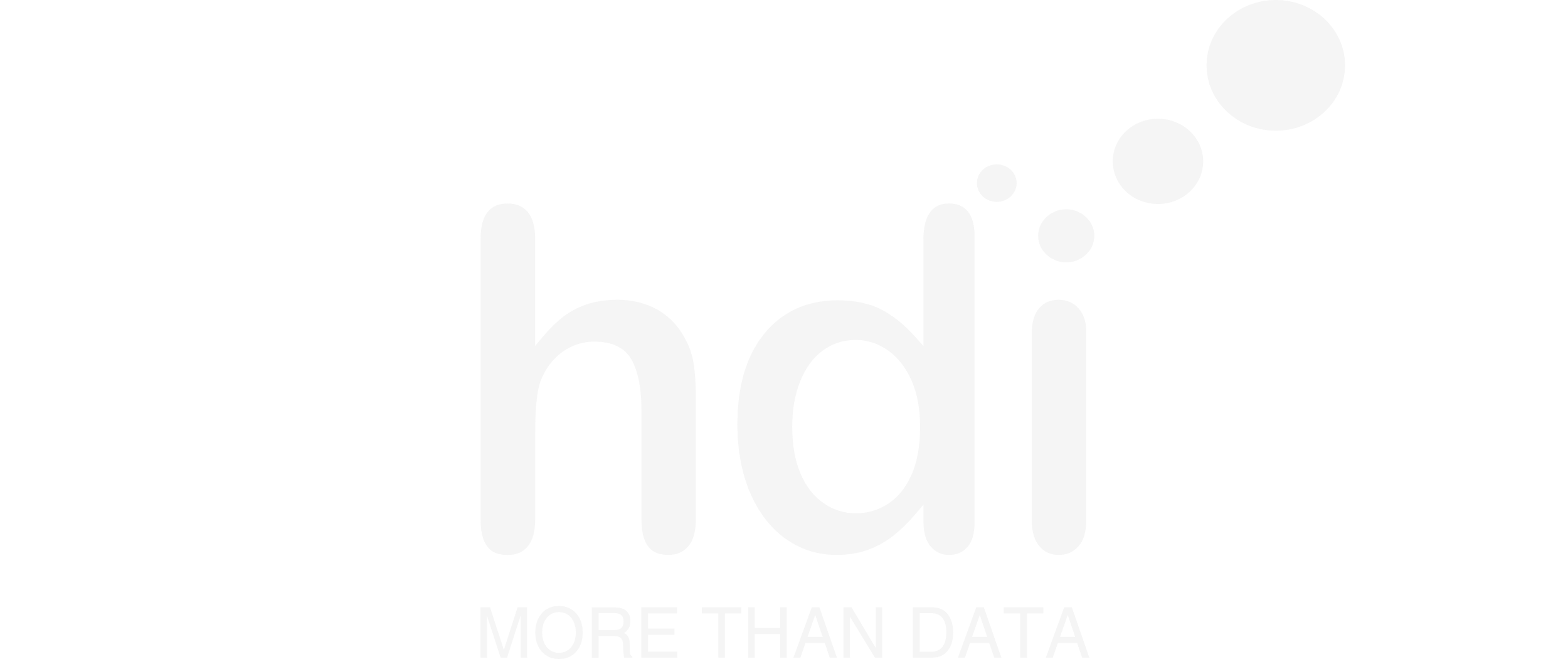 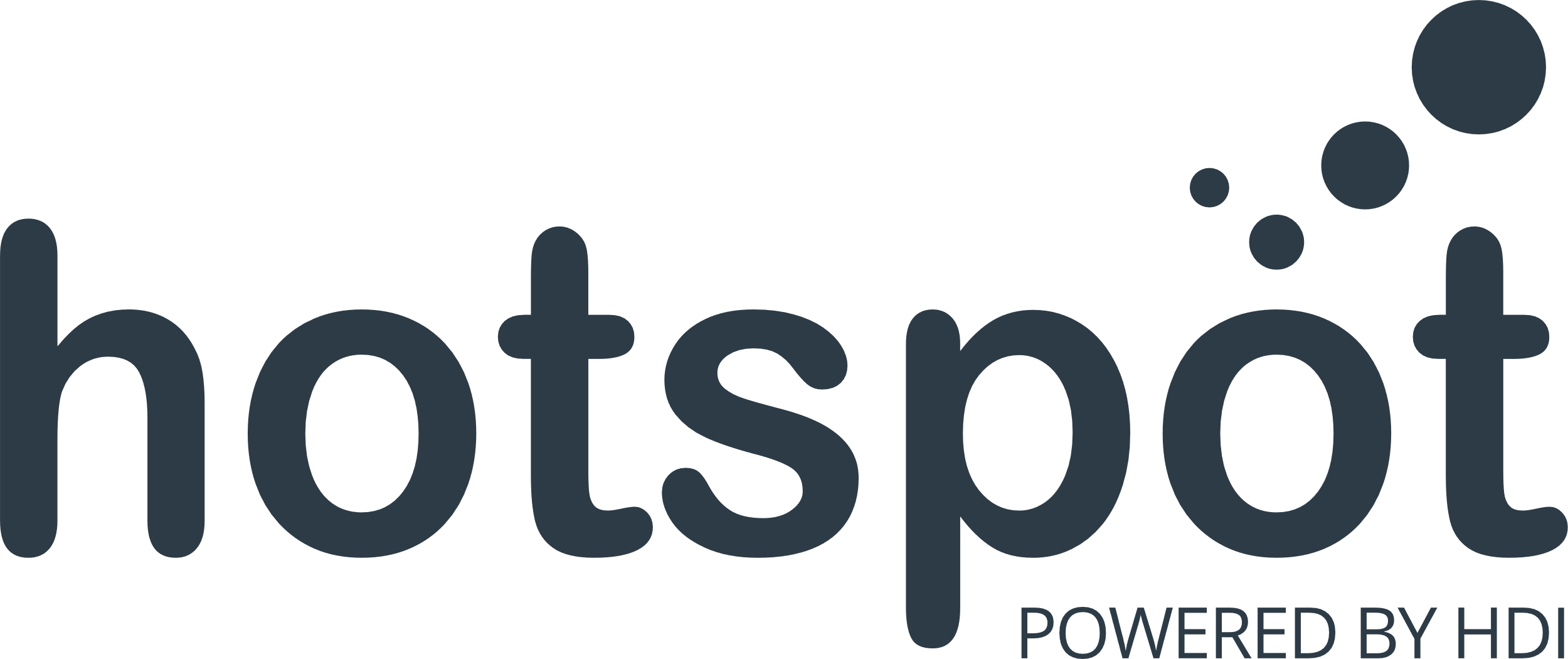 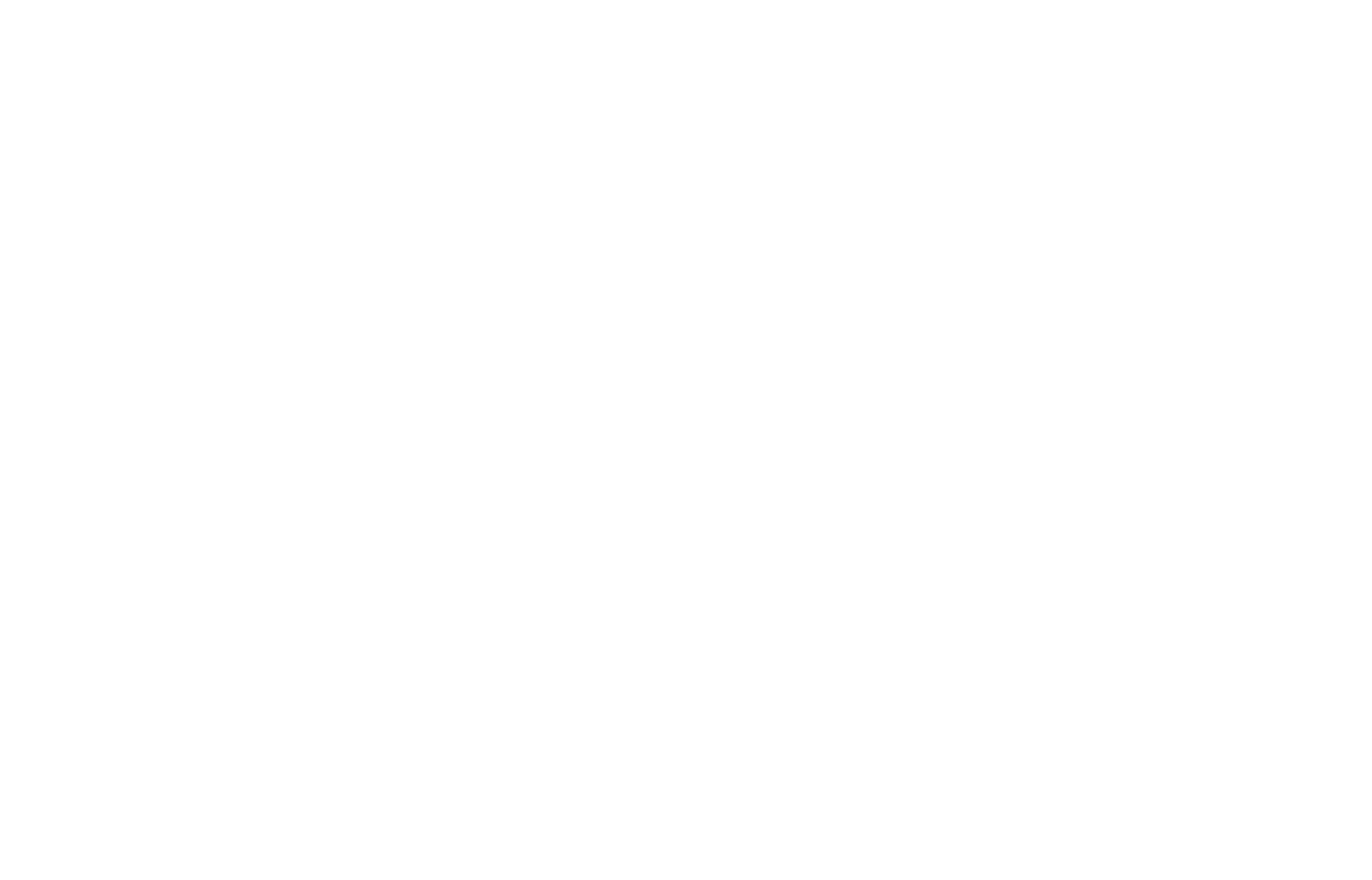 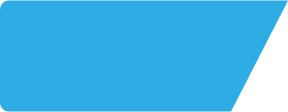 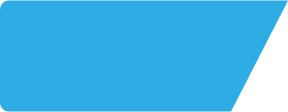 Red Lion GU50UB
Site Intel
Local Market Profile
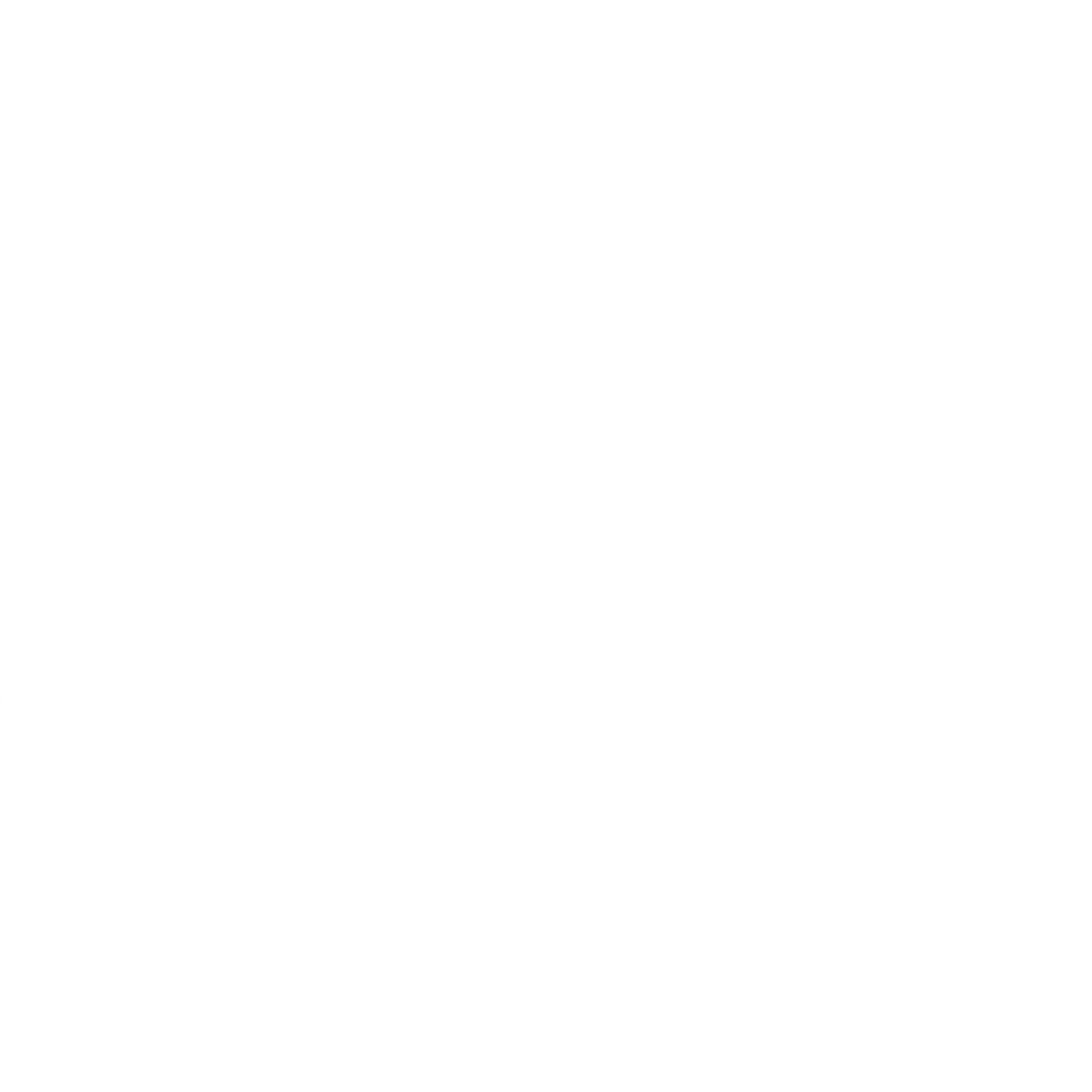 Mix of spend by customer segment in Punch site and local market
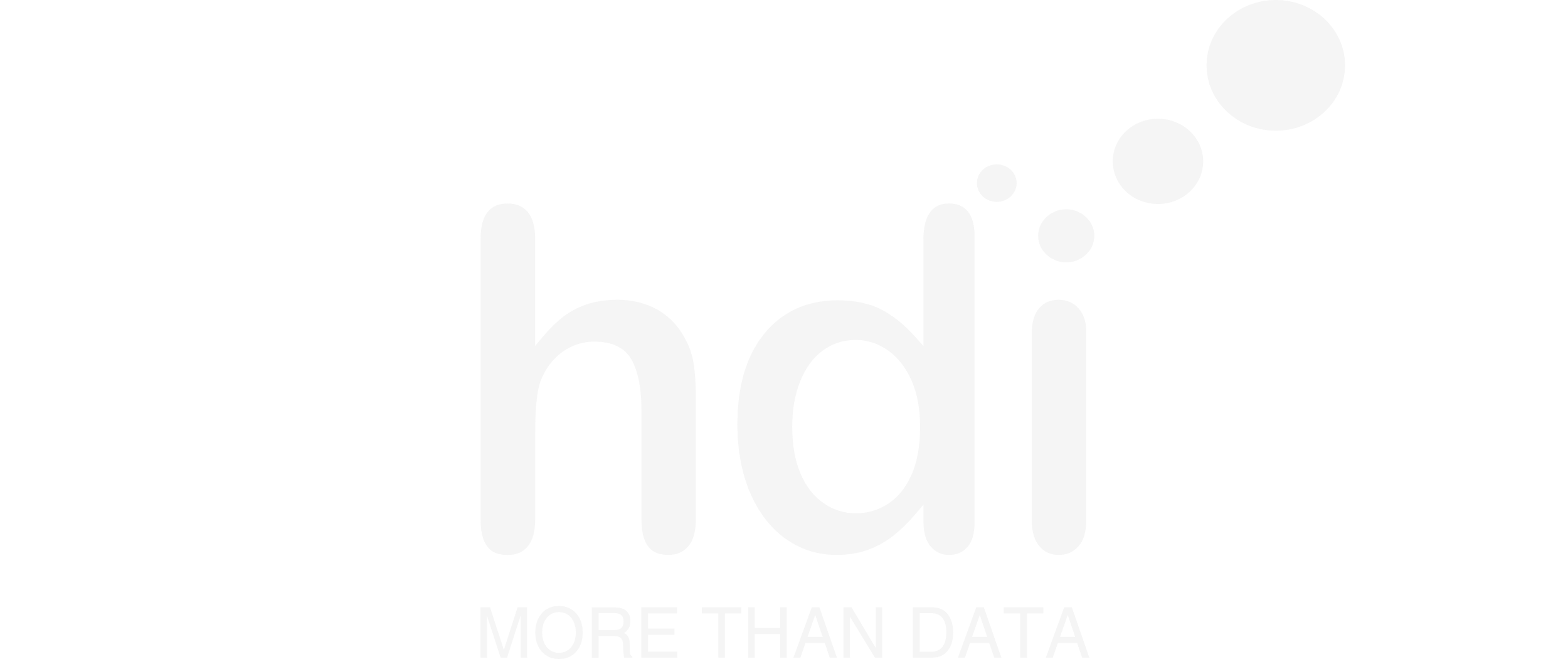 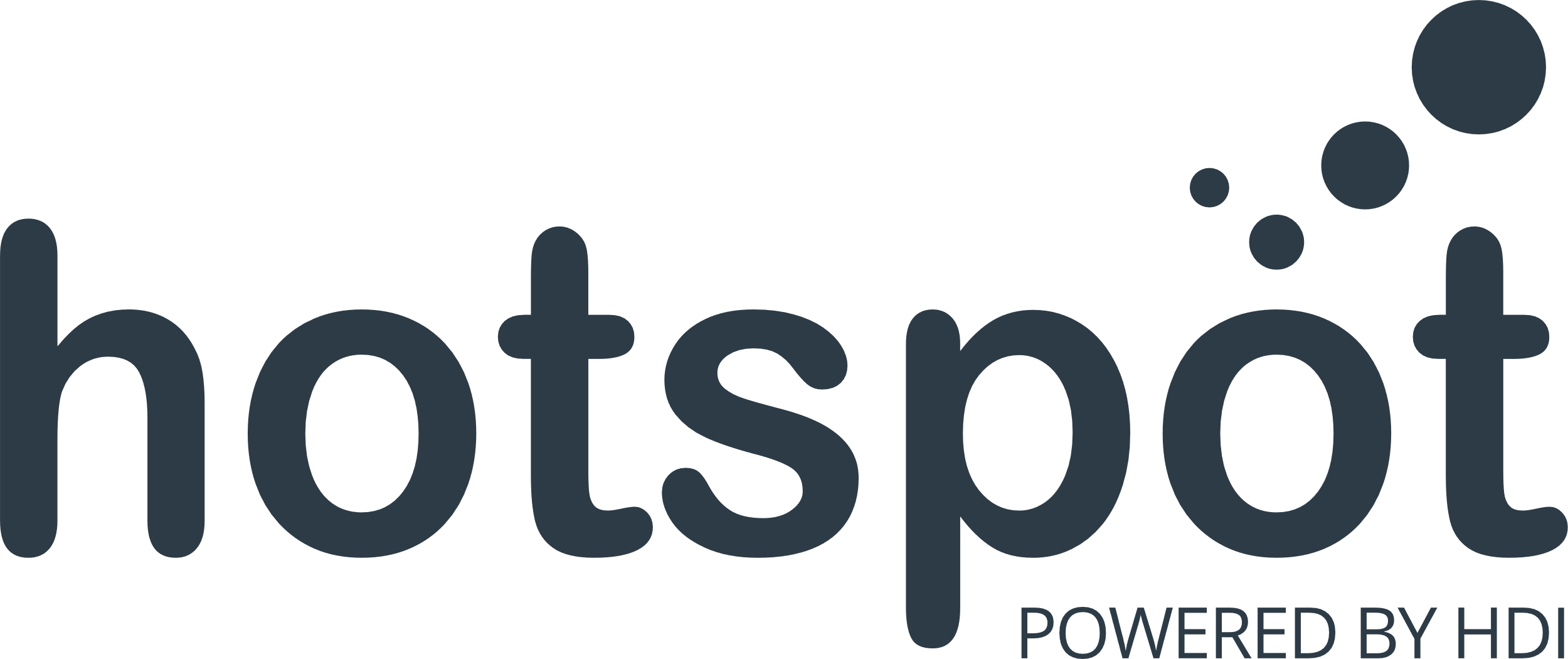 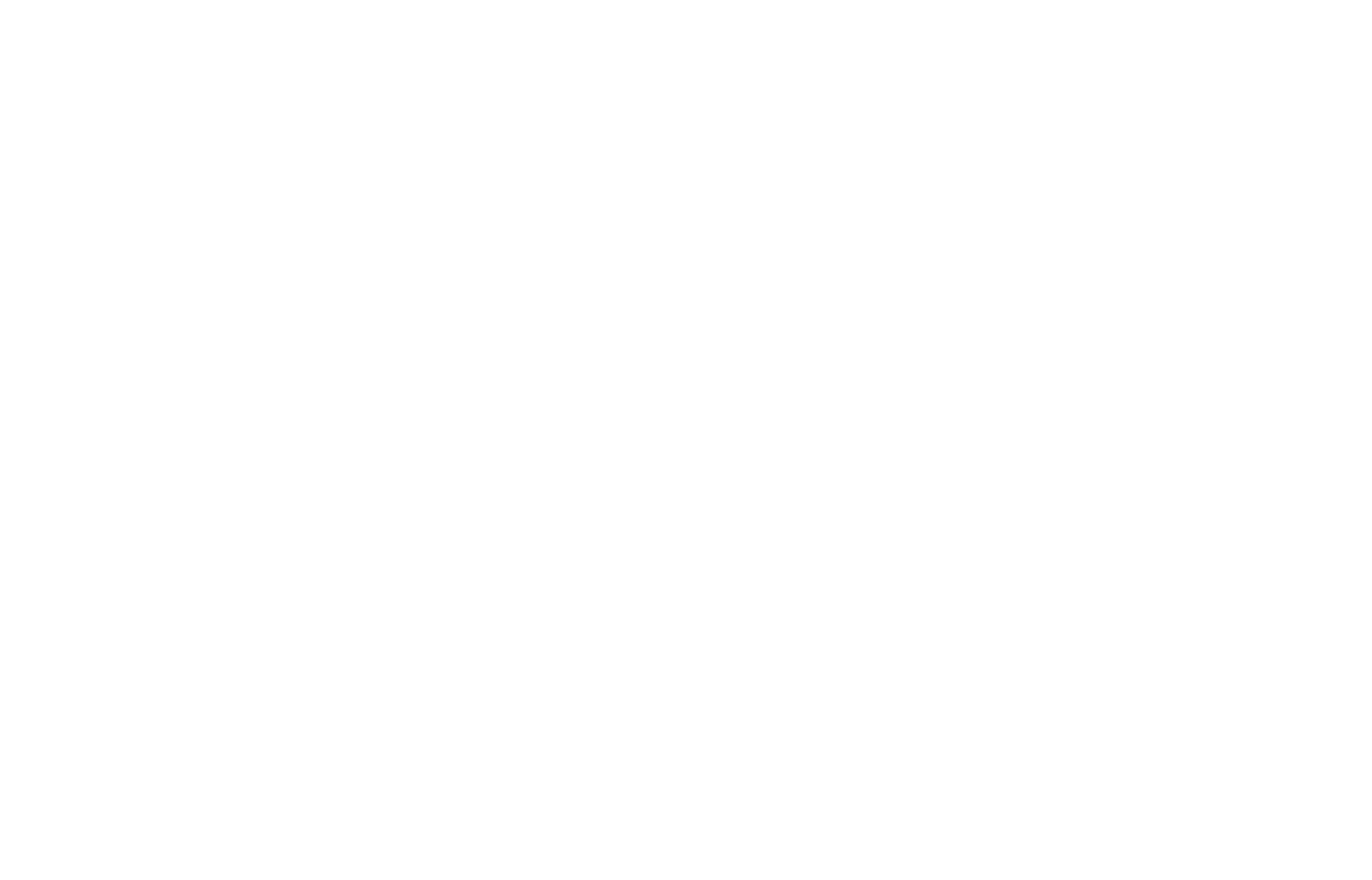 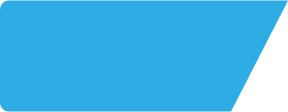 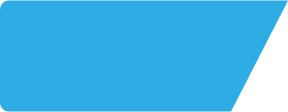 Red Lion GU50UB
Site Intel
Local Competitor Profiles
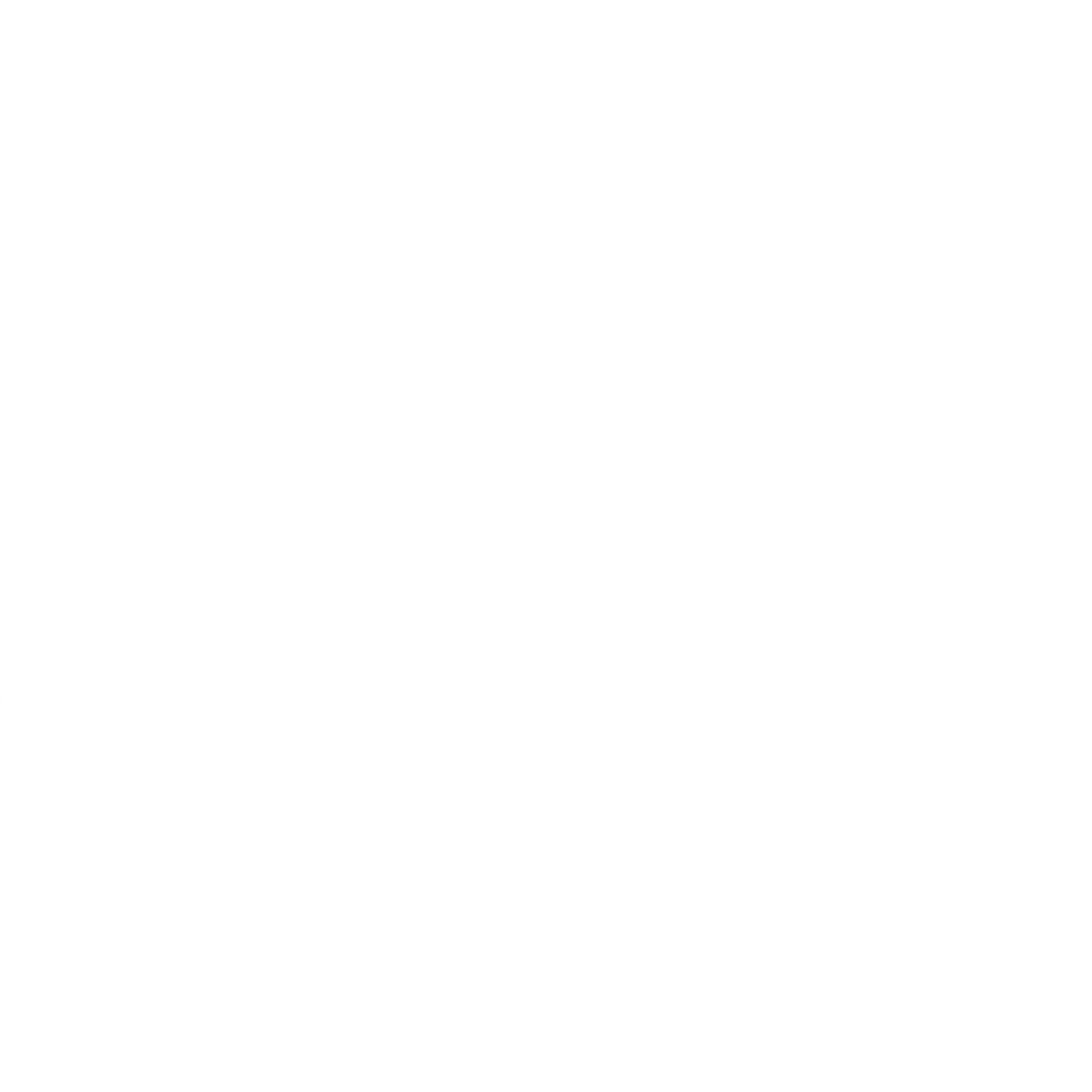 Mix of spend by customer segment in Punch site and local competitors